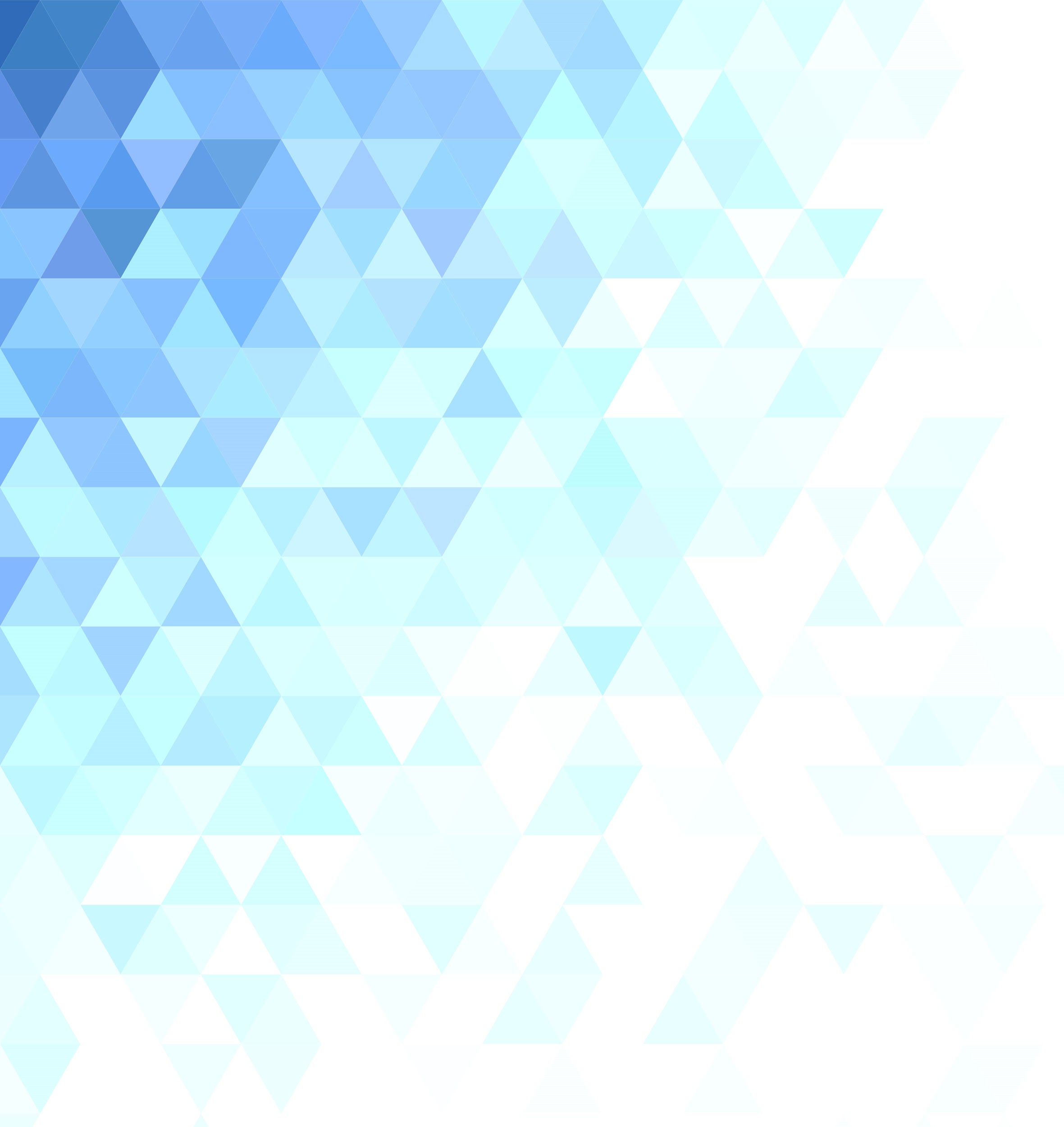 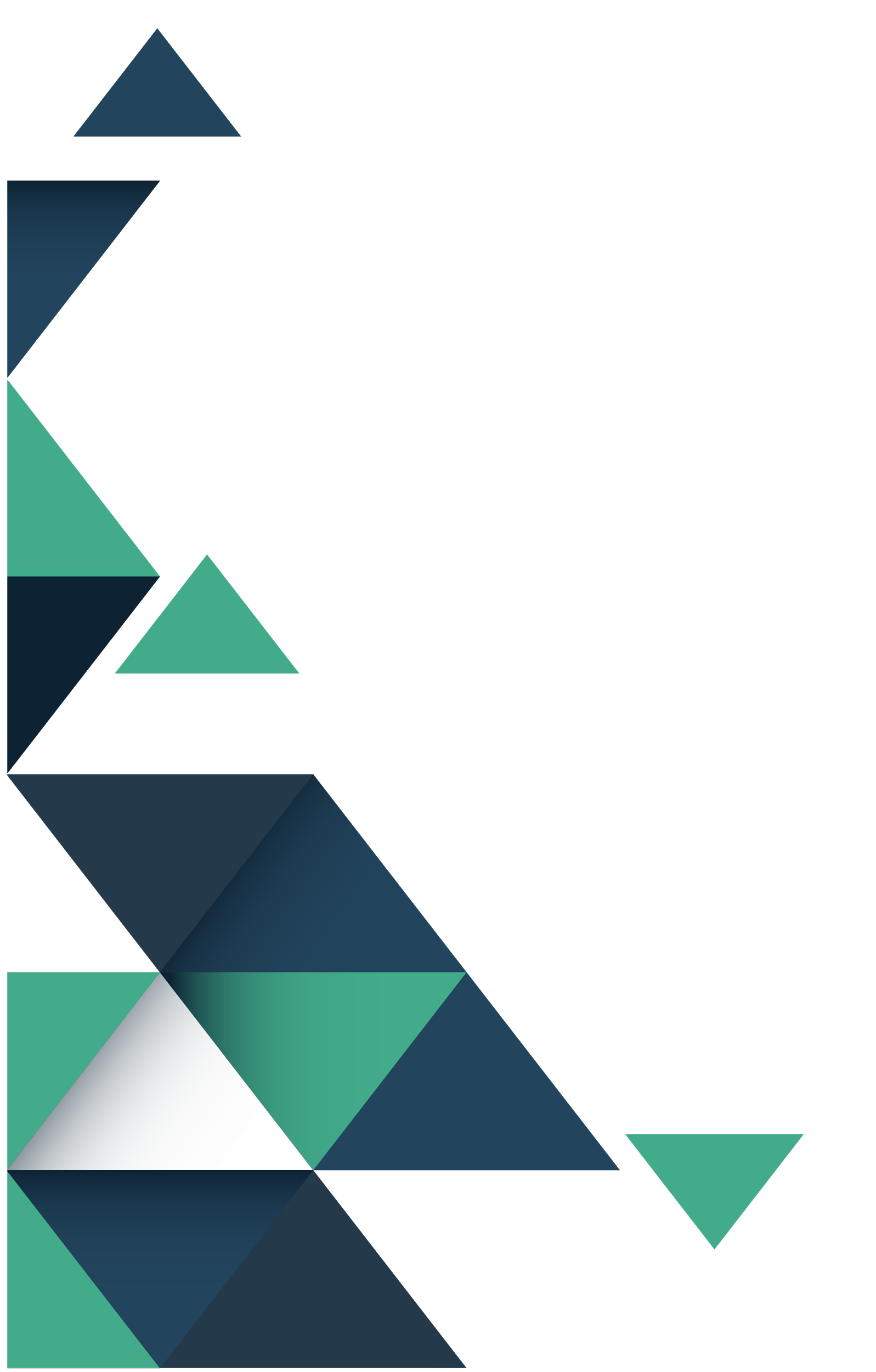 FORMULACIÓN DE INDICADORES E ÍNDICES SOBRE LOS DERECHOS DE LAS PERSONAS CON DISCAPACIDAD
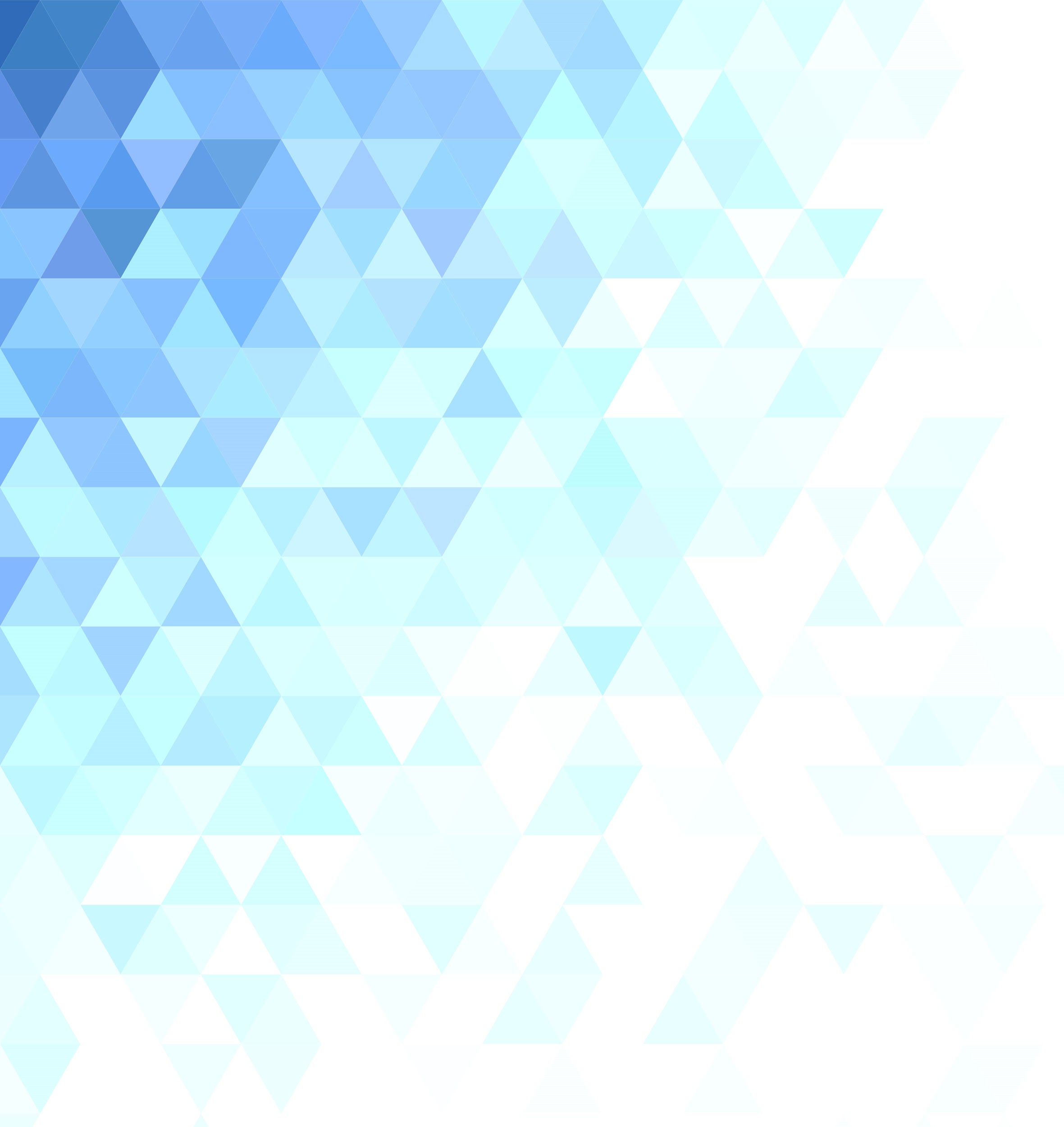 Observatorio del Desarrollo 
Universidad de Costa Rica
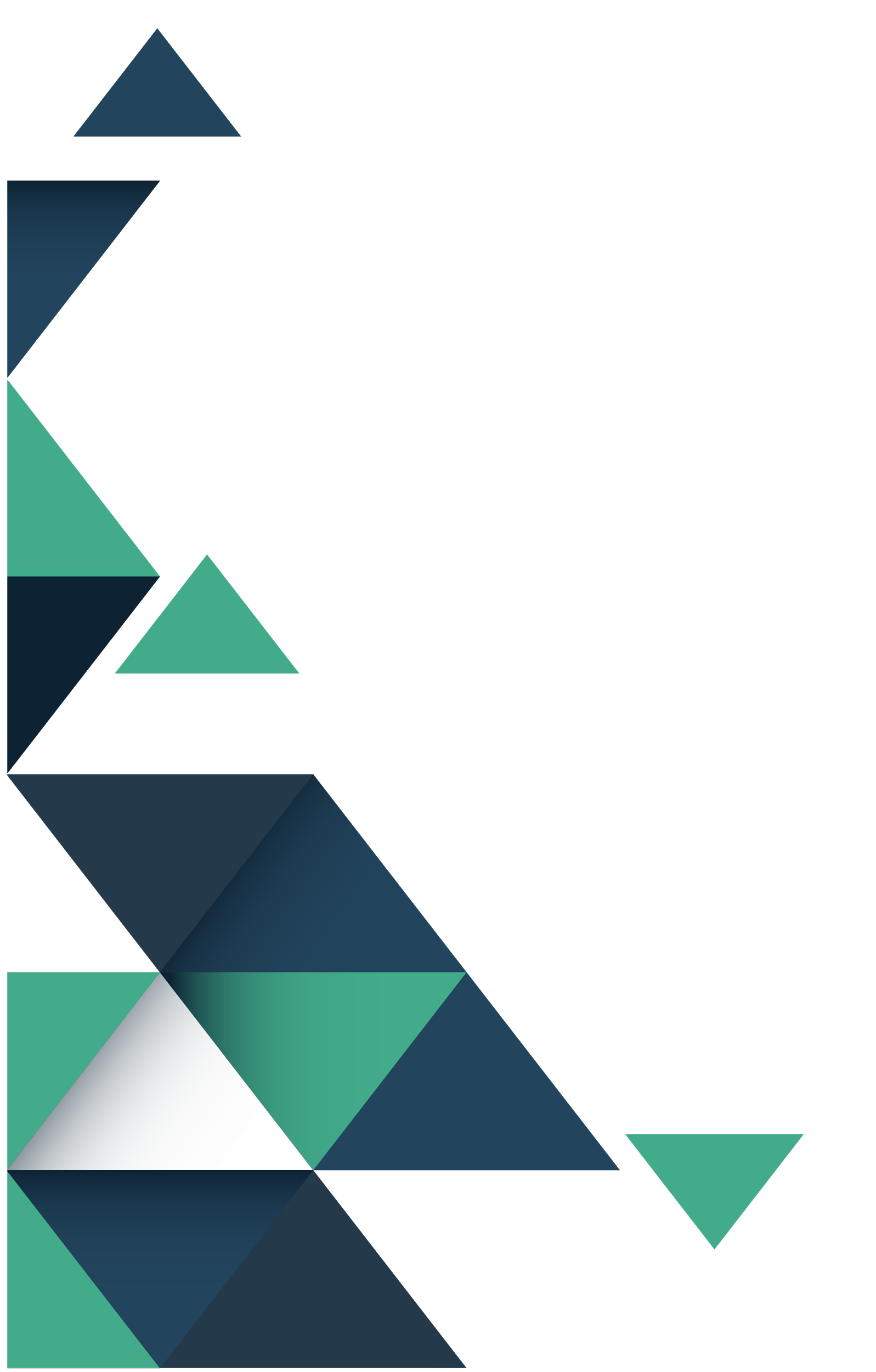 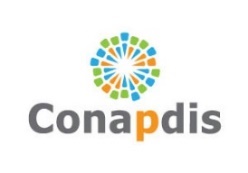 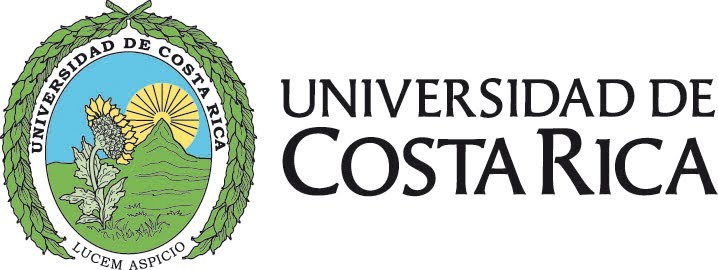 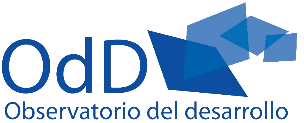 [Speaker Notes: FORMULACIÓN DE INDICADORES E ÍNDICES SOBRE LOS DERECHOS DE LAS PERSONAS CON DISCAPACIDAD
Observatorio del Desarrollo
Universidad de Costa Rica

Descripción de la diapositiva: 
En la parte inferior se colocan los logos de la Universidad de Costa Rica, el Observatorio del Desarrollo y el Consejo Nacional de Personas con Discapacidad
Fondo blanco con degradado de colores azules y verdes en la esquina superior izquierda y en la esquina inferior derecha]
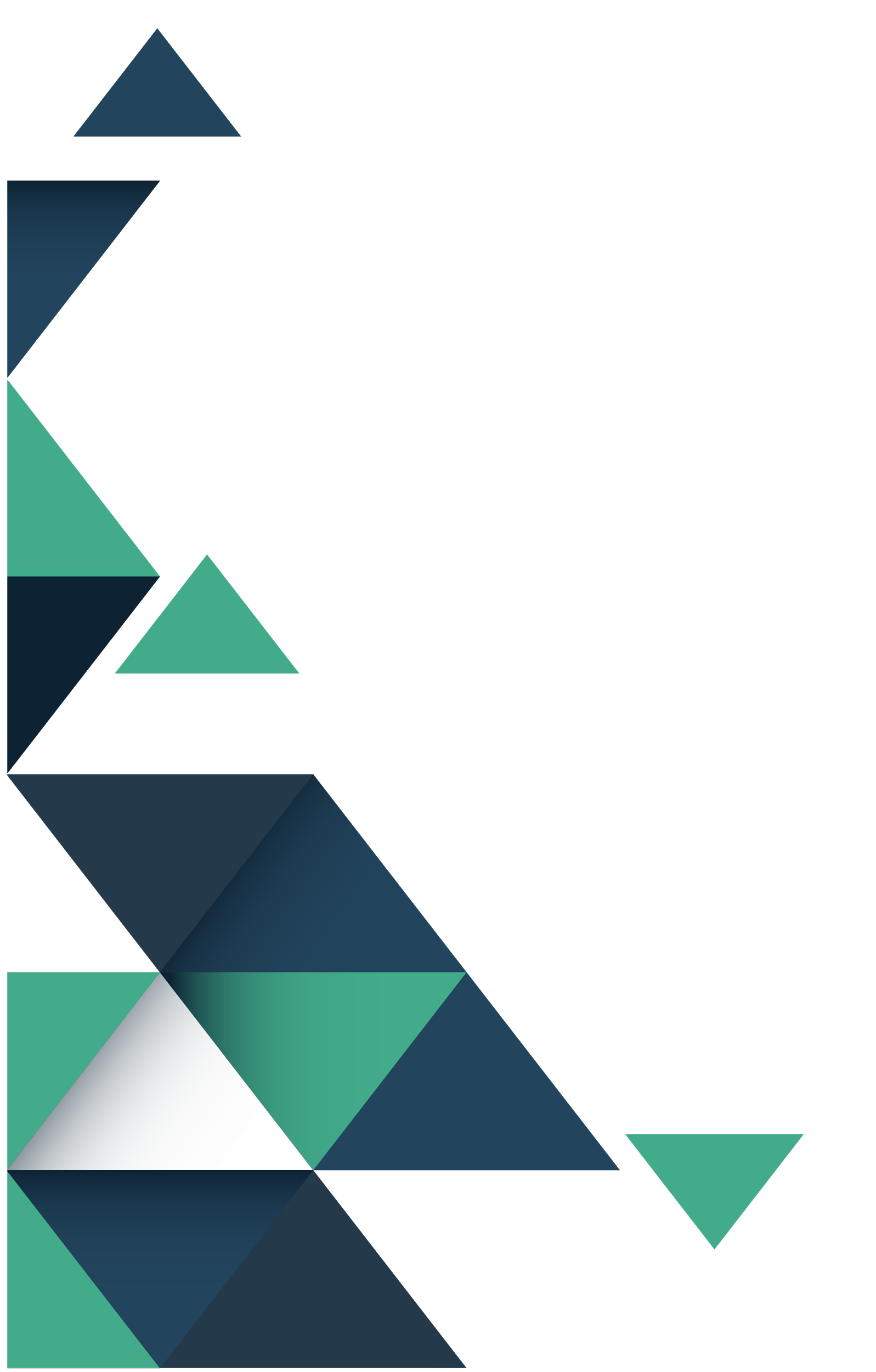 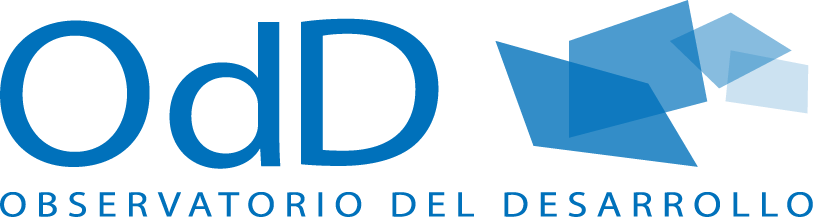 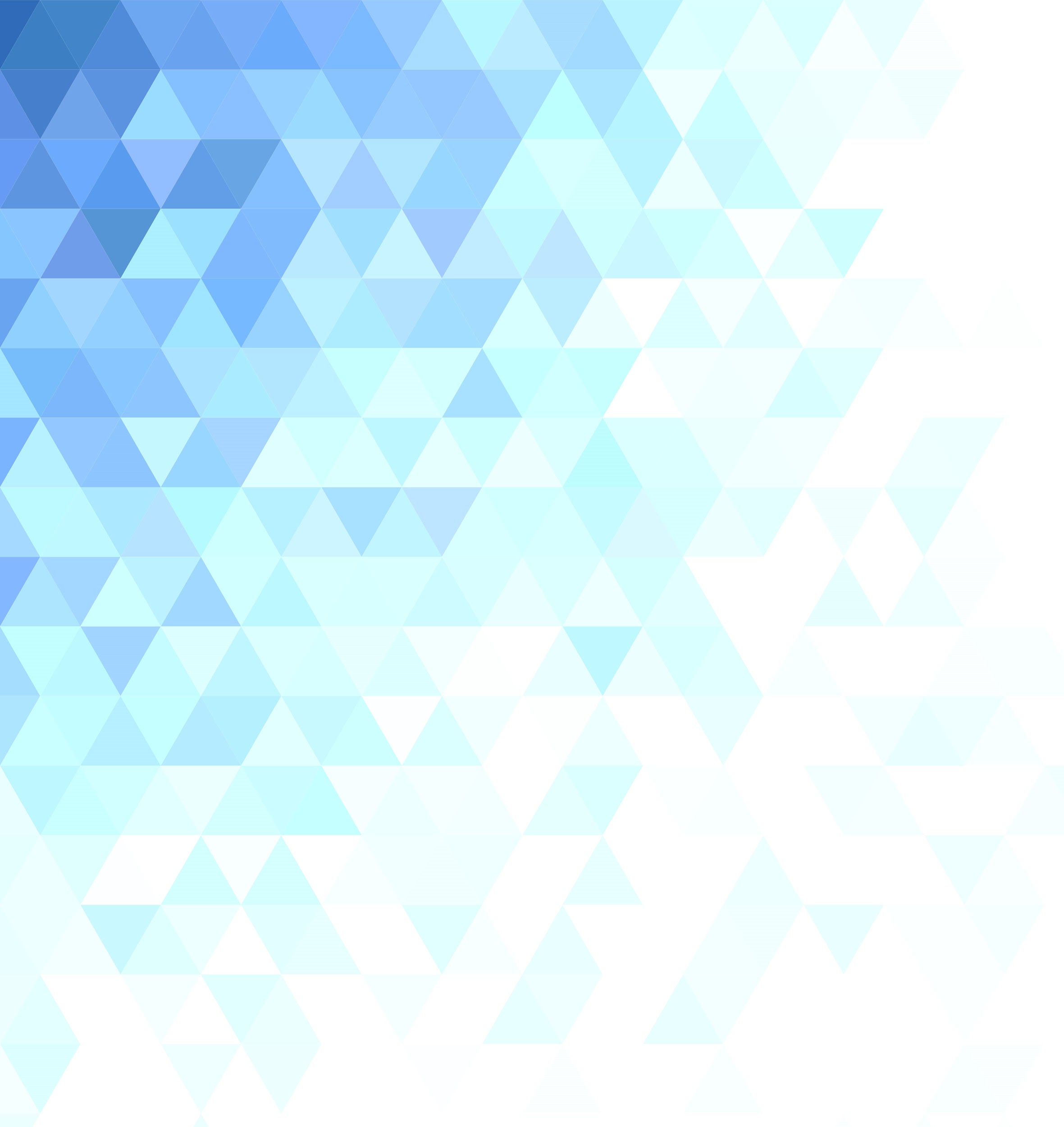 Unidad encargada de generar investigación y acción social en temas de desarrollo nacional, regional y local.
SOMOS
[Speaker Notes: OdD
Observatorio del Desarrollo
Somos: Unidad encargada de generar investigación y acción social en temas de desarrollo nacional, regional y local.

Descripción de la diapositiva: 
Fondo blanco con borde celeste y degradado de colores azules y verdes en la esquina superior izquierda y en la esquina inferior derecha]
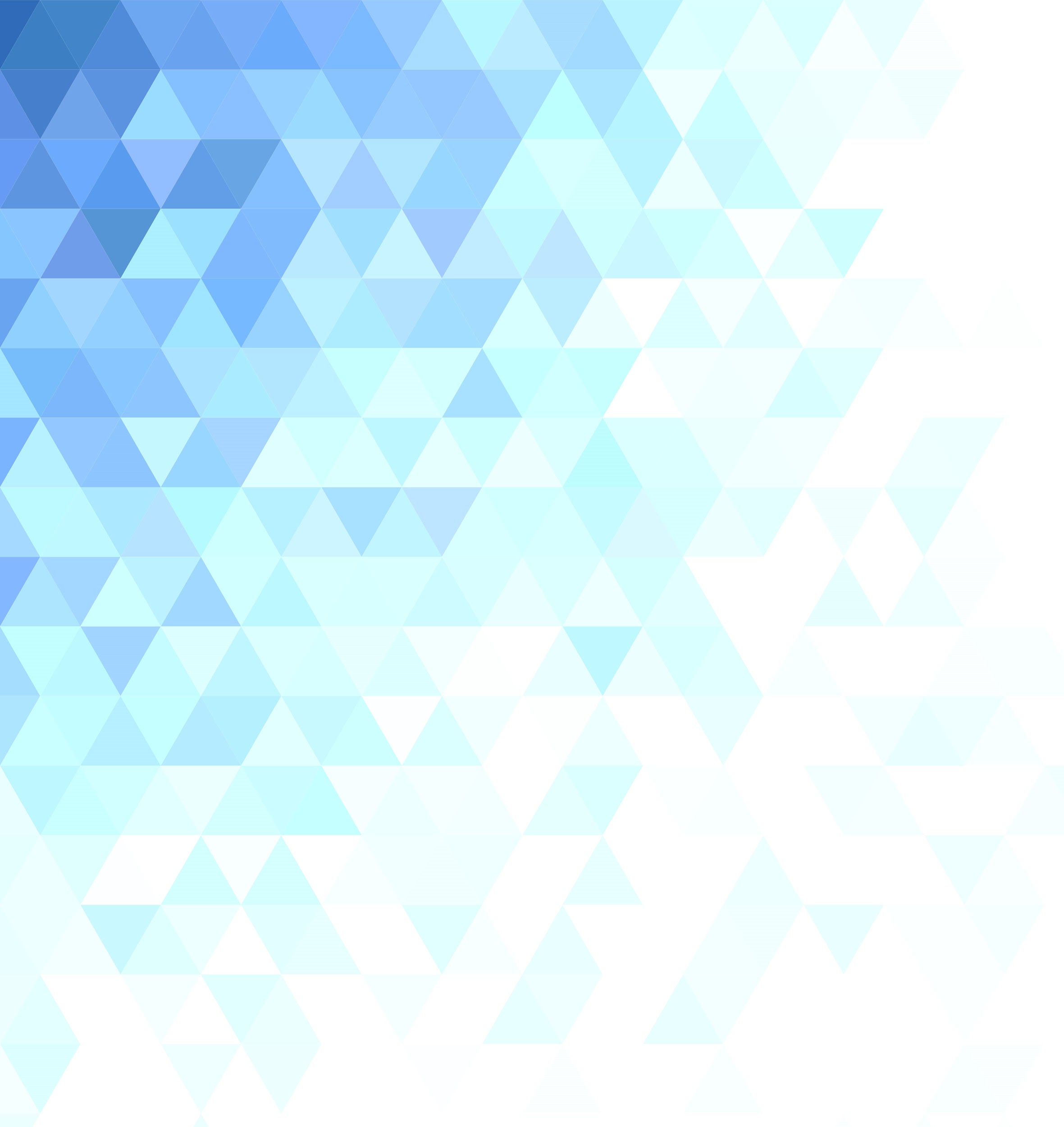 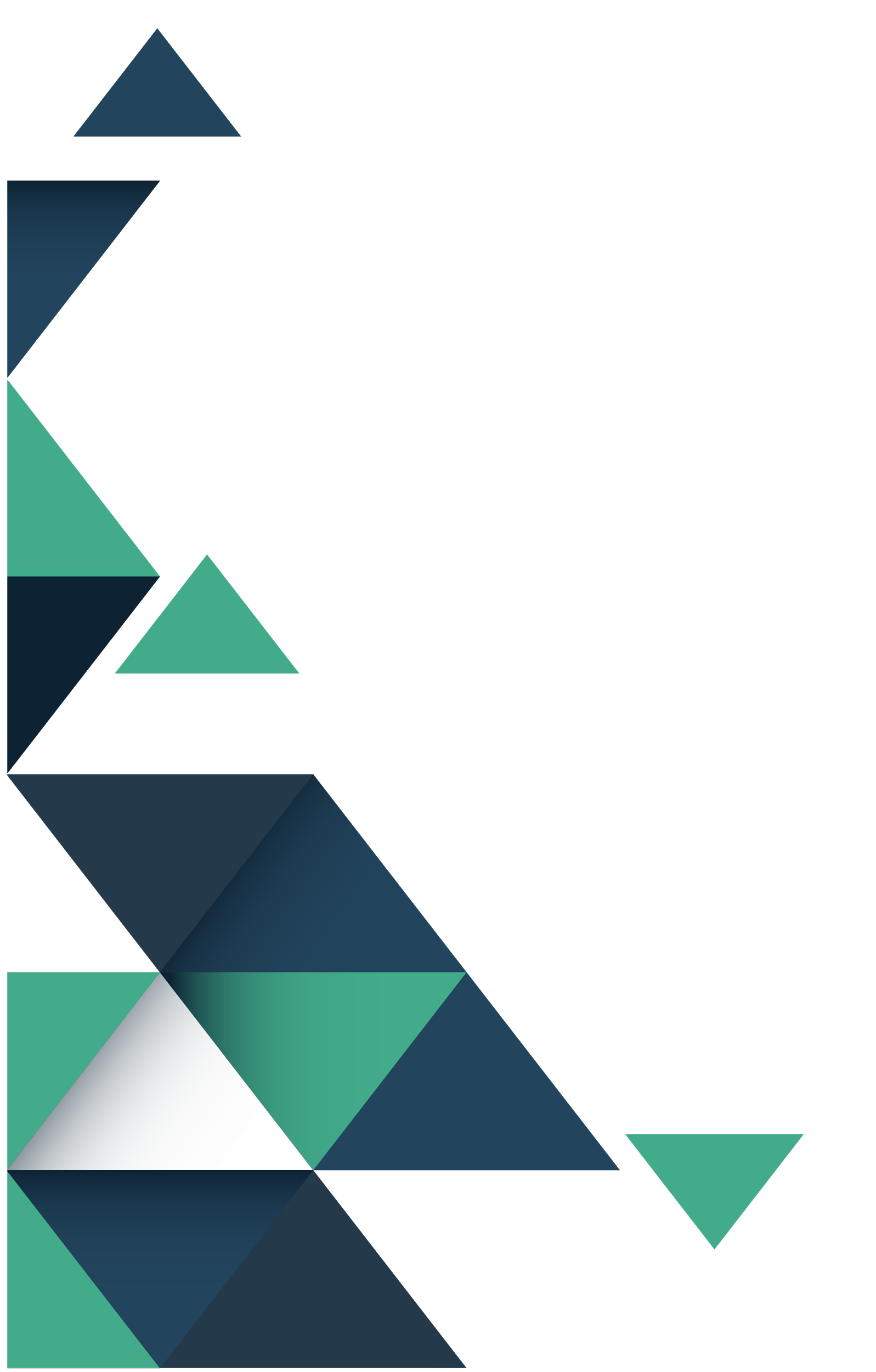 MISIÓN
VISIÓN
Crear conocimiento que incida en el bienestar y desarrollo integral de nuestro país.
Ser referentes en el desarrollo y uso de datos que permitan orientar la toma de decisiones.
Interdisciplinariedad
Integridad
Transparencia
Innovación
Inclusión
Incidencia
Proactividad
¡Nuestros valores!
[Speaker Notes: Observatorio del Desarrollo
Misión: Crear conocimiento que incida en el bienestar y desarrollo integral de nuestro país.
Visión: Ser referentes en el desarrollo y uso de datos, que permitan orientar la toma de decisiones.
Valores: Interdisciplinariedad, transparencia, integridad, inclusión, innovación, incidencia y proactividad.

Descripción de la diapositiva: 
La misión y la visión están ubicados en la parte superior y los valores en la parte inferior en un diagrama con 7 flechas.
Fondo blanco con borde celeste y degradado de colores azules y verdes en la esquina superior izquierda y en la esquina inferior derecha]
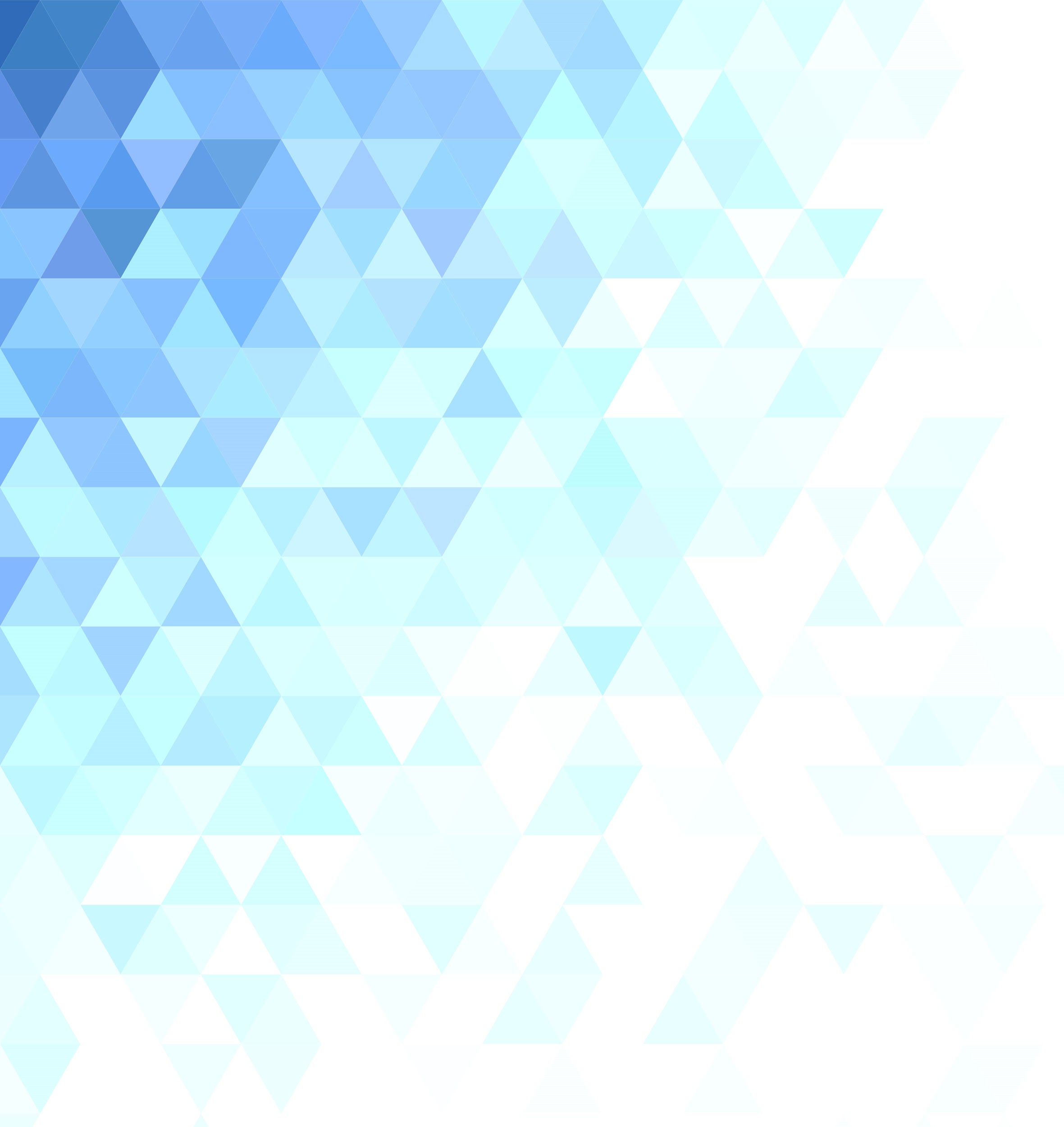 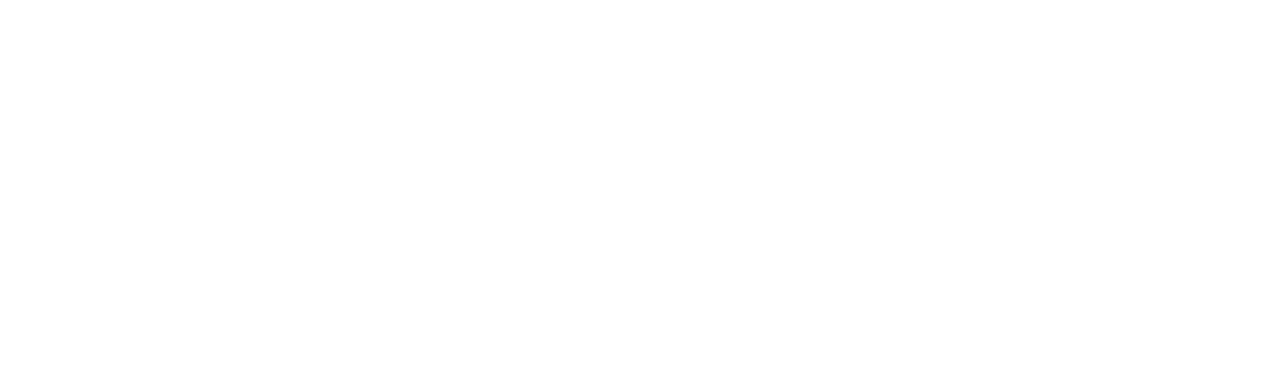 Antecedentes
Primer Observatorio del país, unidad de apoyo a la investigación pionera en el desarrollo.
1997
Trabajo inter y multidisciplinario
Para suministrar información en forma de indicadores e índices.
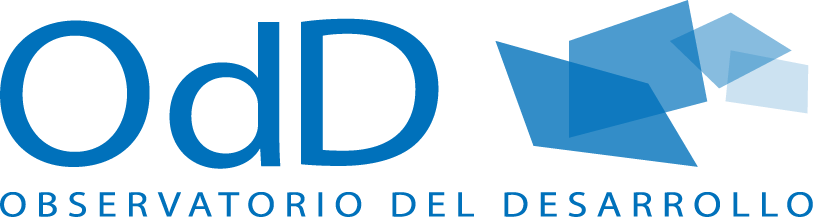 [Speaker Notes: Antecedentes del Observatorio del Desarrollo:
- Primer observatorio del país
- Unidad de apoyo a la investigación pionera en el desarrollo
- Primera unidad que desarrolló filosofía en trabajo inter y multidisciplinario
- Suministrar información en forma de indicadores e índices. 
Descripción de la diapositiva: 
Fondo blanco con borde celeste y degradado de colores azules y verdes en la esquina superior izquierda y en la esquina inferior derecha]
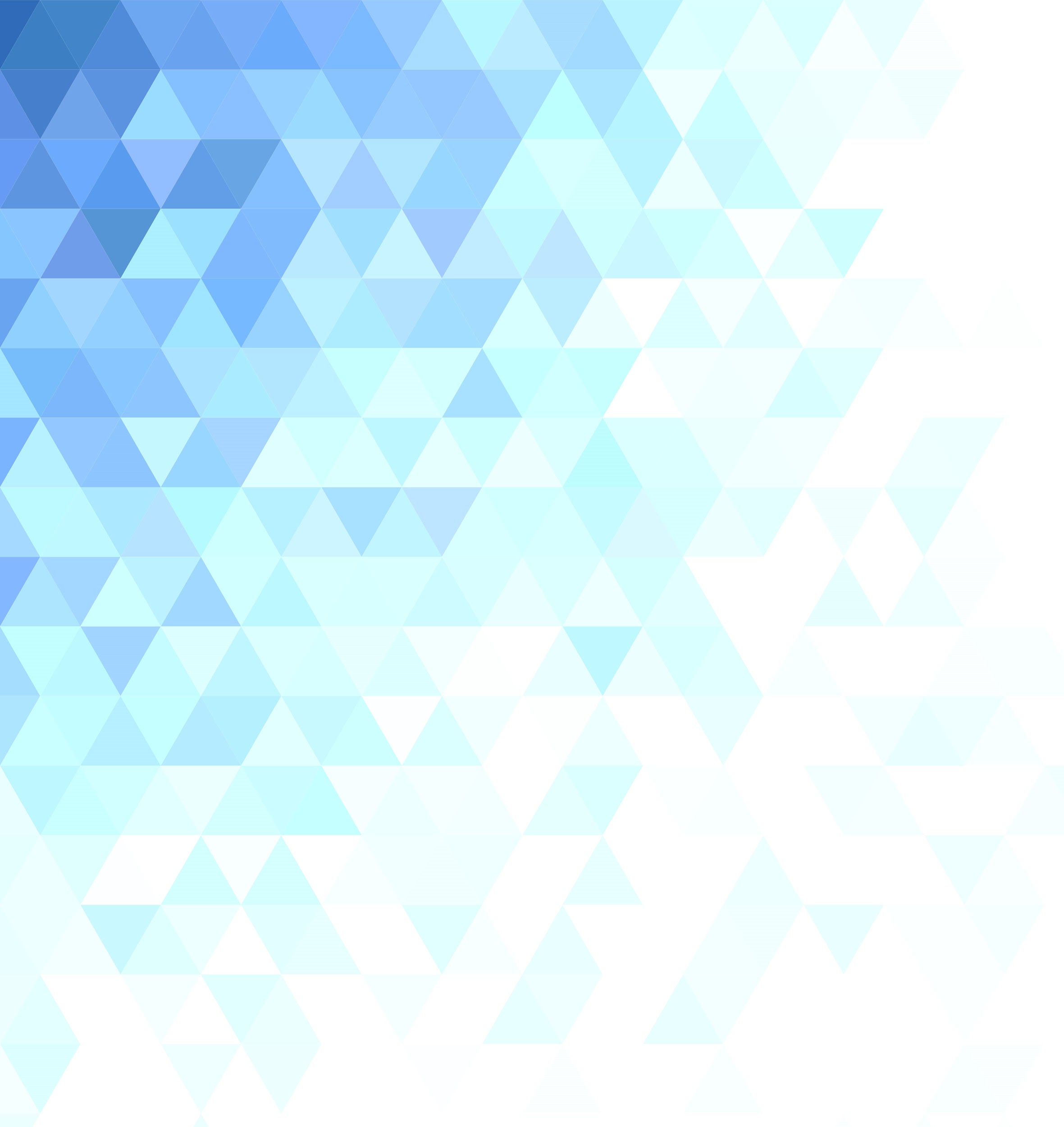 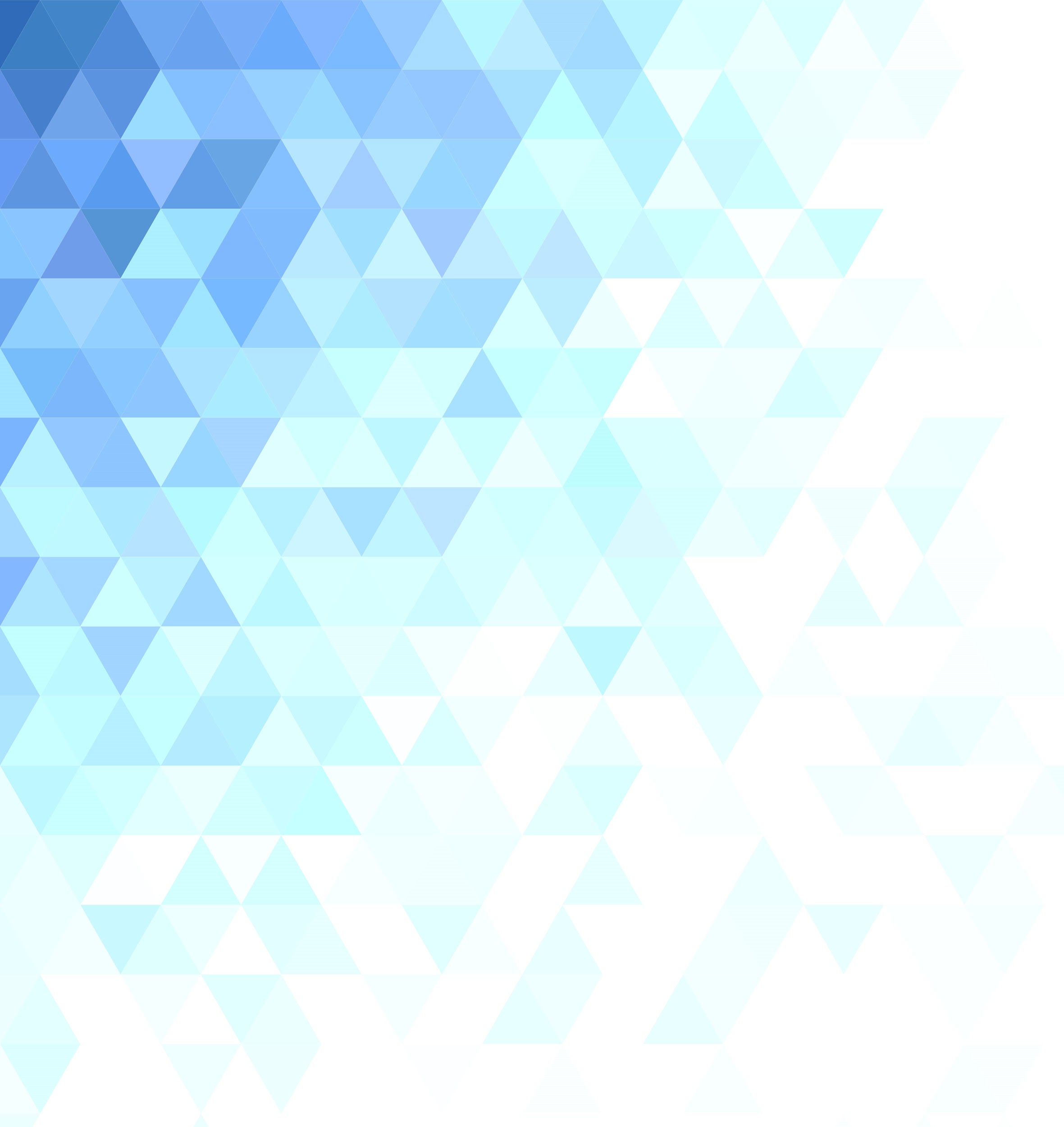 Áreas de especialización
Índices y Métricas
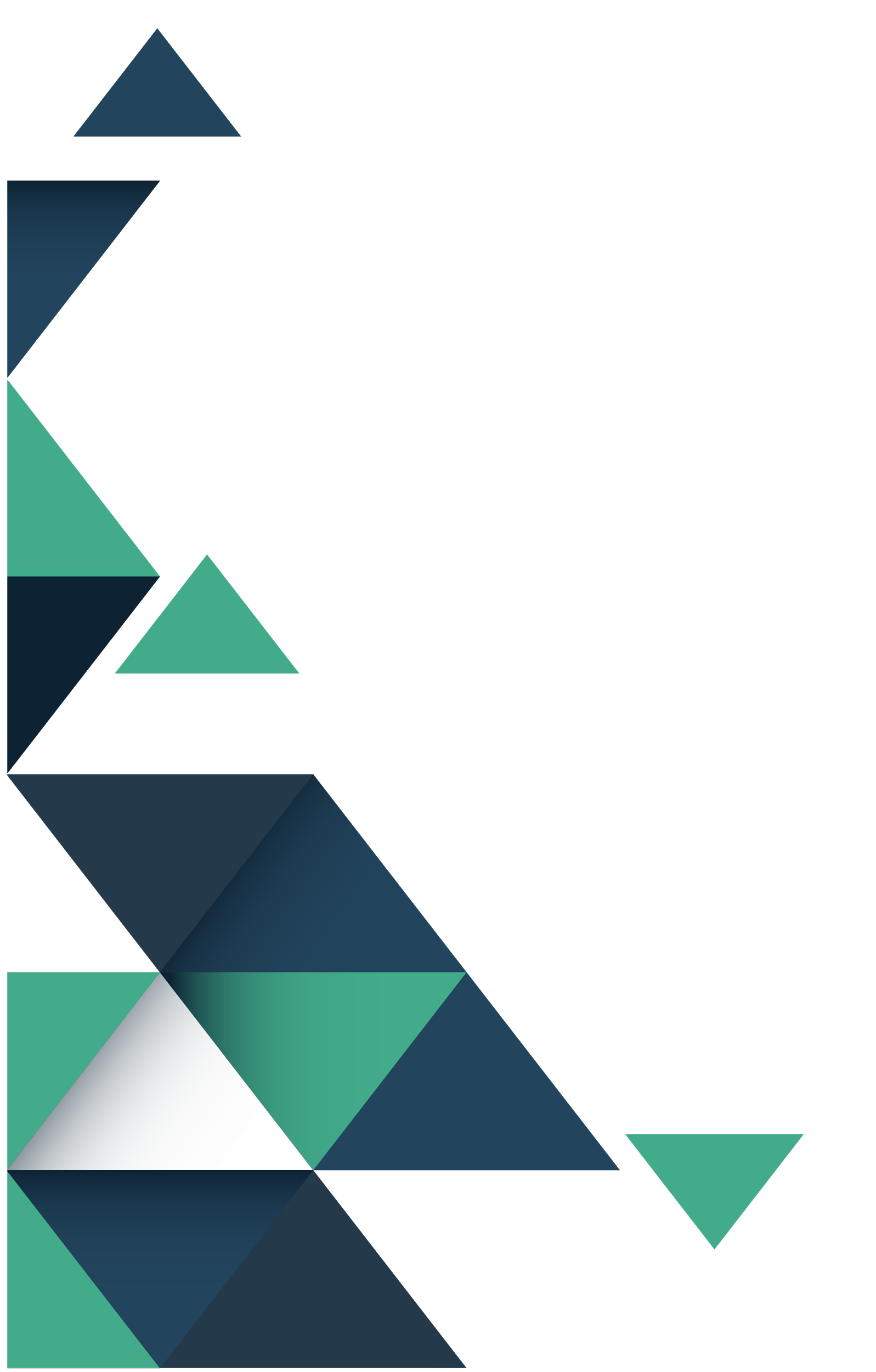 Desarrollo para el bienestar y calidad de vida
Ambiente y Sostenibilidad
[Speaker Notes: Áreas de especialización del Observatorio del Desarrollo:
índices y métricas
- Ambiente y sostenibilidad
- Desarrollo para el bienestar y calidad de vida

Descripción de la diapositiva: 
La información anterior está organizada en un diagrama
Fondo blanco con borde celeste y degradado de colores azules y verdes en la esquina superior izquierda y en la esquina inferior derecha]
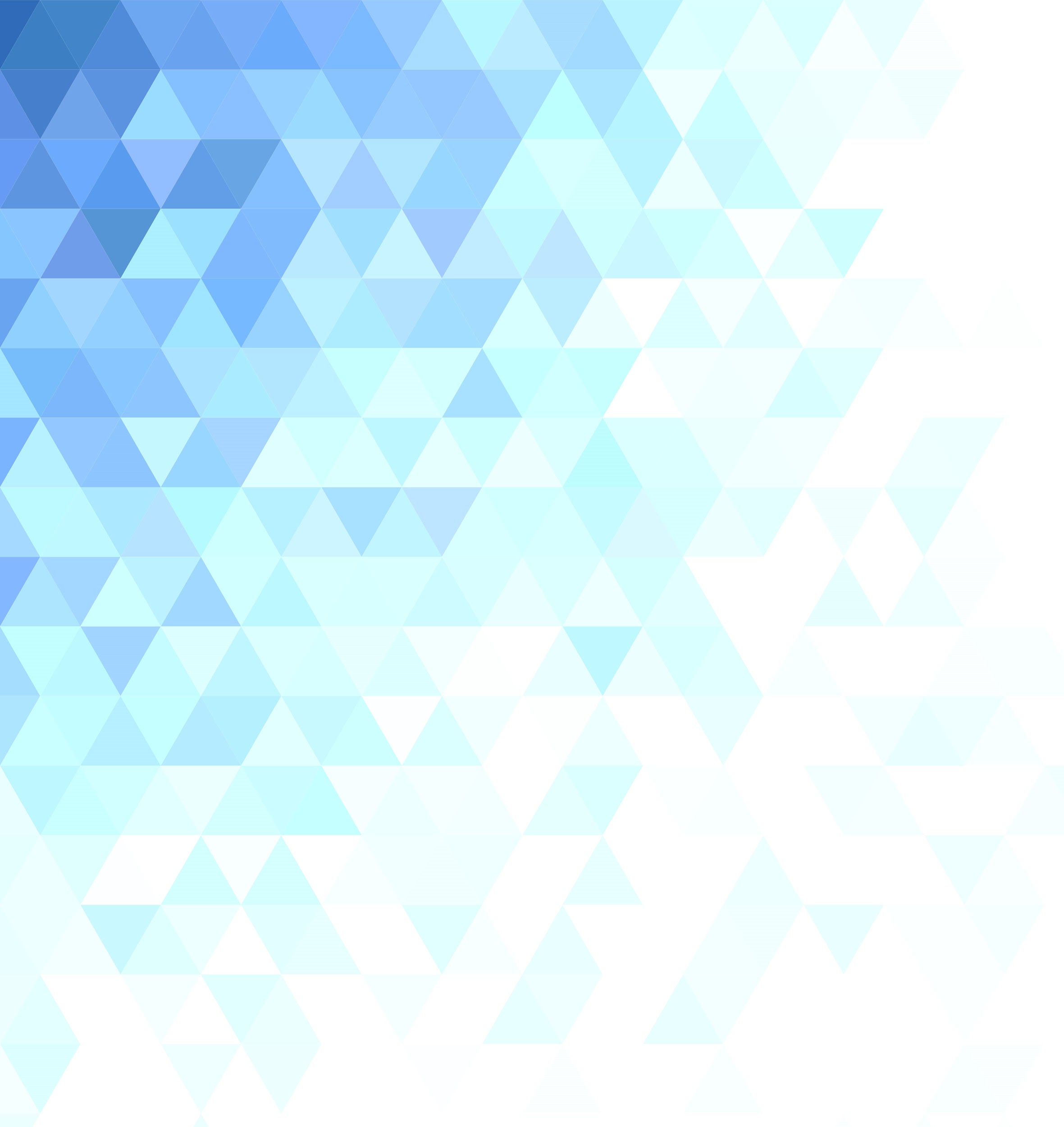 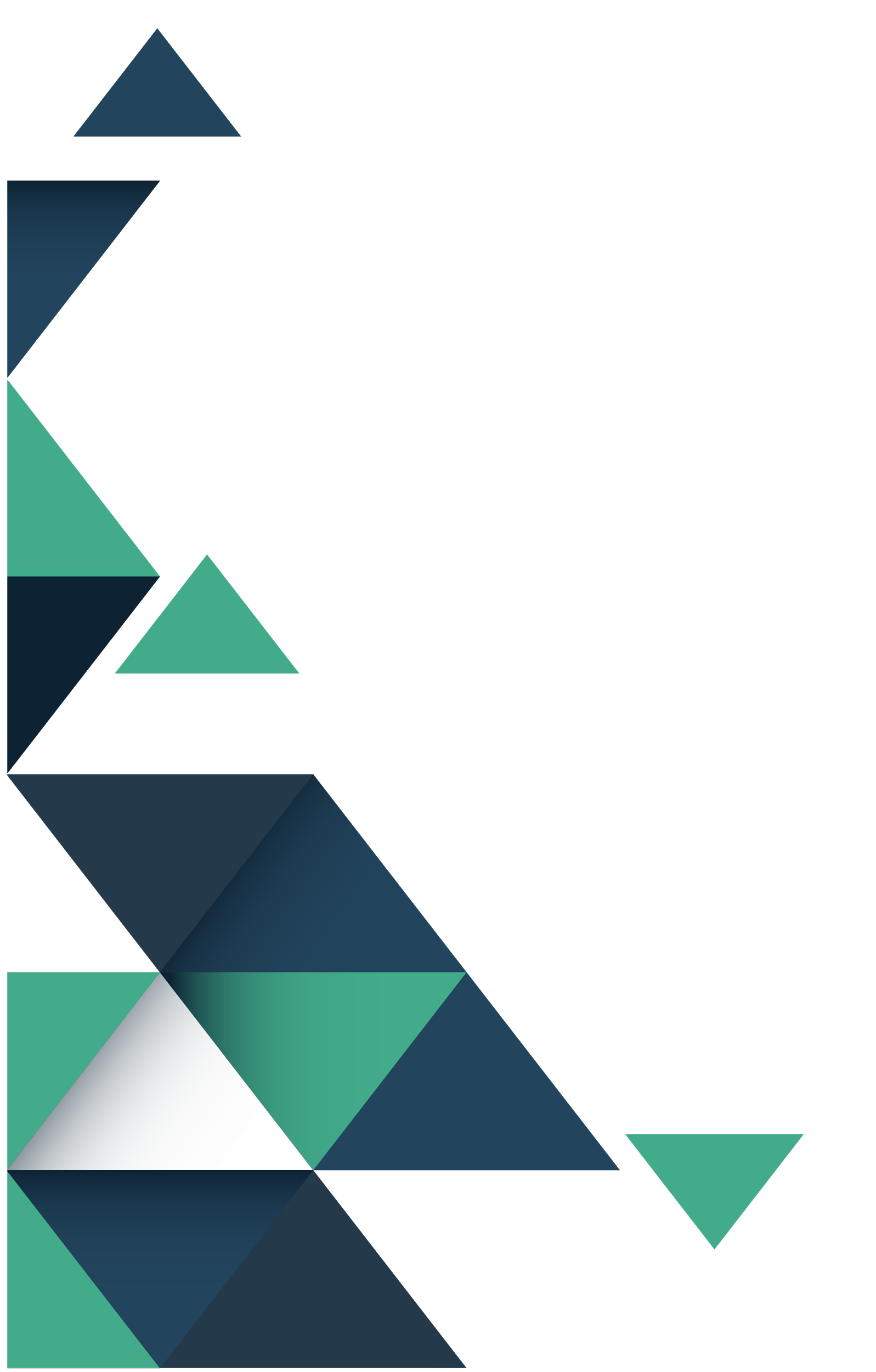 FORMULACIÓN DE INDICADORES E ÍNDICES SOBRE LOS DERECHOS DE LAS PERSONAS CON DISCAPACIDAD
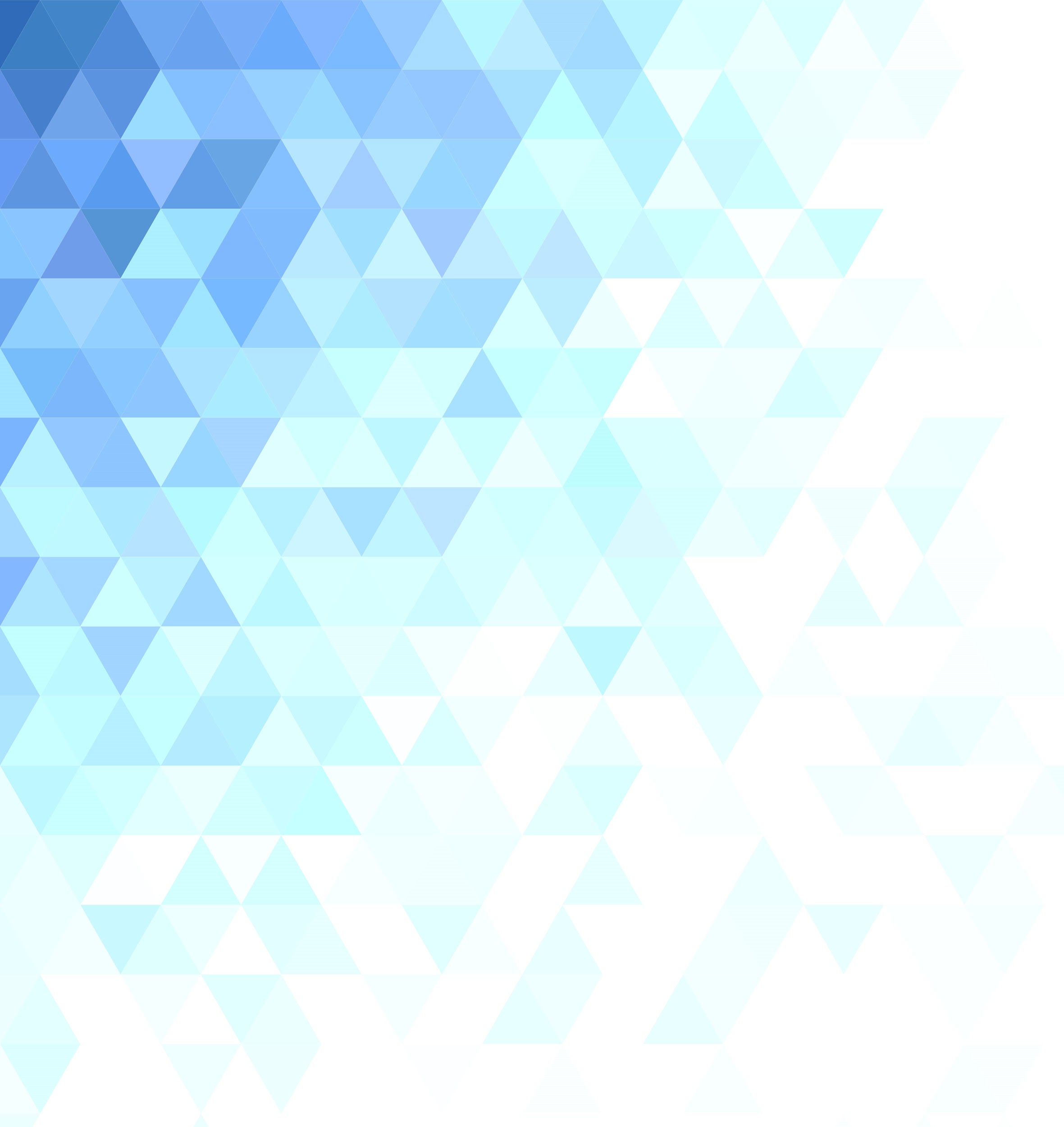 Observatorio del Desarrollo 
Universidad de Costa Rica
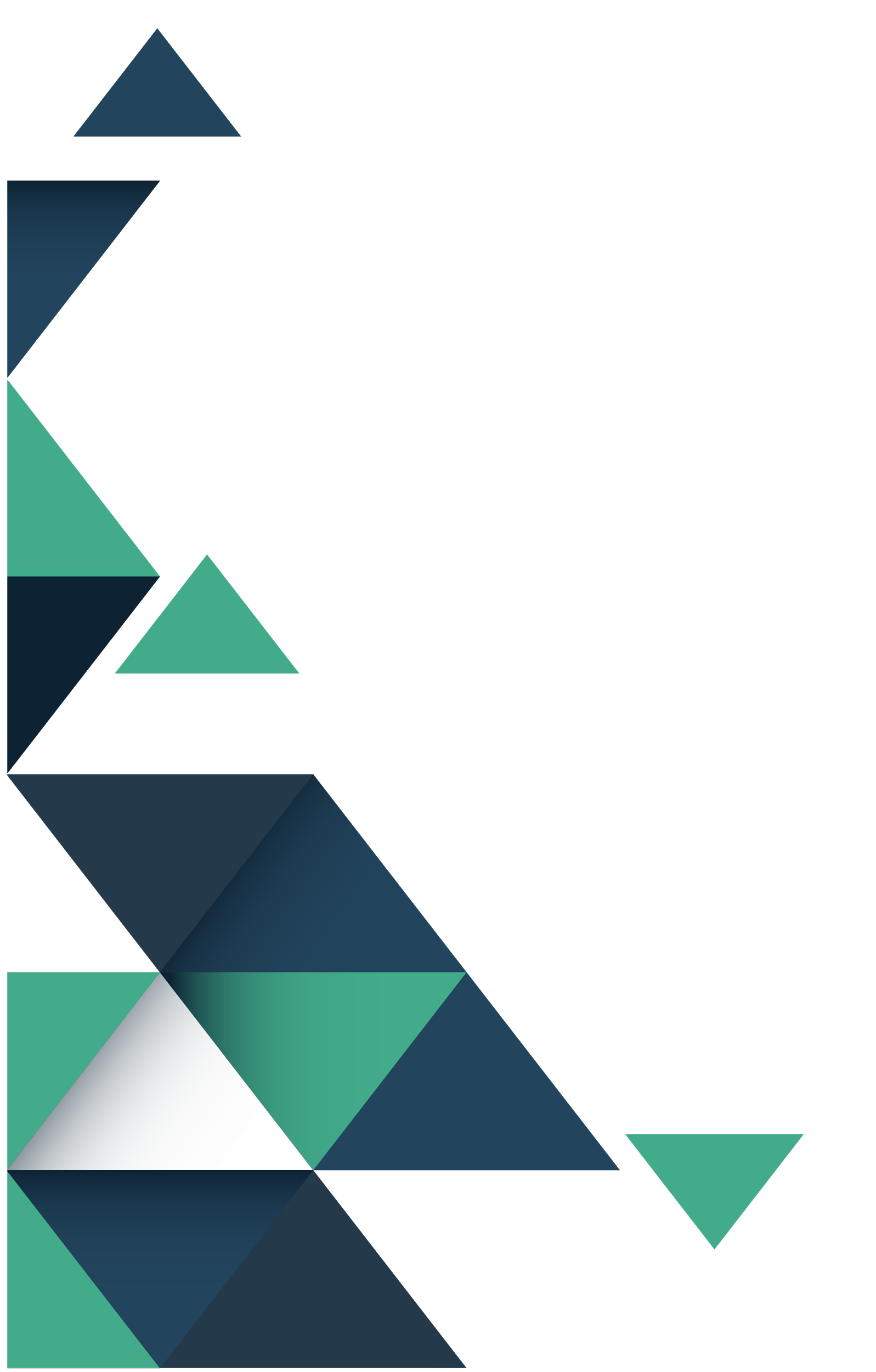 [Speaker Notes: FORMULACIÓN DE INDICADORES E ÍNDICES SOBRE LOS DERECHOS DE LAS PERSONAS CON DISCAPACIDAD
Observatorio del Desarrollo 
Universidad de Costa Rica

Descripción de la diapositiva: 
Fondo blanco con degradado de colores azules y verdes en la esquina superior izquierda y en la esquina inferior derecha]
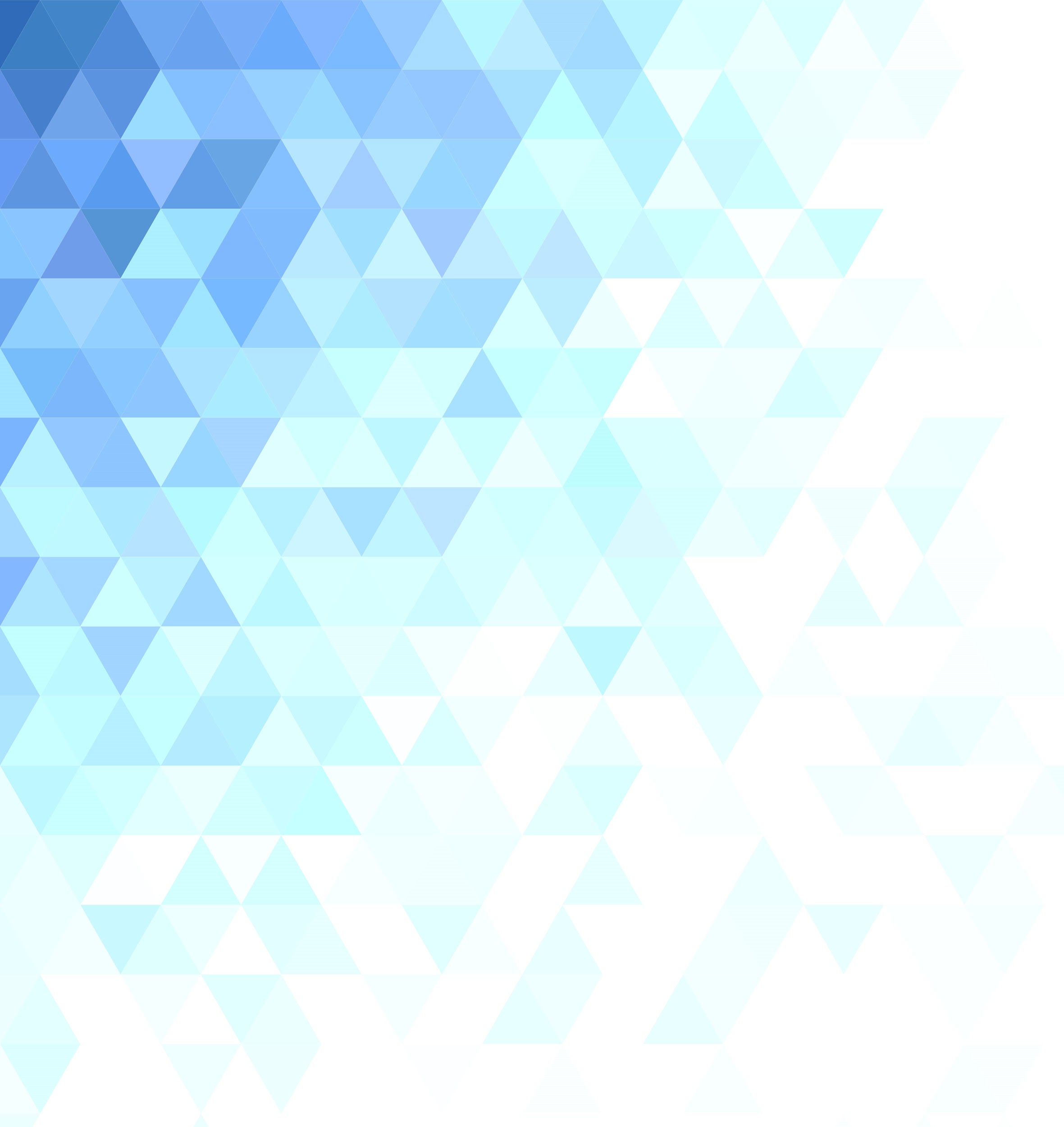 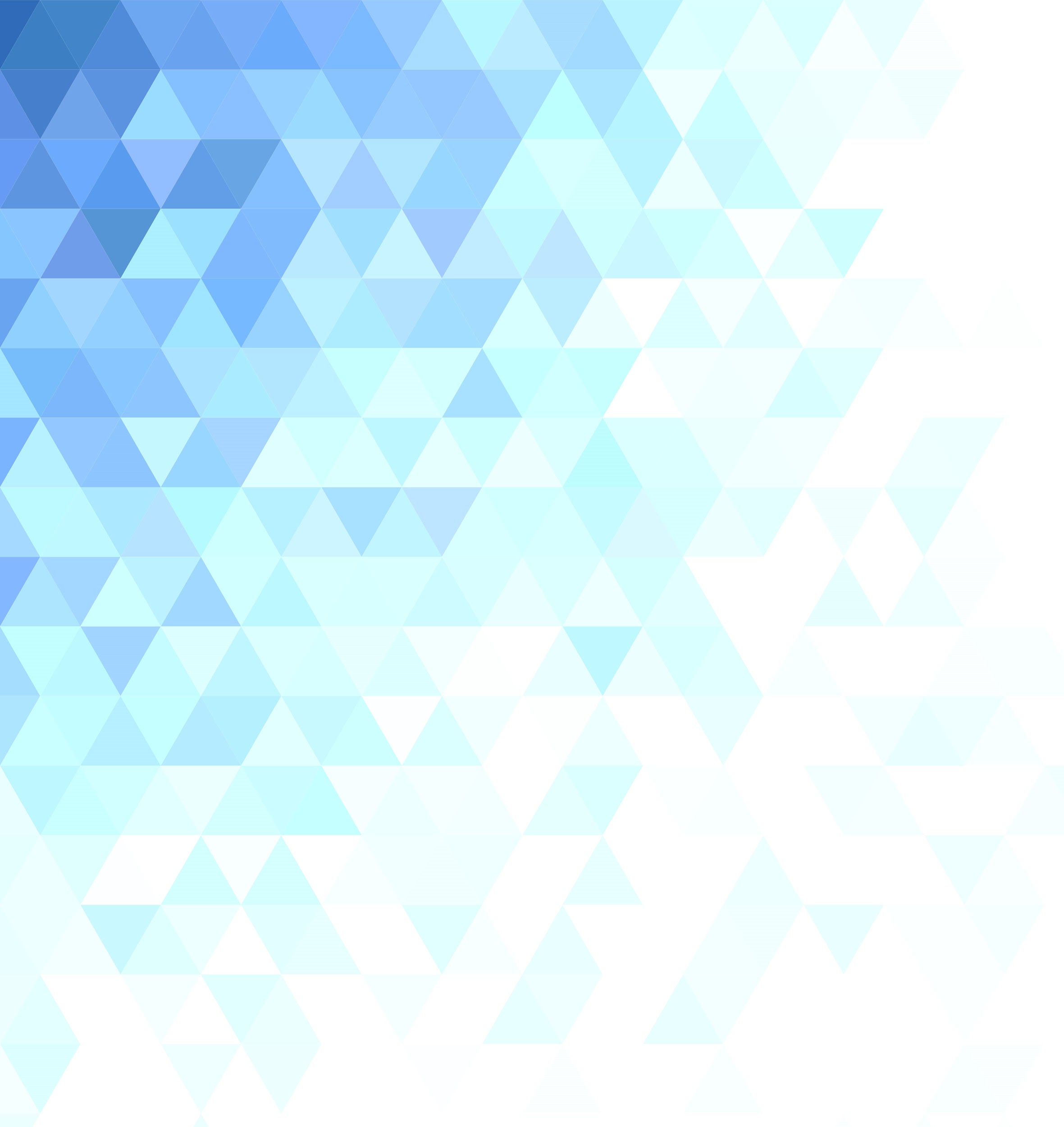 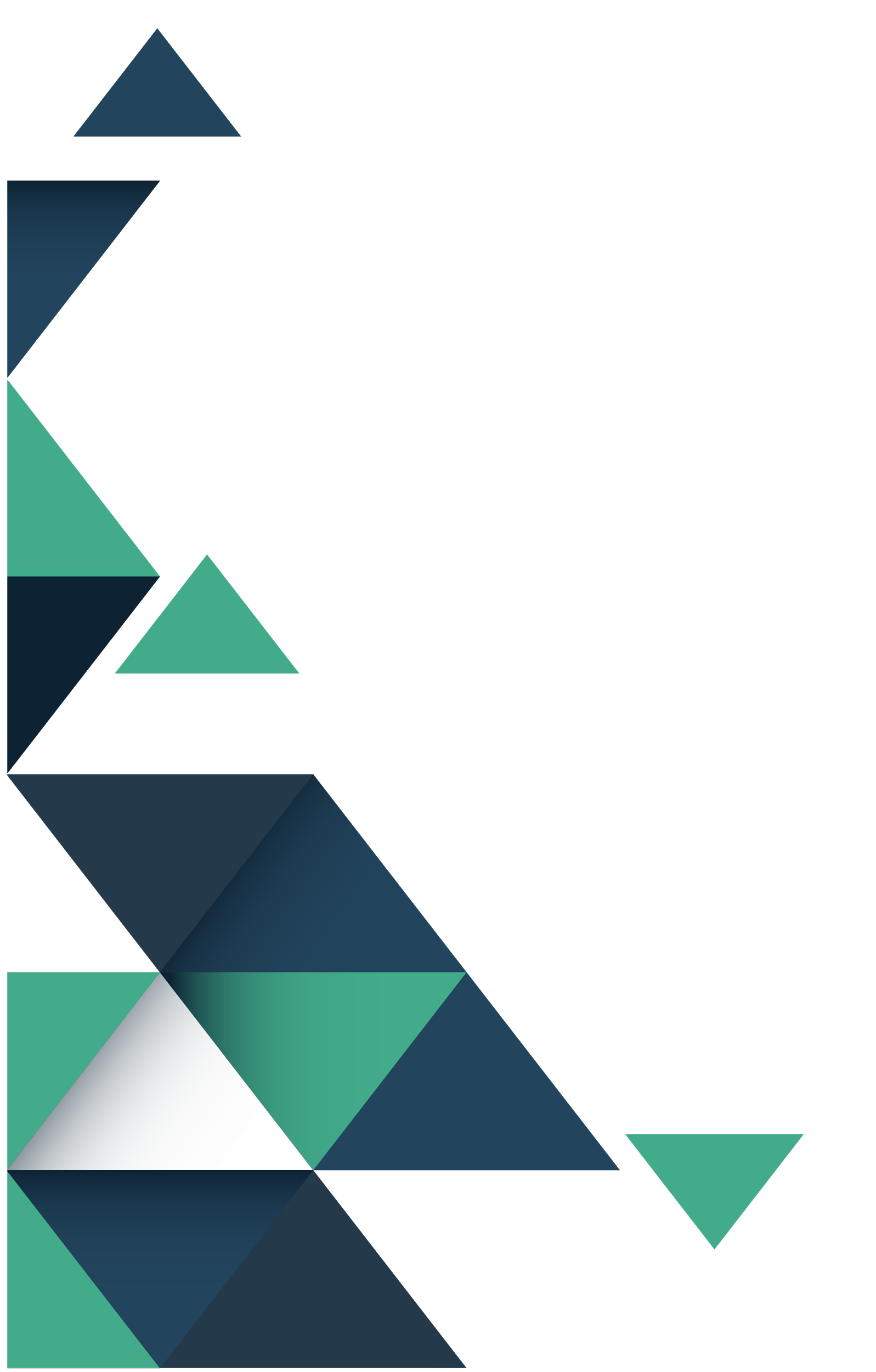 Objetivo general

“Formular una propuesta de indicadores e índices sobre el estado de los derechos de las personas con discapacidad, en diversos ámbitos que servirán de base para estructurar un conjunto de indicadores sobre discapacidad, tomando como punto de partida el enfoque de derechos de las personas con discapacidad y la metodología de creación de indicadores a tres niveles: estructural, proceso y resultado.”
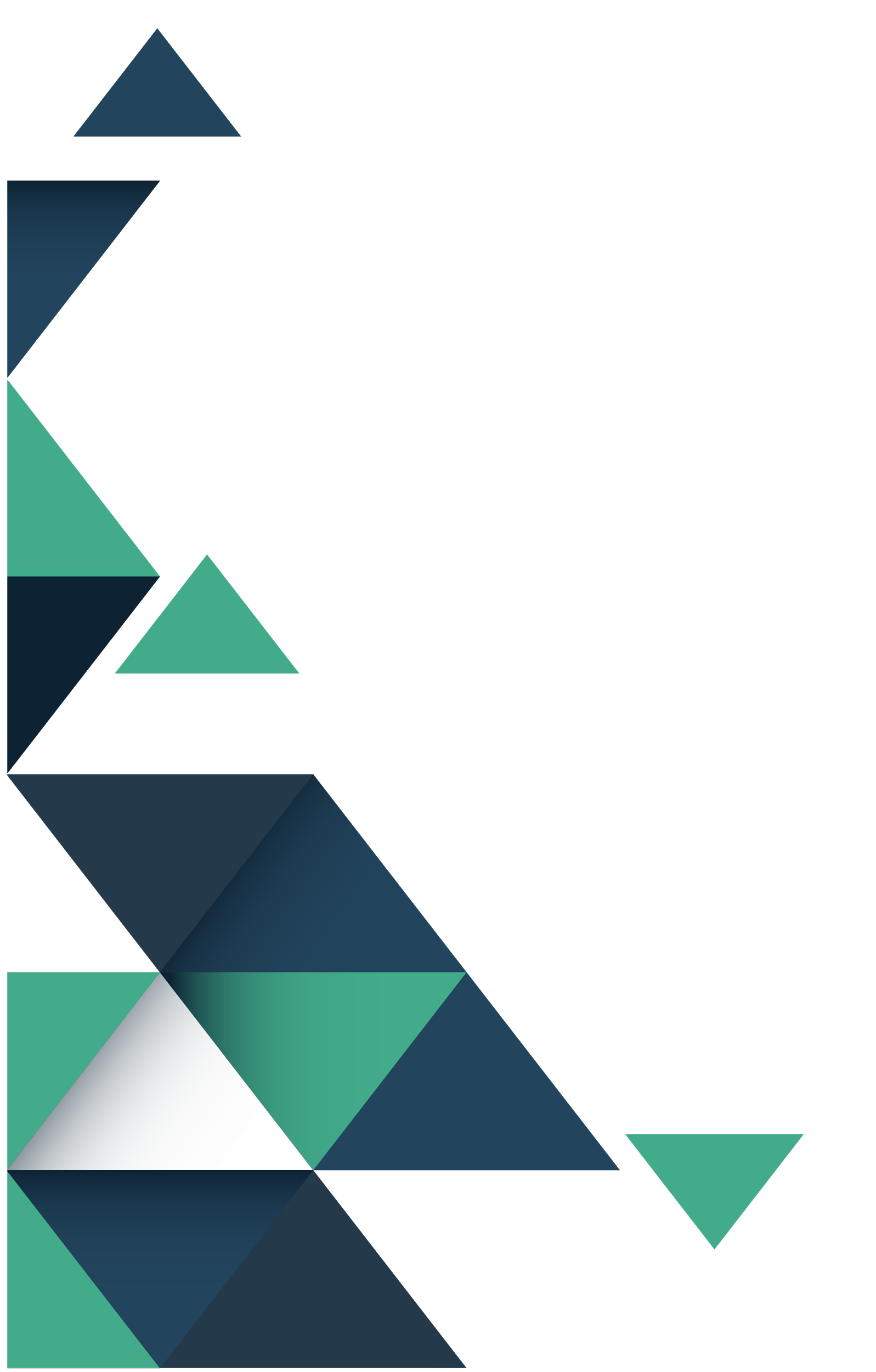 [Speaker Notes: Objetivo general
“Formular una propuesta de indicadores e índices sobre el estado de los derechos de las personas con discapacidad, en diversos ámbitos que servirán de base para estructurar un conjunto de indicadores sobre discapacidad, tomando como punto de partida el enfoque de derechos de las personas con discapacidad y la metodología de creación de indicadores a tres niveles: estructura, proceso y resultado.”
Descripción de la diapositiva:
Fondo blanco con borde celeste y degradado de colores azules y verdes en la esquina superior izquierda y en la esquina inferior derecha]
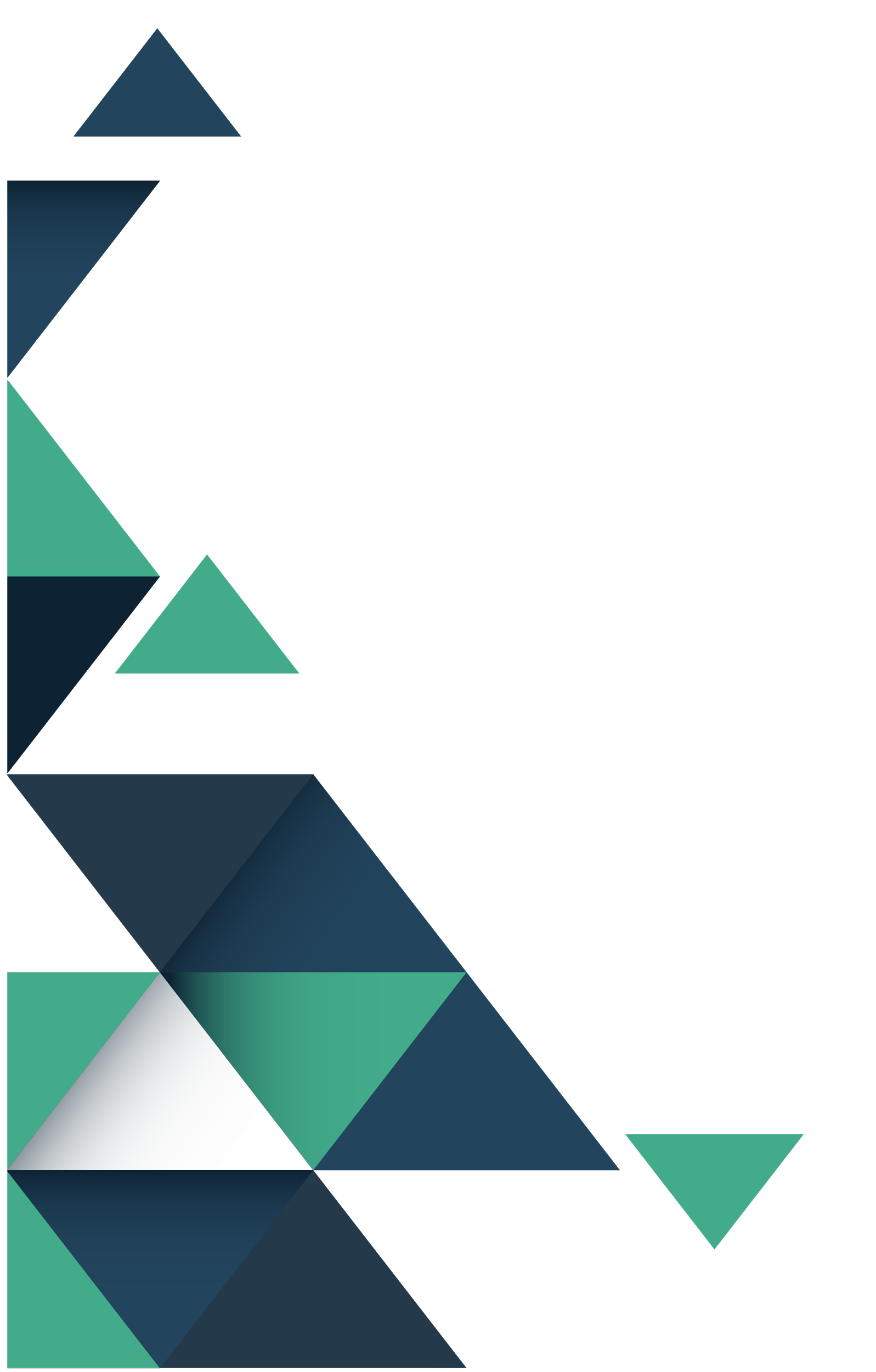 Metodología para la 
definición de indicadores
Dado un derecho específico de la Convención sobre los derechos de las Personas con Discapacidad:
Definir un indicador estructural. 
Seleccionar indicadores de proceso
Articular indicadores de resultados
[Speaker Notes: Metodología para definición de indicadores
Dado un derecho específico de la Convención:
1. Definir un indicador estructural. 
2. Seleccionar indicadores de proceso
3. Articular indicadores de resultados

Descripción de la diapositiva: 
Fondo blanco con borde celeste y degradado de colores azules y verdes en la esquina inferior derecha]
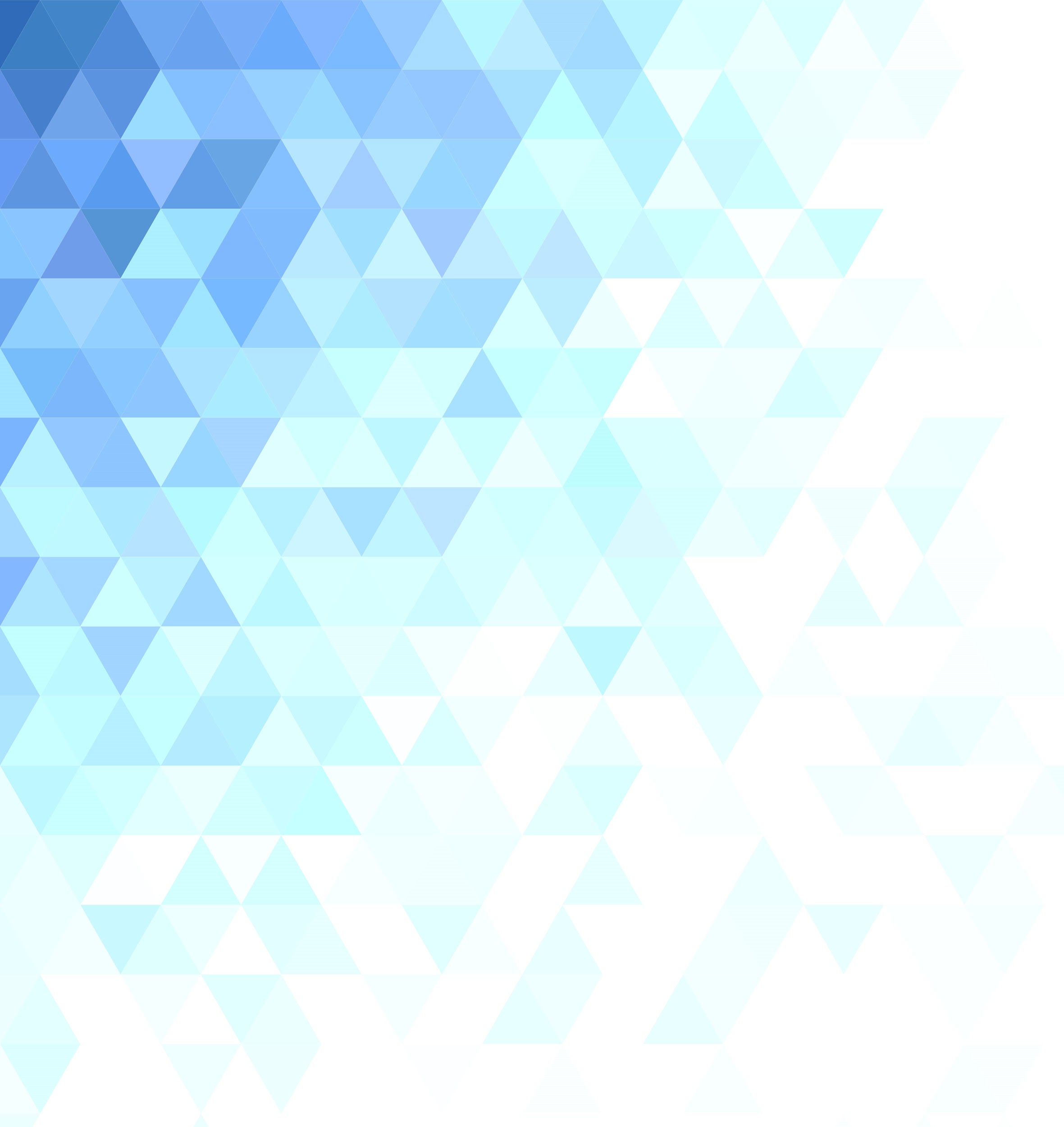 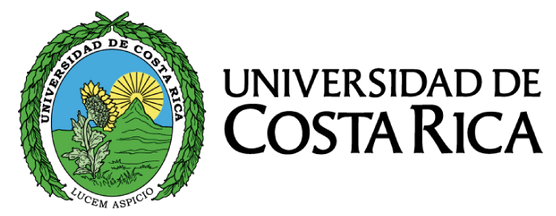 Recolección de información
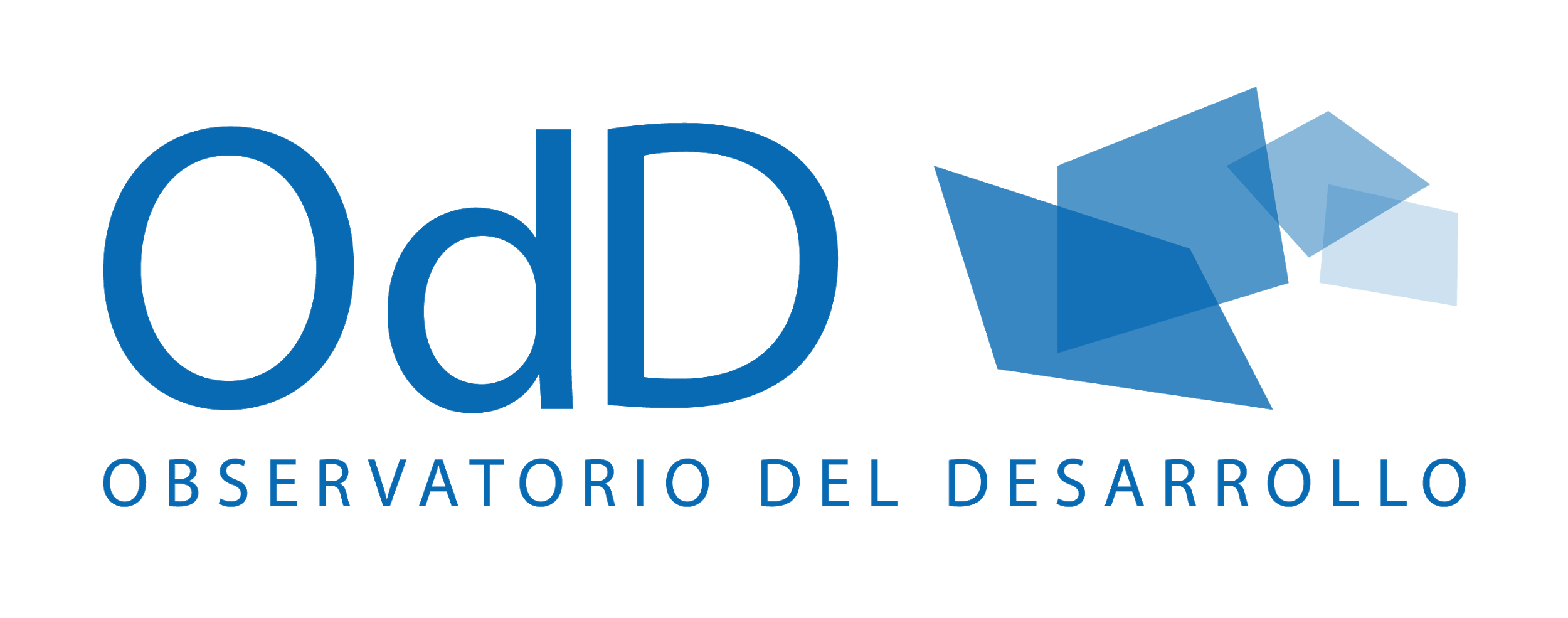 Desarrollo del estado de la situación sobre los derechos de las personas con discapacidad.
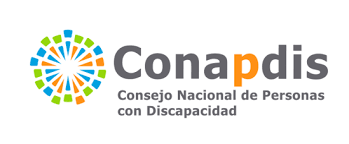 En pro de la calidad de vida y respeto a la dignidad humana.
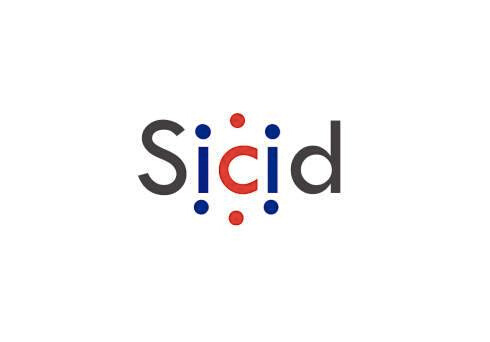 Sistema Costarricense de Información sobre Discapacidad
[Speaker Notes: Recolección de información
Desarrollo del estado de la situación sobre los derechos de las personas con discapacidad.
En pro de la calidad de vida y respeto a la dignidad humana.

Descripción de la diapositiva: 
En la parte derecha se colocan los logos de la Universidad de Costa Rica, el Observatorio del Desarrollo,  el Consejo Nacional de Personas con Discapacidad y Sistema Costarricense de Información sobre Discapacidad 
Fondo blanco con degradado de colores azules y celestes en la esquina superior izquierda]
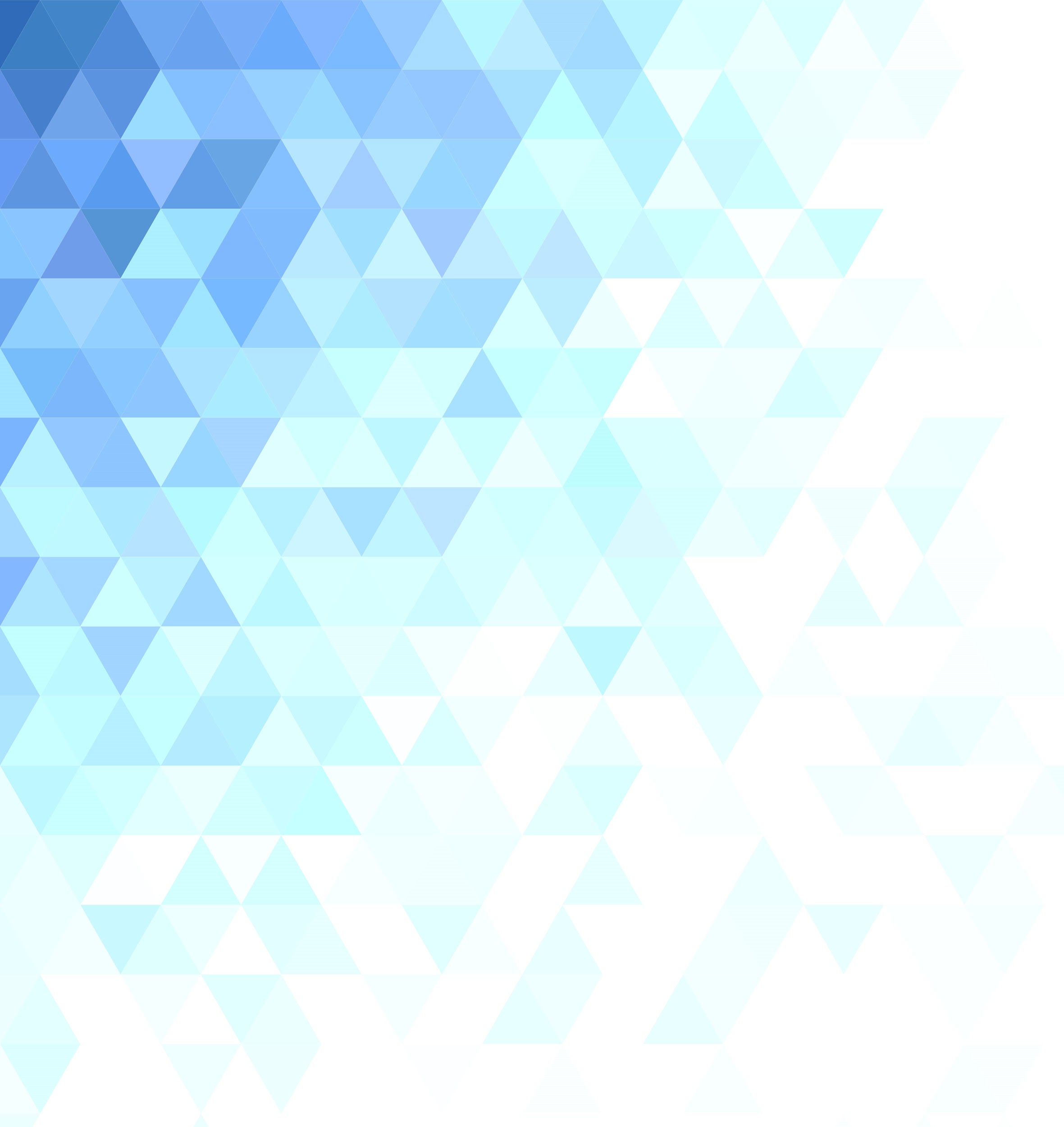 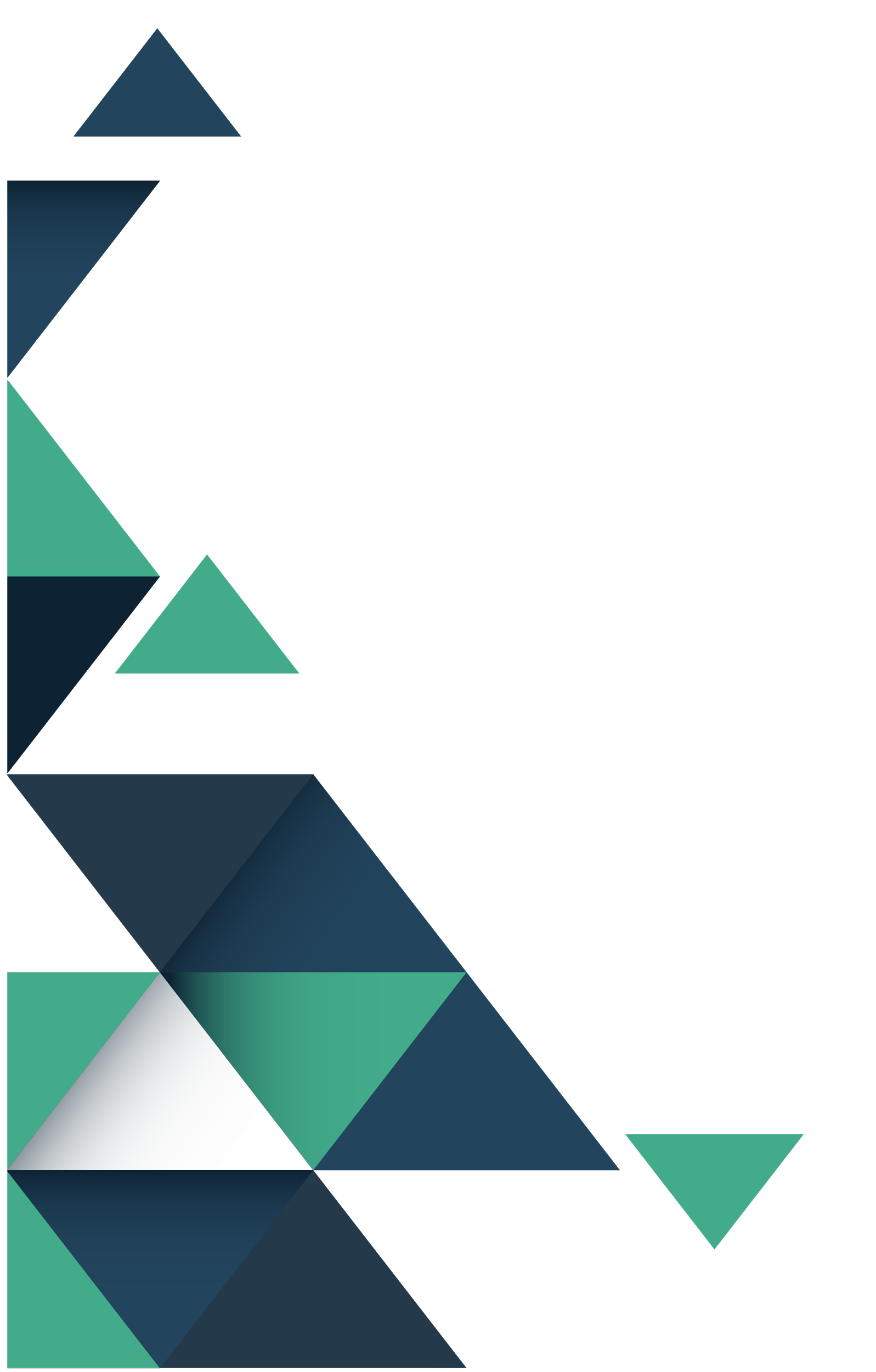 Estructural
Proceso
Niveles de indicadores
Resultado
[Speaker Notes: Niveles de indicadores
- Estructural
- Proceso
- Resultado

Descripción de la diapositiva: 
La información anterior está organizada en un diagrama con flechas circulares simulando la asociación entre los niveles de indicadores 
Fondo blanco con borde celeste y degradado de colores azules y verdes en la esquina superior izquierda]
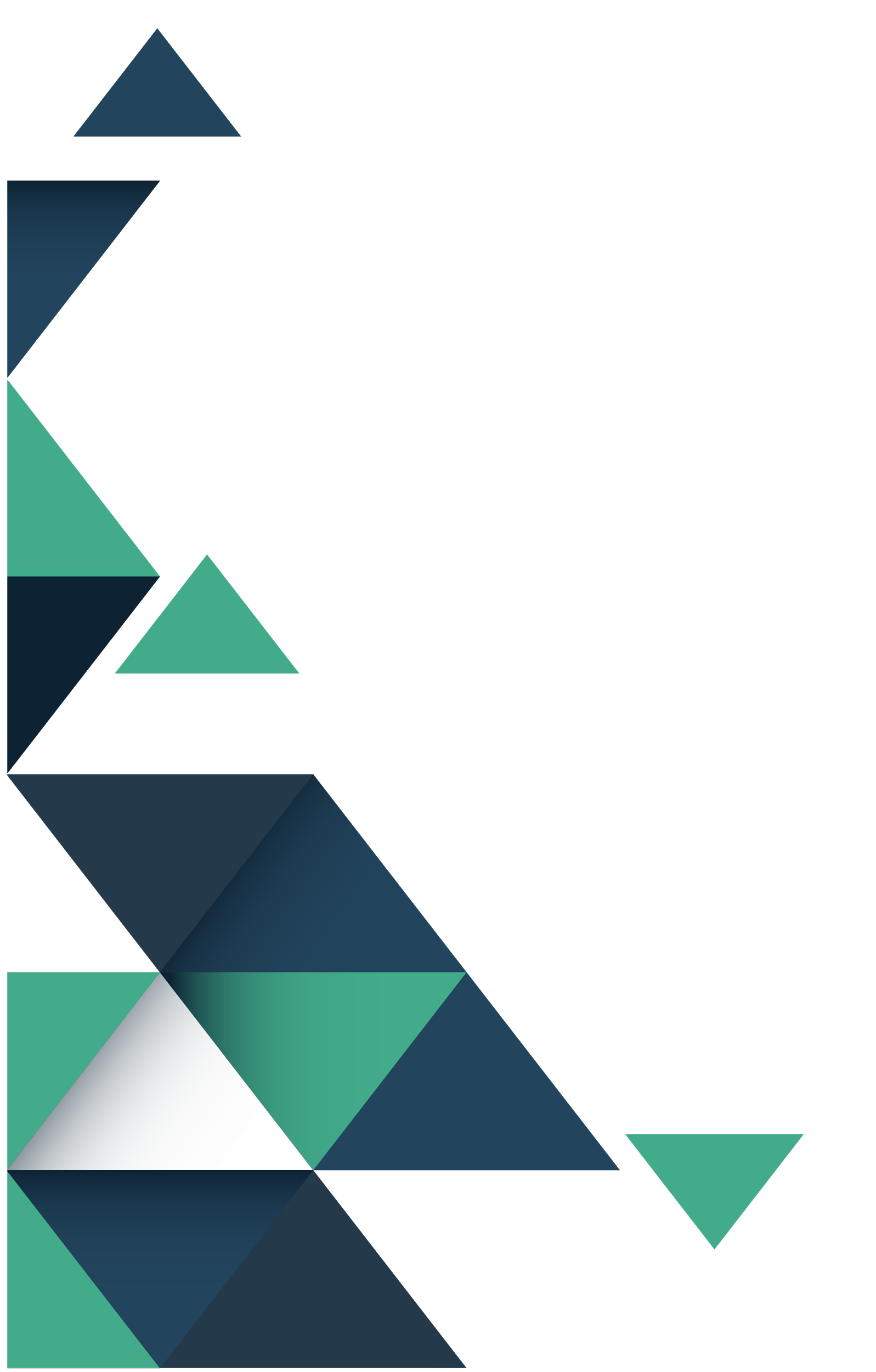 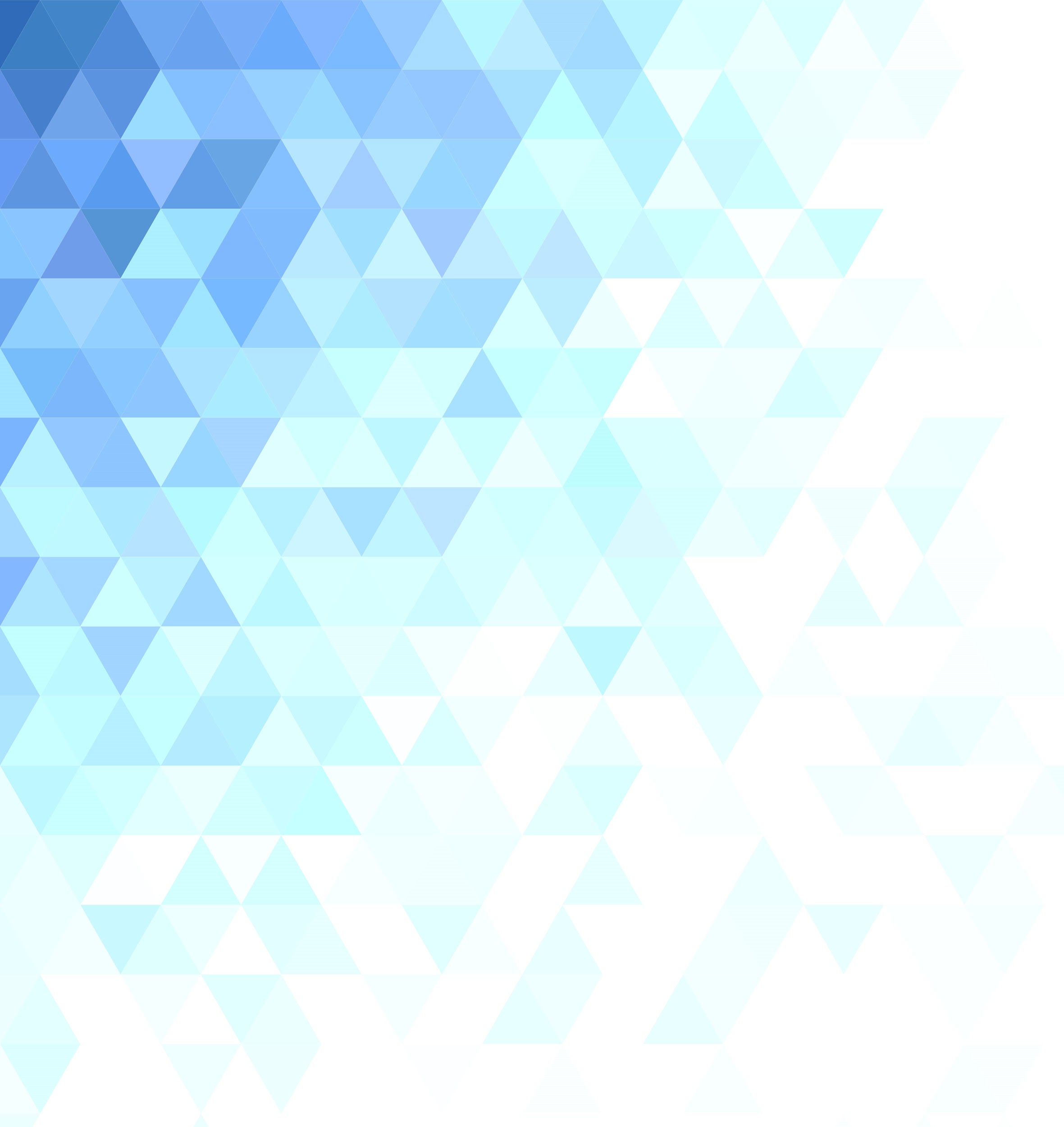 Revisión de  marco jurídico: leyes, convenciones, tratados internacionales, decretos, entre otros.
Planteamiento de los indicadores
Este proceso resultó en una cantidad importante de instrumentos analizados y de derechos tutelados.
[Speaker Notes: Planteamiento de los indicadores
Revisión de  marco jurídico: leyes, convenciones, tratados internacionales, decretos, entre otros. 
Este proceso resultó en una cantidad importante de instrumentos analizados y de derechos tutelados.

Descripción de la diapositiva: 
La información anterior está organizada en dos cuadros que se unen por una flecha, reflejando su asociación.
Fondo blanco con borde celeste y degradado de colores azules y verdes en la esquina superior izquierda y en la esquina inferior derecha]
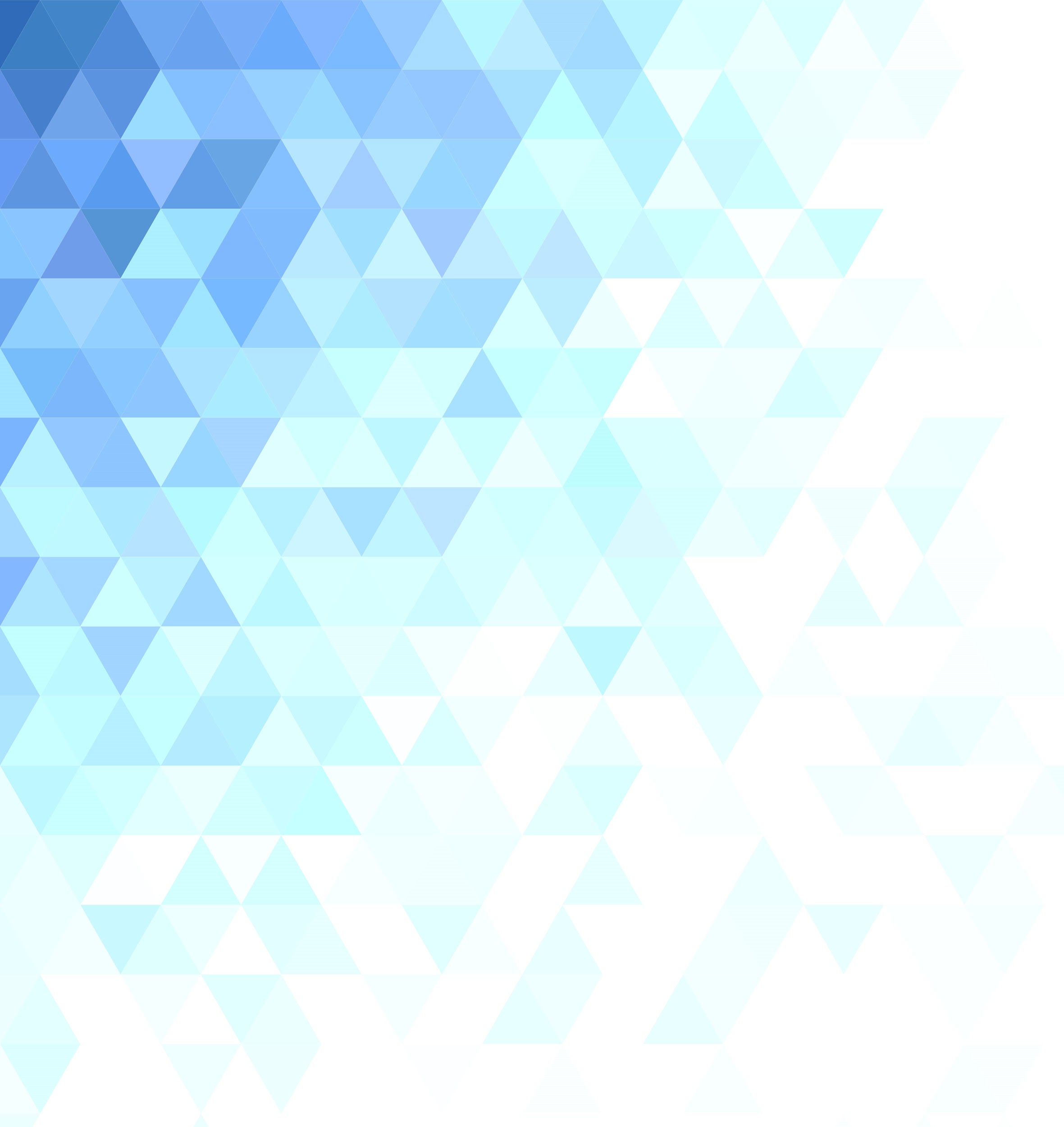 Legislación revisada
Convención sobre los derechos de las personas con Discapacidad
Ley de igualdad de oportunidades para las personas con discapacidad
Plan Nacional de Desarrollo 
Política Nacional en Discapacidad 
Convención Interamericana para la Eliminación de Todas las Formas de Discriminación 
Ley Pensión Vitalicia para Personas con Parálisis Profunda
Ley del reconocimiento del lenguaje de señas costarricense (LESCO) como lengua materna
Tratado de Marrakech para facilitar el acceso a las obras publicadas a las personas ciegas, con discapacidad visual o con otras dificultades para acceder al texto impreso
Ley de identificación de medicamentos para personas ciegas
Ley Nº 8444 Ley de exoneración de vehículos para personas con discapacidad
Ley para el financiamiento y desarrollo de equipos de apoyo para la formación de estudiantes con discapacidad matriculados en III y IV ciclos de educación regular y de los servicios de III y VI ciclos de educación especial
Ley Constitutiva de la Caja Costarricense del Seguro Social
Código de la Niñez y la adolescencia
Requerimientos de las principales organizaciones no gubernamentales
Las Directrices para la Presentación de los Informes Indicados en los incisos tercero y cuarto del artículo seis de la Ley Convención Interamericana para la Eliminación de Todas las Formas de Discriminación para las personas con Discapacidad (Ley 7948).
Reforma de los Artículos del Código Municipal. Ley 7794 del 30 de abril del 1998 para la creación de las comisiones municipales de discapacidad (número 8882).
 Las Directrices relativas el documento específico sobre la Convención (Ley 8661) que deben presentar los estados parte dictado el artículo 35 de la Convención
Programa de Acción de la Década de las personas con Discapacidad de la OEA
Ley para asegurar, en los espectáculos públicos, espacios exclusivos para personas con discapacidad
Convención de los Derechos de los Niños
Convención Iberoamericana de Derecho de los Jóvenes
Objetivos de Desarrollo Sostenible
Declaración Universal de los Derechos Humanos
Ley de inclusión y protección laboral de las personas con discapacidad en el sector público
Recomendaciones de los comités de las Convenciones de la OEA y la ONU sobre personas con discapacidad
 Ley del sistema Financiero Nacional para la Vivienda y Creación del BAHNVI
Ley sobre el Impuesto a la Renta e Incentivo en favor de los empleadores que contraten personas con discapacidad
Código de Familia
Código Penal
[Speaker Notes: Toda esta legislación atiende a la Convención de los derechos de las personas con discapacidad.

Descripción de la diapositiva: 
En el fondo se enlista toda la normativa utilizada, encima se coloca un cuadro azul con la información anterior.
Fondo blanco con borde celeste y degradado de colores azules y celestes en la esquina inferior derecha]
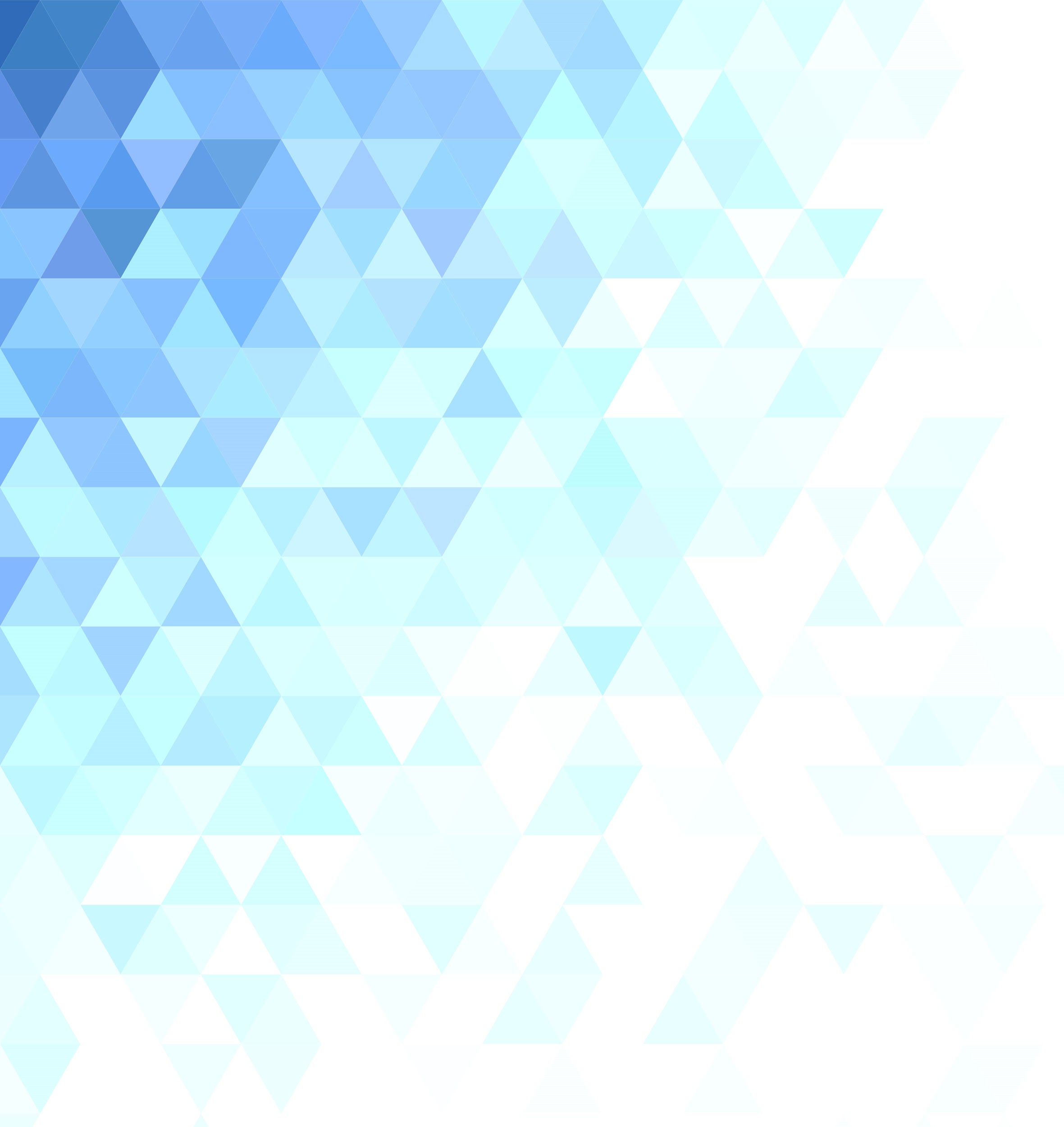 Legislación revisada
Ley para el financiamiento y desarrollo de equipos de apoyo para la formación de estudiantes con discapacidad matriculados en III y IV ciclos de educación regular y de los servicios de III y VI ciclos de educación especial
Ley Constitutiva de la Caja Costarricense del Seguro Social
Código de la Niñez y la adolescencia
Requerimientos de las principales organizaciones no gubernamentales
Las Directrices para la Presentación de los Informes Indicados en los incisos tercero y cuarto del artículo seis de la Ley Convención Interamericana para la Eliminación de Todas las Formas de Discriminación para las personas con Discapacidad (Ley 7948).
Reforma de los Artículos del Código Municipal. Ley 7794 del 30 de abril del 1998 para la creación de las comisiones municipales de discapacidad (número 8882).
 Las Directrices relativas el documento específico sobre la Convención (Ley 8661) que deben presentar los estados parte dictado el artículo 35 de la Convención
Convención sobre los derechos de las personas con Discapacidad
Ley de igualdad de oportunidades para las personas con discapacidad
Plan Nacional de Desarrollo 
Política Nacional en Discapacidad 
Convención Interamericana para la Eliminación de Todas las Formas de Discriminación 
Ley Pensión Vitalicia para Personas con Parálisis Profunda
Ley del reconocimiento del lenguaje de señas costarricense (LESCO) como lengua materna
Tratado de Marrakech para facilitar el acceso a las obras publicadas a las personas ciegas, con discapacidad visual o con otras dificultades para acceder al texto impreso
Ley de identificación de medicamentos para personas ciegas
Ley Nº 8444 Ley de exoneración de vehículos para personas con discapacidad
Programa de Acción de la Década de las personas con Discapacidad de la OEA
Ley para asegurar, en los espectáculos públicos, espacios exclusivos para personas con discapacidad
Convención de los Derechos de los Niños
Convención Iberoamericana de Derecho de los Jóvenes
Objetivos de Desarrollo Sostenible
Declaración Universal de los Derechos Humanos
Ley de inclusión y protección laboral de las personas con discapacidad en el sector público
Recomendaciones de los comités de las Convenciones de la OEA y la ONU sobre personas con discapacidad
 Ley del sistema Financiero Nacional para la Vivienda y Creación del BAHNVI
Ley sobre el Impuesto a la Renta e Incentivo en favor de los empleadores que contraten personas con discapacidad
Código de Familia
Código Penal
Toda esta legislación fue enmarcada en lo que establece la Convención sobre los Derechos de las Personas con Discapacidad
[Speaker Notes: Toda esta legislación atiende a la Convención de los derechos de las personas con discapacidad.

Descripción de la diapositiva: 
En el fondo se enlista toda la normativa utilizada, encima se coloca un cuadro azul con la información anterior.
Fondo blanco con borde celeste y degradado de colores azules y celestes en la esquina inferior derecha]
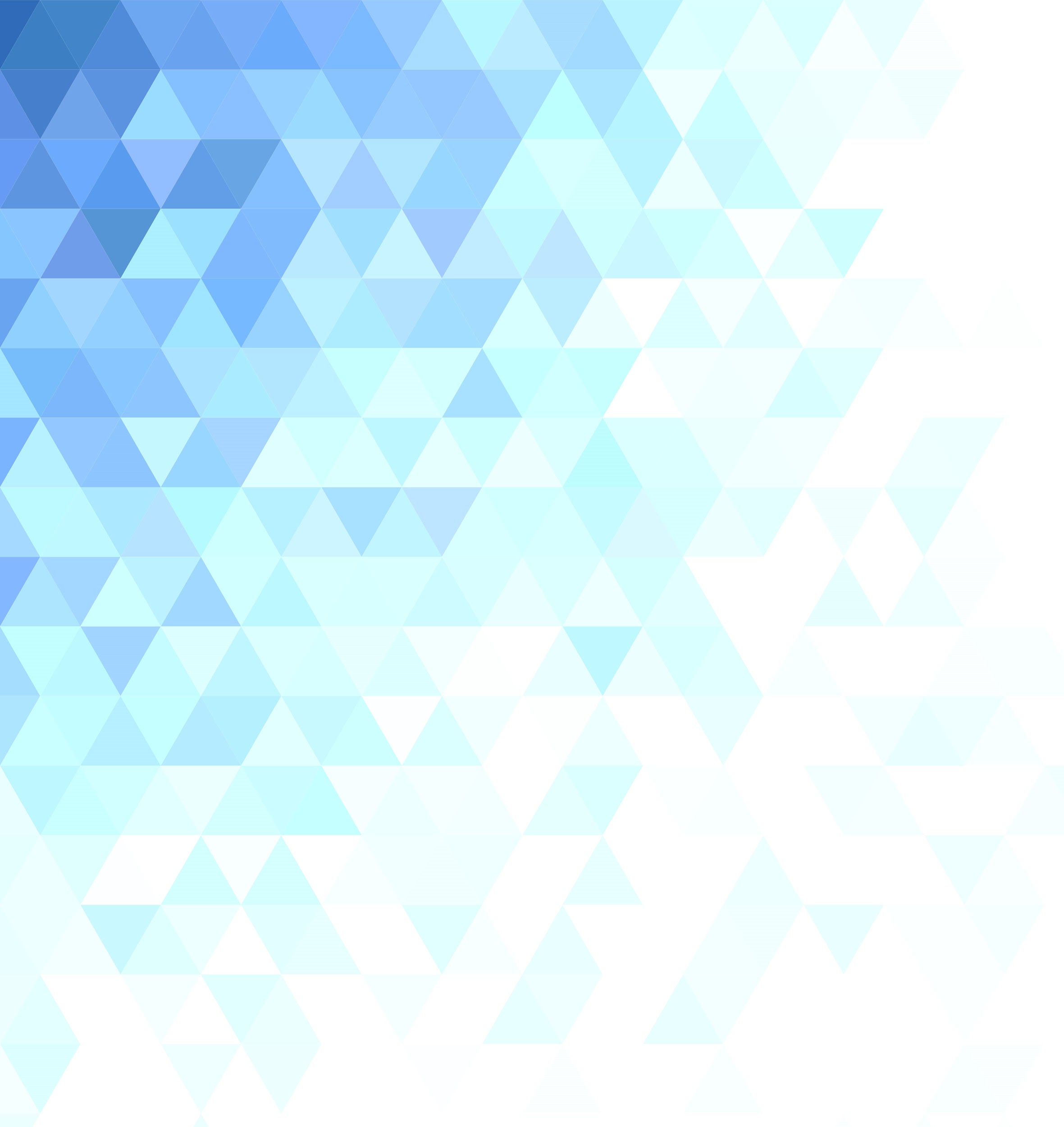 La Convención sobre los Derechos de las Personas con Discapacidad es un tratado internacional que tutela derechos humanos de una población específica y que, por esta razón, cuenta con un rango similar al Constitucional o superior.
¿Por qué utilizar la Convención como documento base para el planteamiento?
Agrupa derechos también comprendidos en otros documentos, pero de una forma ordenada
Utiliza el enfoque de la discapacidad basado en derechos humanos
[Speaker Notes: ¿Por qué utilizar la Convención como documento base para el planteamiento?
- La Convención sobre los Derechos de las Personas con Discapacidad es un tratado internacional que tutela derechos humanos de una población específica y que, por esta razón, cuenta con un rango similar al Constitucional o superior.
- Agrupa derechos también comprendidos en otros documentos, pero de una forma ordenada
- Utiliza el enfoque de la discapacidad basado en derechos humanos

Descripción de la diapositiva: 
La información anterior está organizada en 3 filas para caracterizar el uso de la Convención
Fondo blanco con borde celeste y degradado de colores azules y verdes en la esquina superior izquierda]
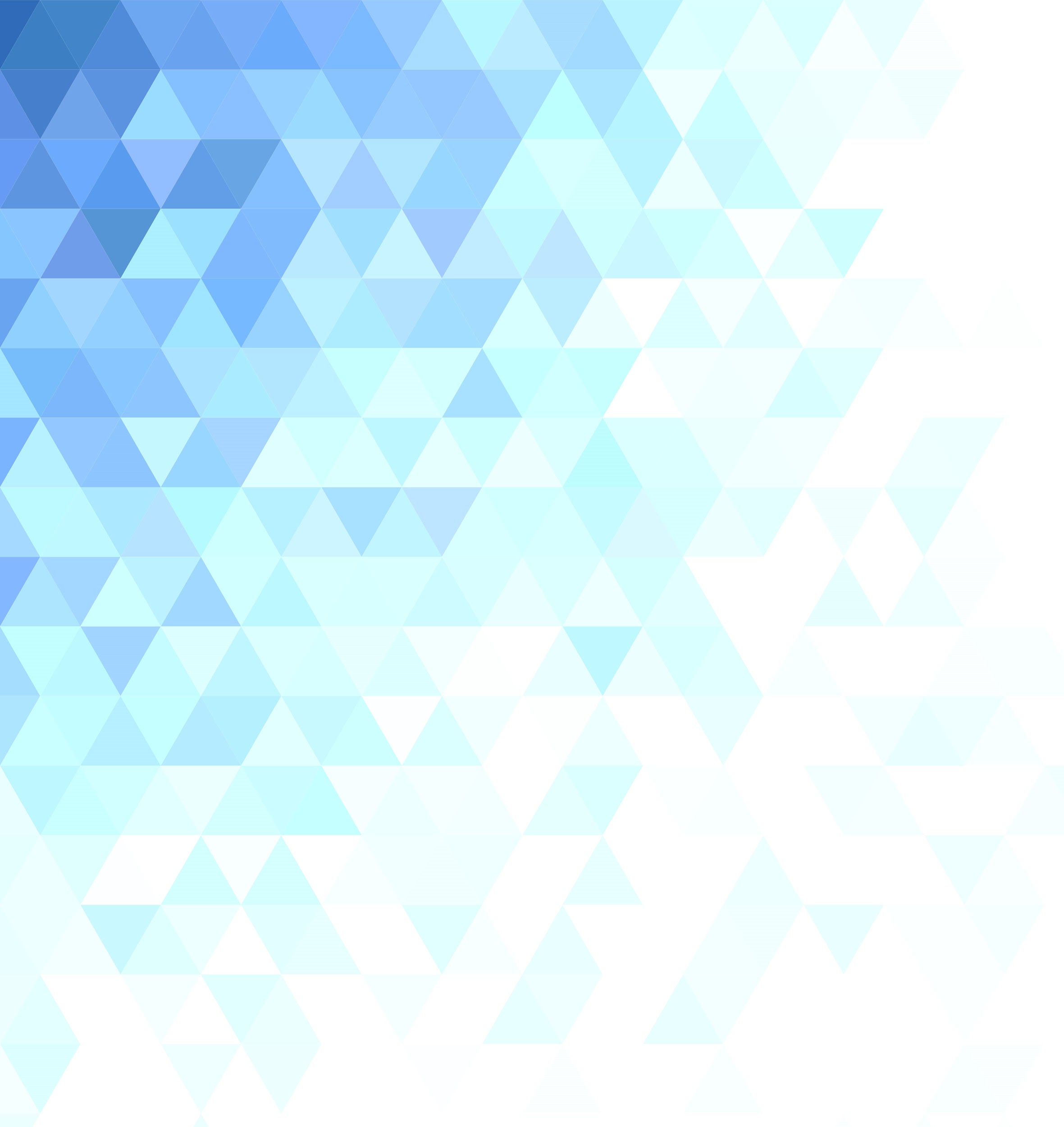 Pirámide de Kelsen
CONVENCIÓN SOBRE LOS DERECHOS DE LAS PERSONAS CON DISCAPACIDAD
Tratados Internacionales sobre Derechos Humanos
Const.
Política
Tratados 
Internacionales
Leyes
Se ubica en un mismo nivel o por encima de la Constitución Política de Costa Rica
Reglamentos
Decretos ejecutivos
Directrices
[Speaker Notes: Pirámide de Kelsen
1. Constitución / Tratados internacionales sobre Derechos Humanos
2. Tratados internacionales
3. Leyes
4. Reglamentos
5. Decretos ejecutivos
6. Directrices

La Convención sobre los Derechos de las Personas con Discapacidad, se ubica en un mismo nivel o por encima de la Constitución Política de Costa Rica

Descripción de la diapositiva: 
La información anterior está organizada en una pirámide, demostrando la jerarquía que hay entre cada categoría normativa en la que se rige Costa Rica
Fondo con borde celeste y degradado de colores azules y verdes en la esquina inferior derecha]
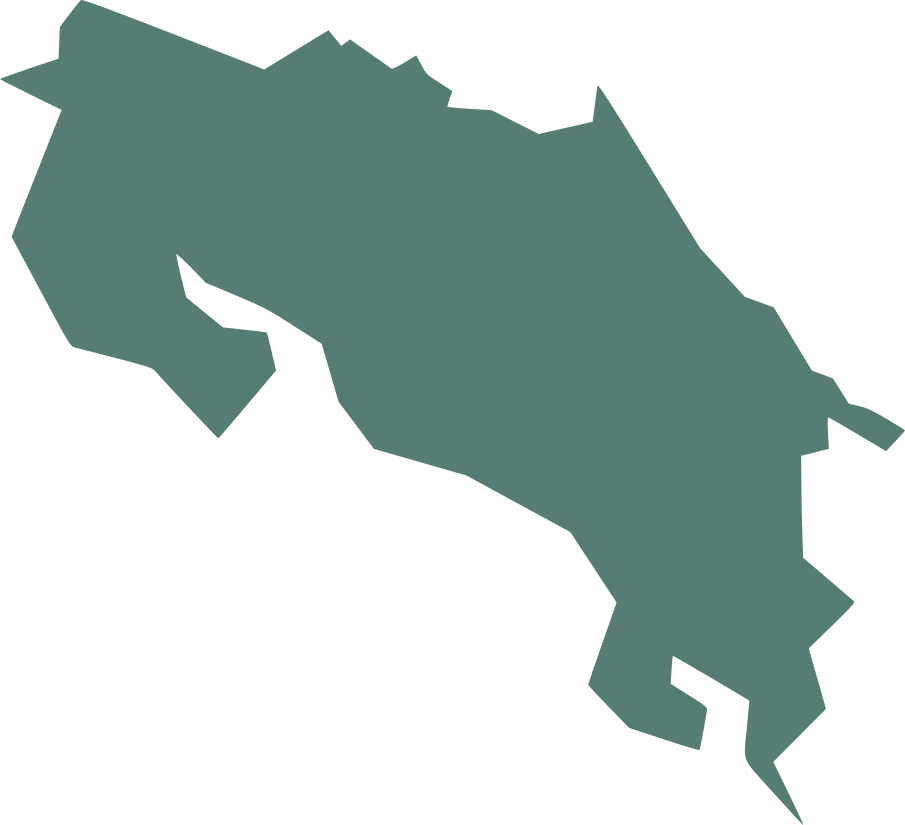 Proceso de Concertación en las Regiones: 
Talleres realizados
Ciudad Quesada
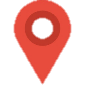 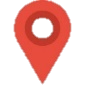 Santa Cruz
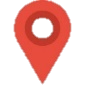 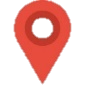 Naranjo
Limón
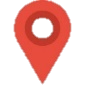 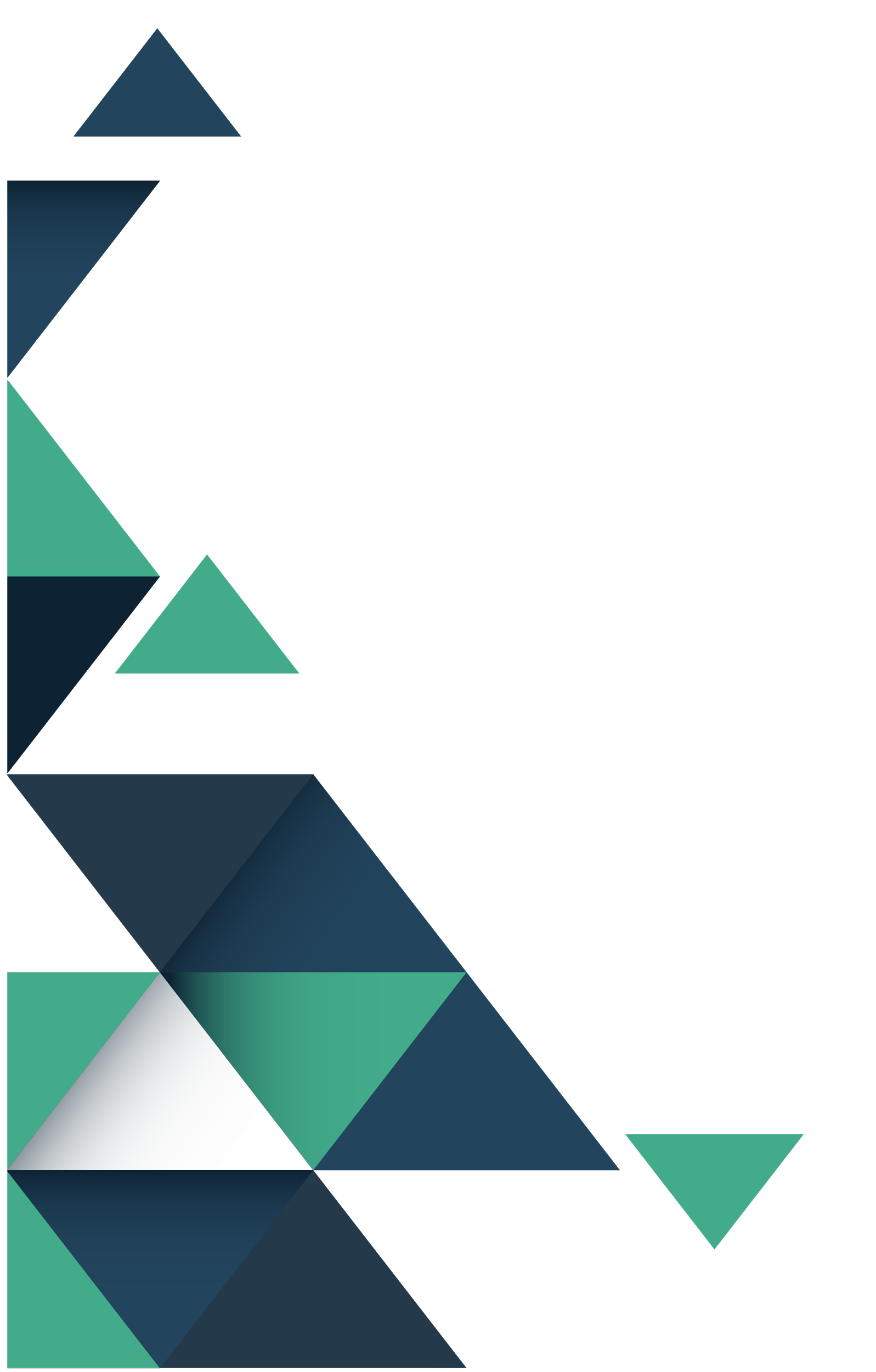 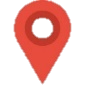 Puntarenas
Heredia
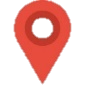 Turrialba
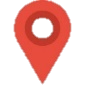 Pérez Zeledón
[Speaker Notes: Proceso de Concertación en las Regiones: 
Talleres realizados:
Santa Cruz
Ciudad Quesada
Puntarenas
Naranjo
Heredia
Turrialba
Limón 
Pérez Zeledón

Descripción de la diapositiva: 
Los lugares que se nombran anteriormente están ubicados en un boceto de Costa Rica sobre la provincia a la que pertenecen.
Fondo blanco con borde celeste y degradado de colores azules y verdes en la esquina]
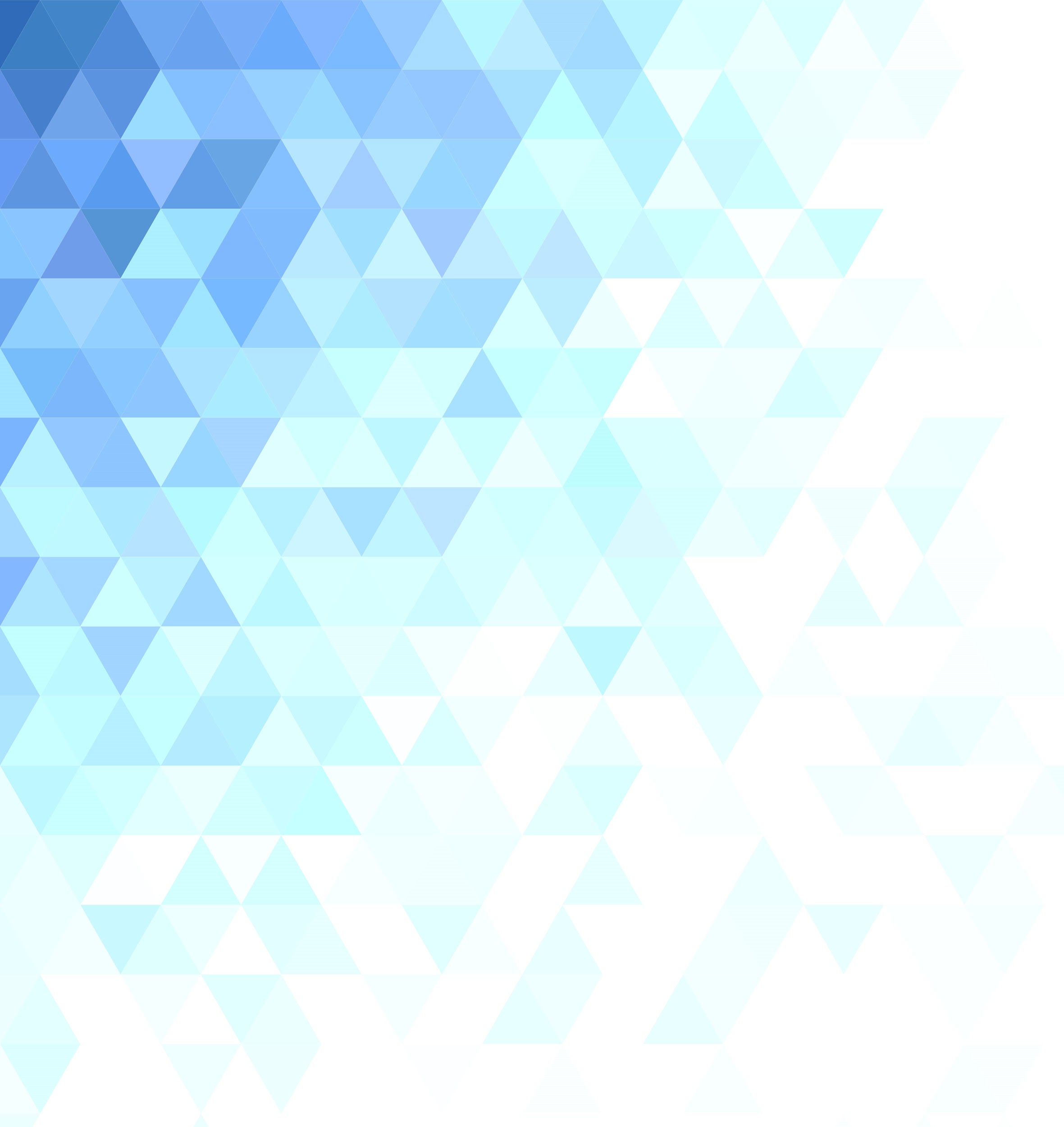 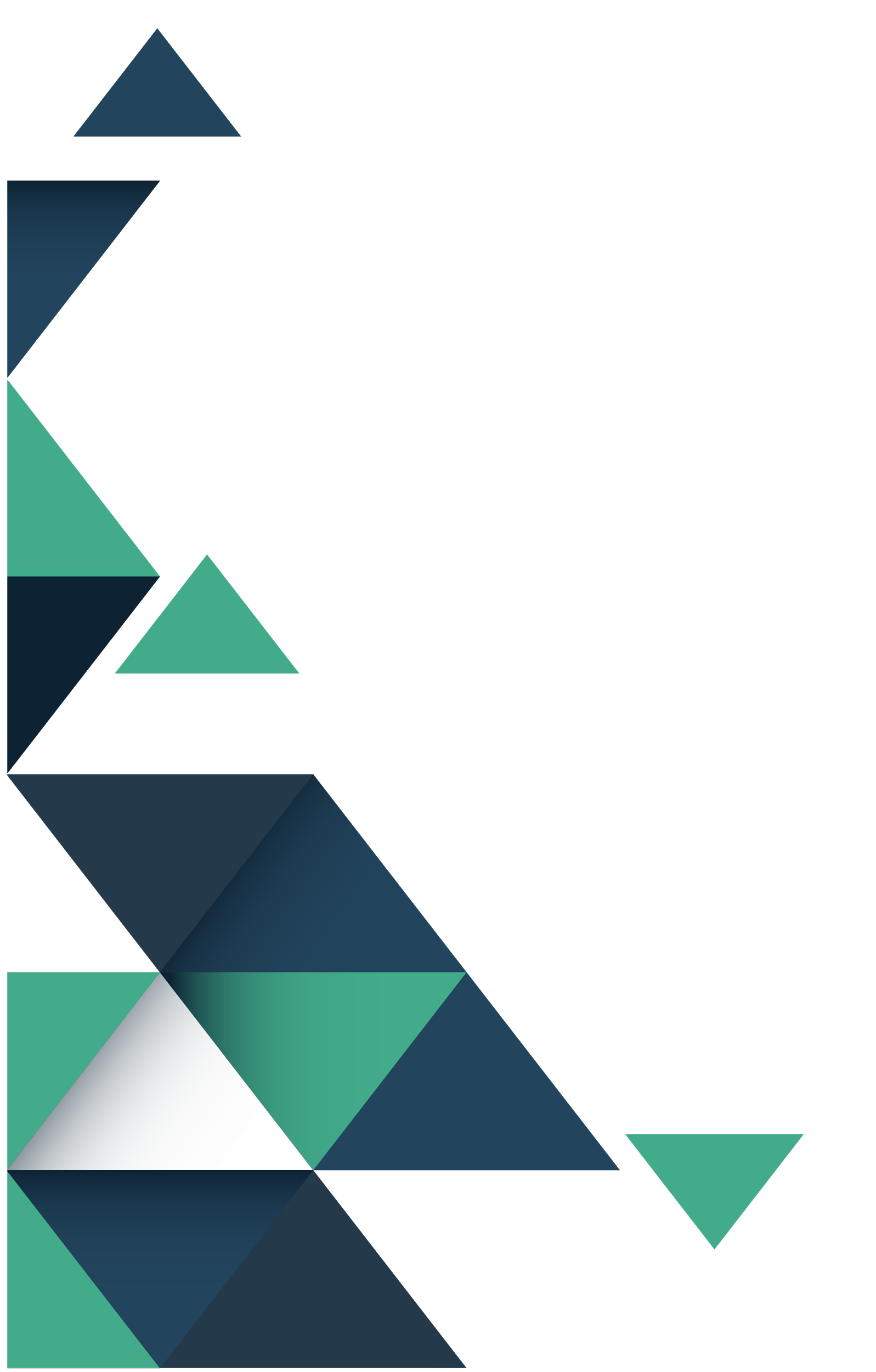 Adecuar la propuesta a la realidad de las personas con discapacidad
Retroalimentación de la propuesta
Sintetizar la propuesta para facilitar su gestión
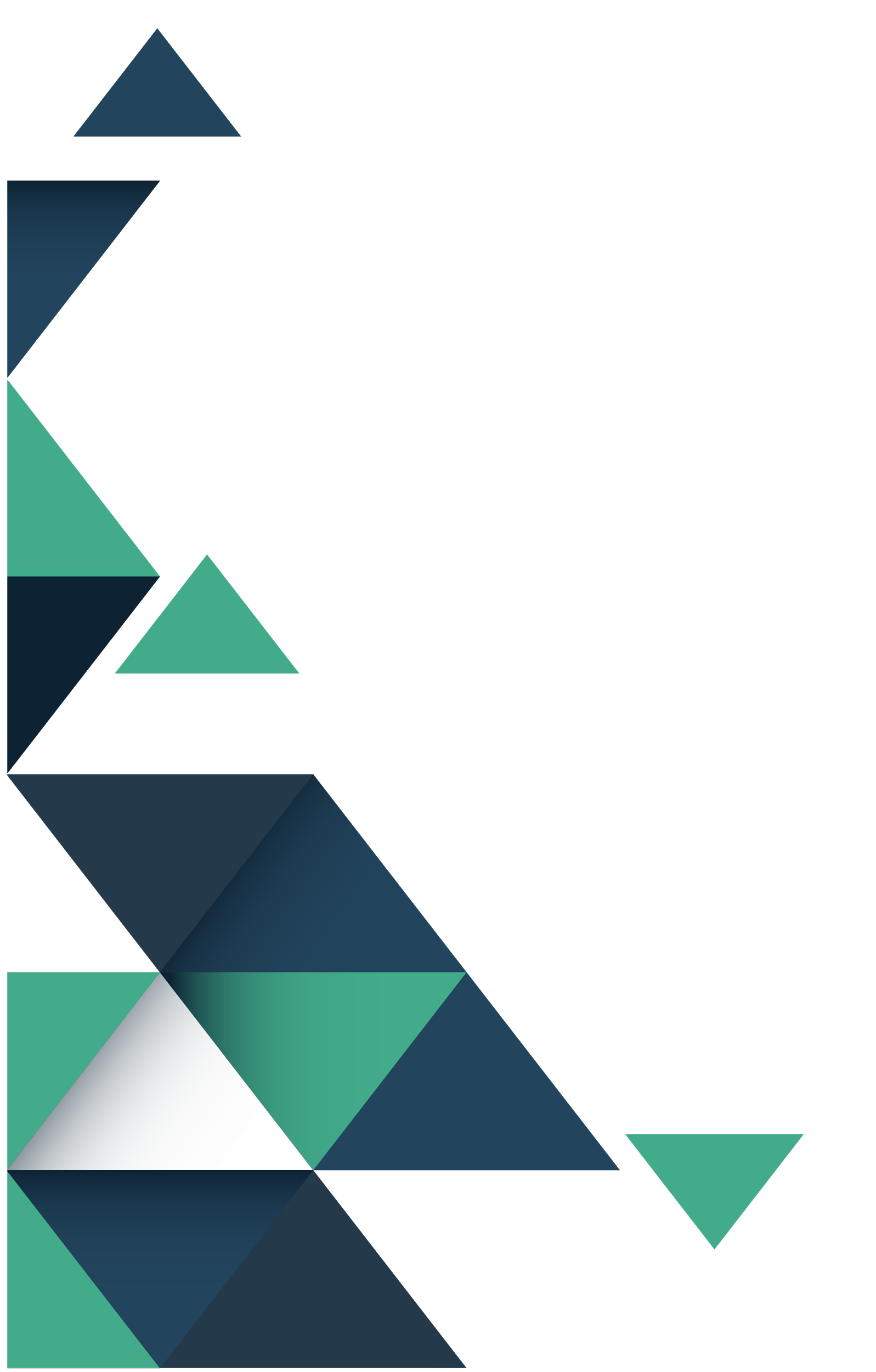 Implementar recomendaciones recibidas en las regiones
[Speaker Notes: Retroalimentación de la propuesta
- Implementar las recomendaciones recibidas en las regiones
- Sintetizar la propuesta para facilitar su gestión
- Adecuar la propuesta a la realidad de las personas con discapacidad

Descripción de la diapositiva: 
La información anterior está organizada en un diagrama de tres niveles (como unas gradas).
Fondo blanco con borde celeste y degradado de colores azules y verdes en la esquina superior izquierda y en la esquina inferior derecha]
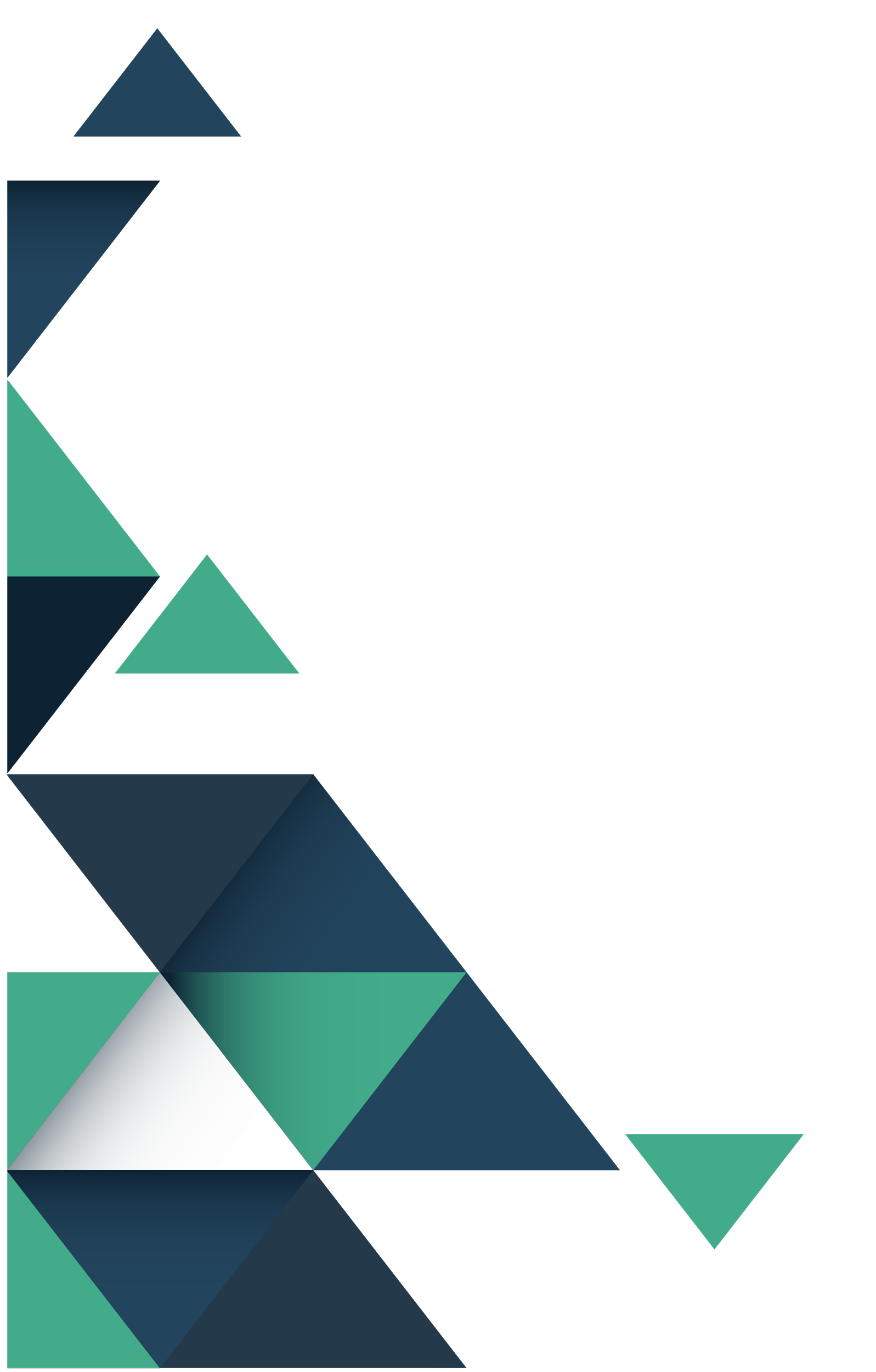 Enlace de los indicadores
Elaboración de hojas metodológicas
Búsqueda de fuentes de información
Hojas metodológicas
Incluye información necesaria para operacionalizar los indicadores
Existencia de registros administrativos y encuestas nacionales
Representación gráfica de relación entre los indicadores
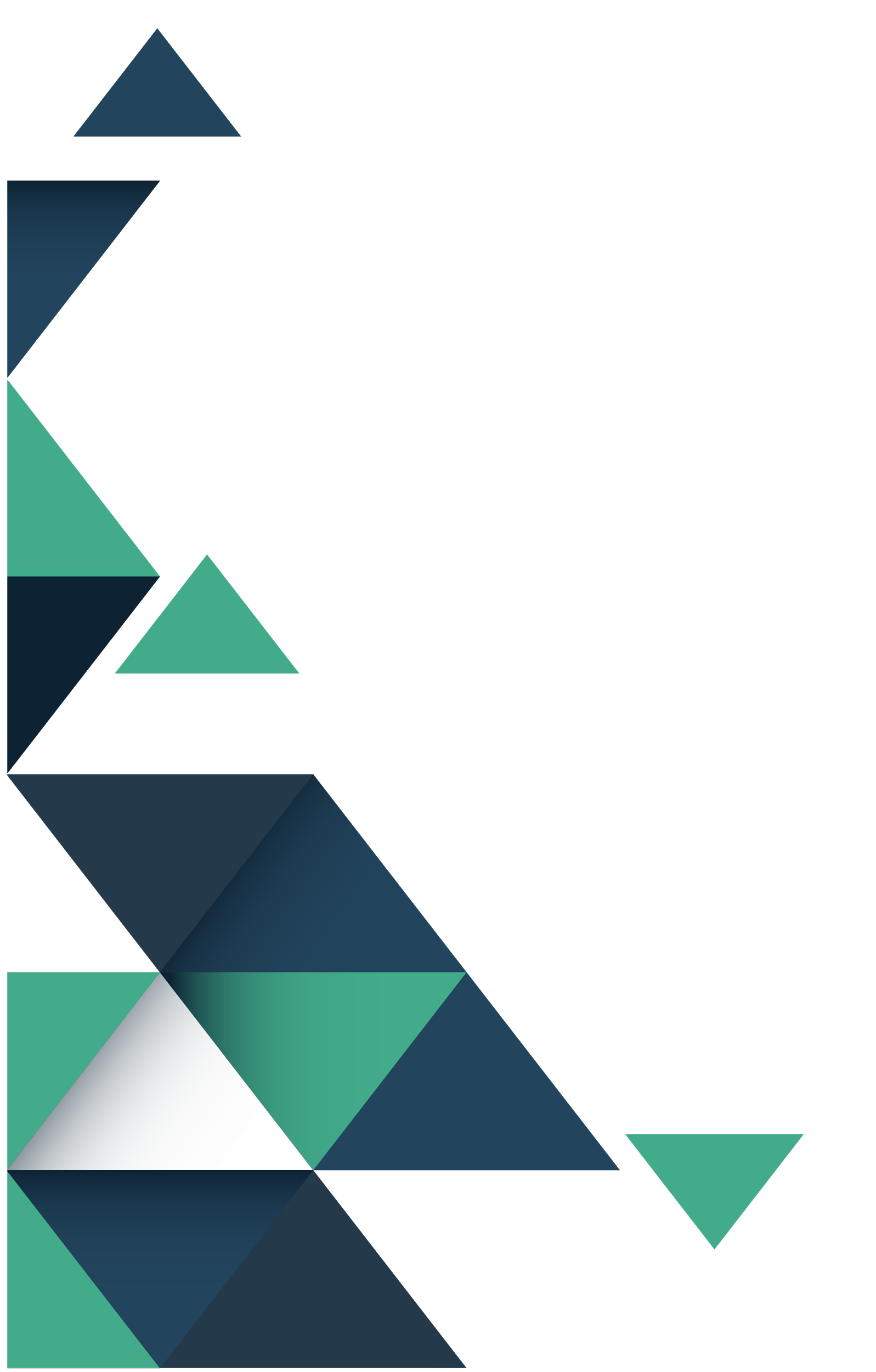 [Speaker Notes: Hojas metodológicas
- Elaboración de hojas metodológicas: Incluye información necesaria para operacionalizar los indicadores
- Búsqueda de fuentes de información: Existencia de registros administrativos y encuestas nacionales
- Enlace de los indicadores: Representación gráfica de relación entre los indicadores

Descripción de la diapositiva: 
La información anterior se encuentra organizada en 3 diagramas para enlazar la información
Fondo blanco con borde celeste y degradado de colores azules y verdes en la esquina superior izquierda y en la esquina inferior derecha]
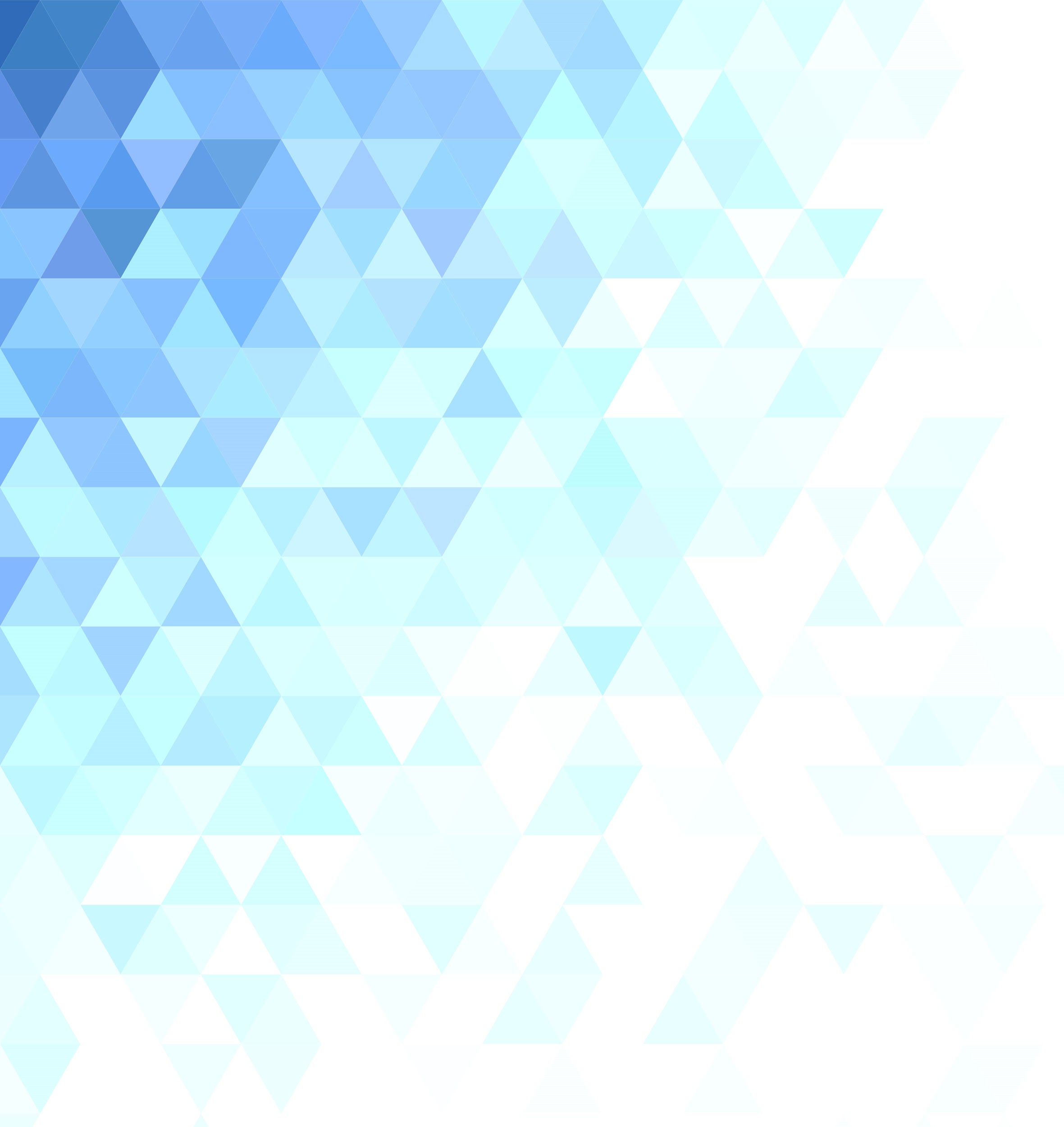 Iniciativas relacionadas
Tema
Definiciones
Elementos incluidos en las hojas metodológicas
Metodología de cálculo
Fuente de información
[Speaker Notes: Elementos incluidos en las hojas metodológicas
- Iniciativas relacionadas
- Tema
- Definiciones
- Metodología de cálculo
- Fuente de la información

Descripción de la diapositiva: 
La información anterior está organizada en un mapa conceptual con 5 cuadros para caracterizar los elementos de las hojas metodológicas
Fondo blanco con borde celeste y degradado de colores azules y verdes en la esquina superior izquierda]
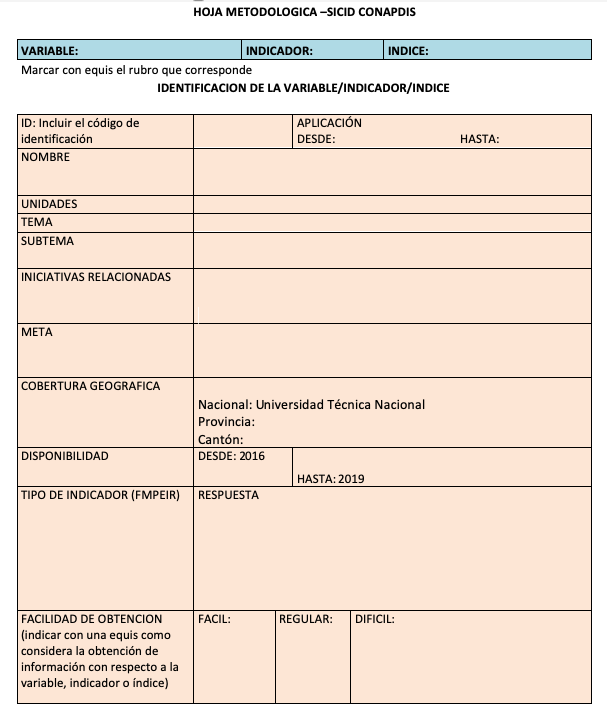 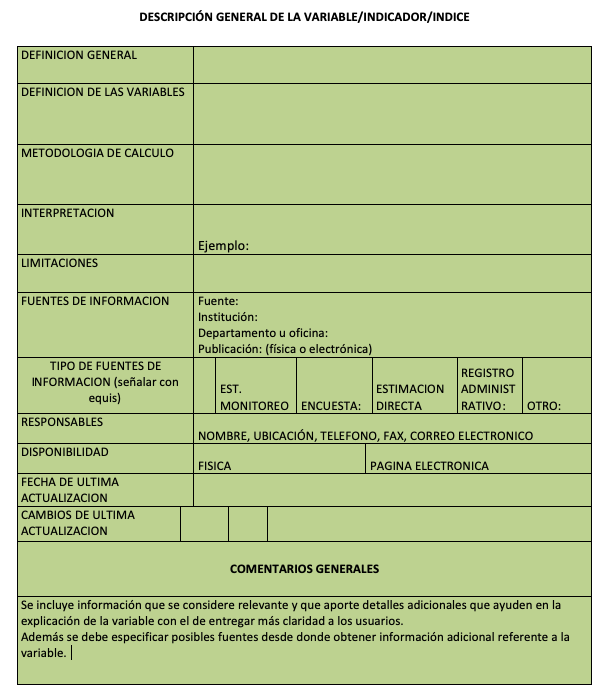 [Speaker Notes: Ejemplo de hoja metodológica]
Articulación institucional
Gestión de los indicadores
Definición de “discapacidad”
Recolección de información
[Speaker Notes: Gestión de los indicadores
- Articulación institucional
- Definición de “discapacidad”
- Recolección de información

Descripción de la diapositiva: 
La información anterior está organizada en 3 filas para caracterizar la gestión de los indicadores
Fondo blanco con borde celeste]
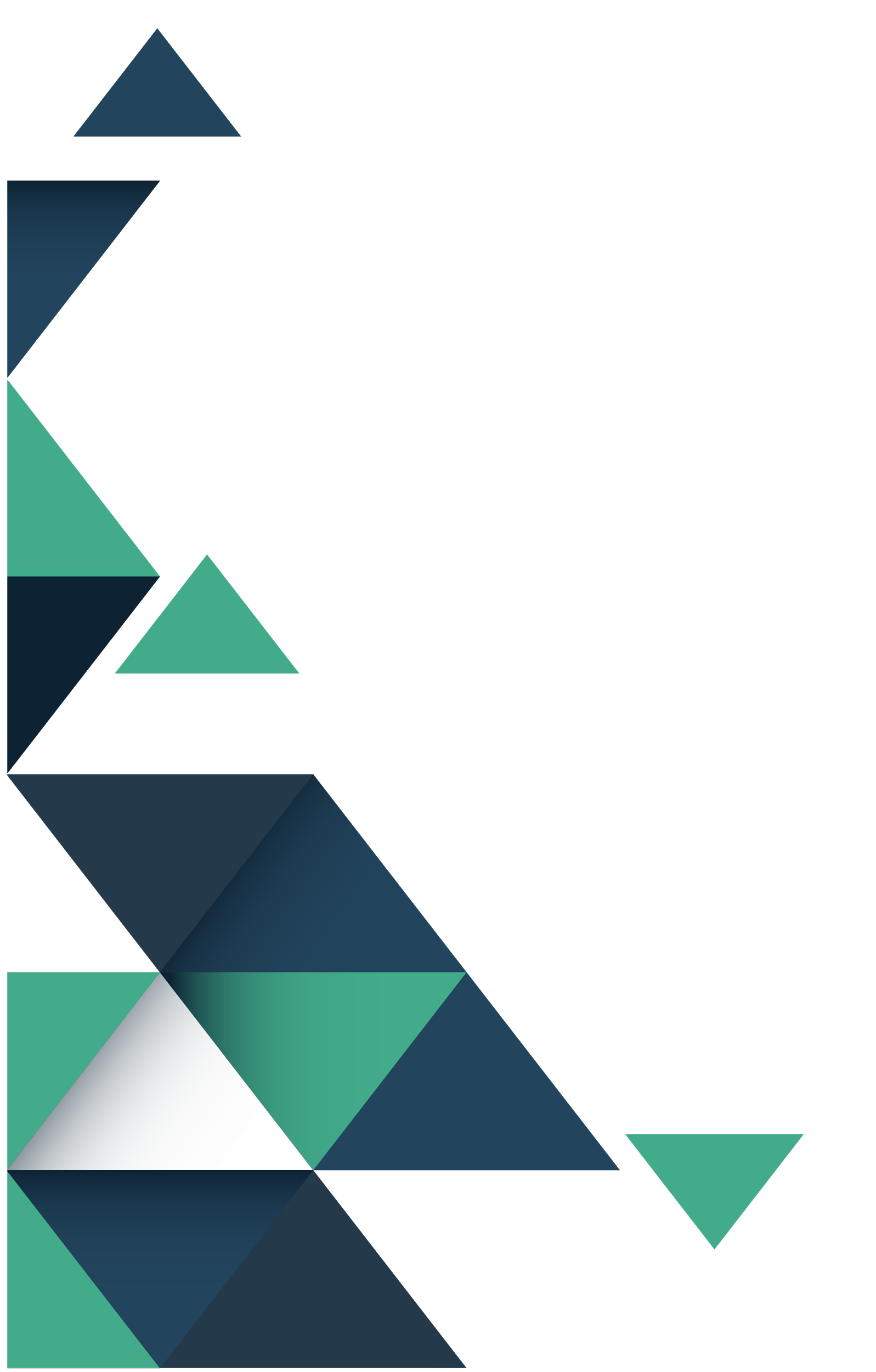 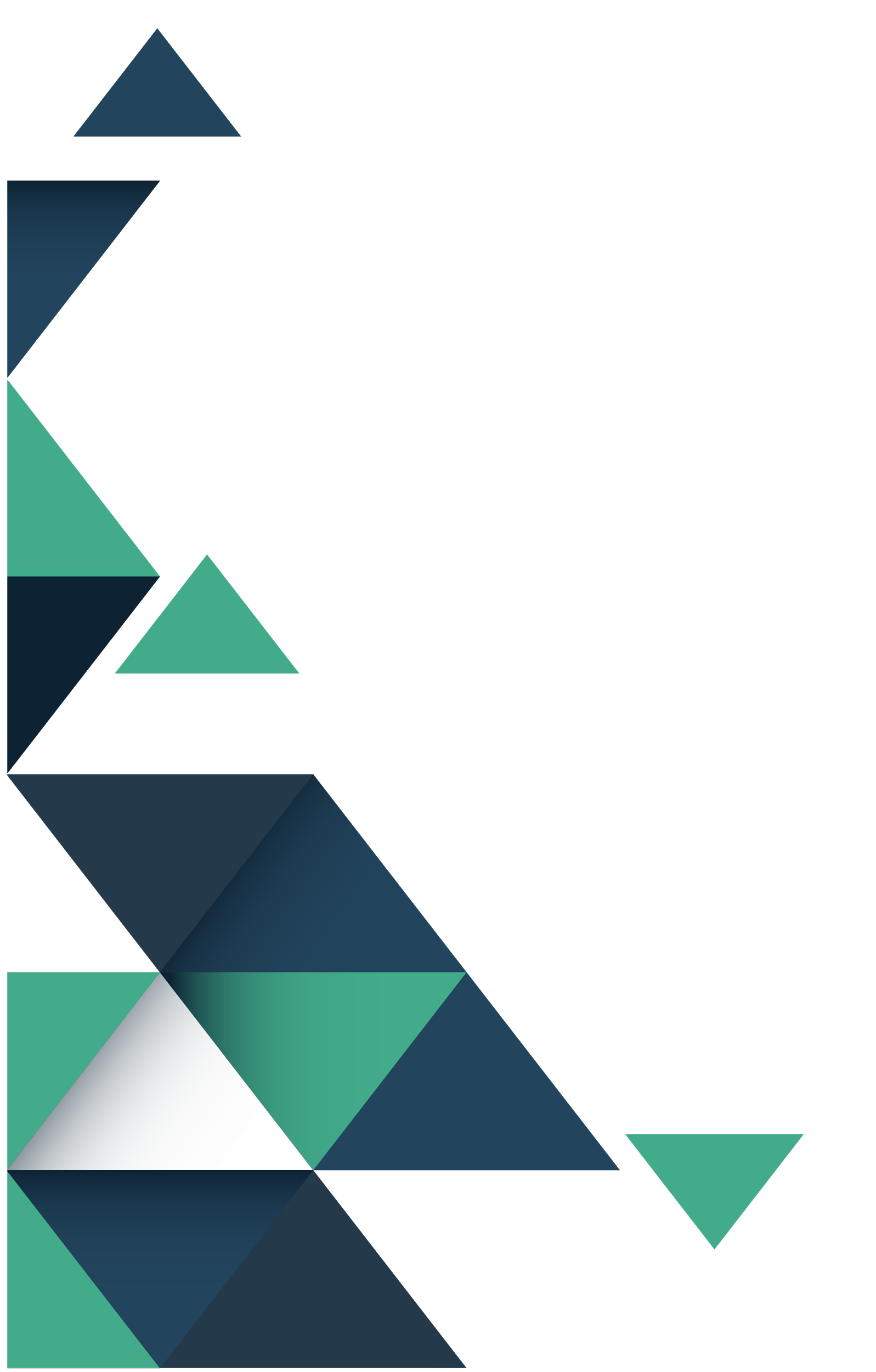 INTERRELACIÓN DE LOS INDICADORES
[Speaker Notes: Interrelación de los indicadores

Descripción de la diapositiva: 
Fondo blanco con borde celeste y degradado de colores azules y verdes en la esquina superior izquierda y en la esquina inferior derecha]
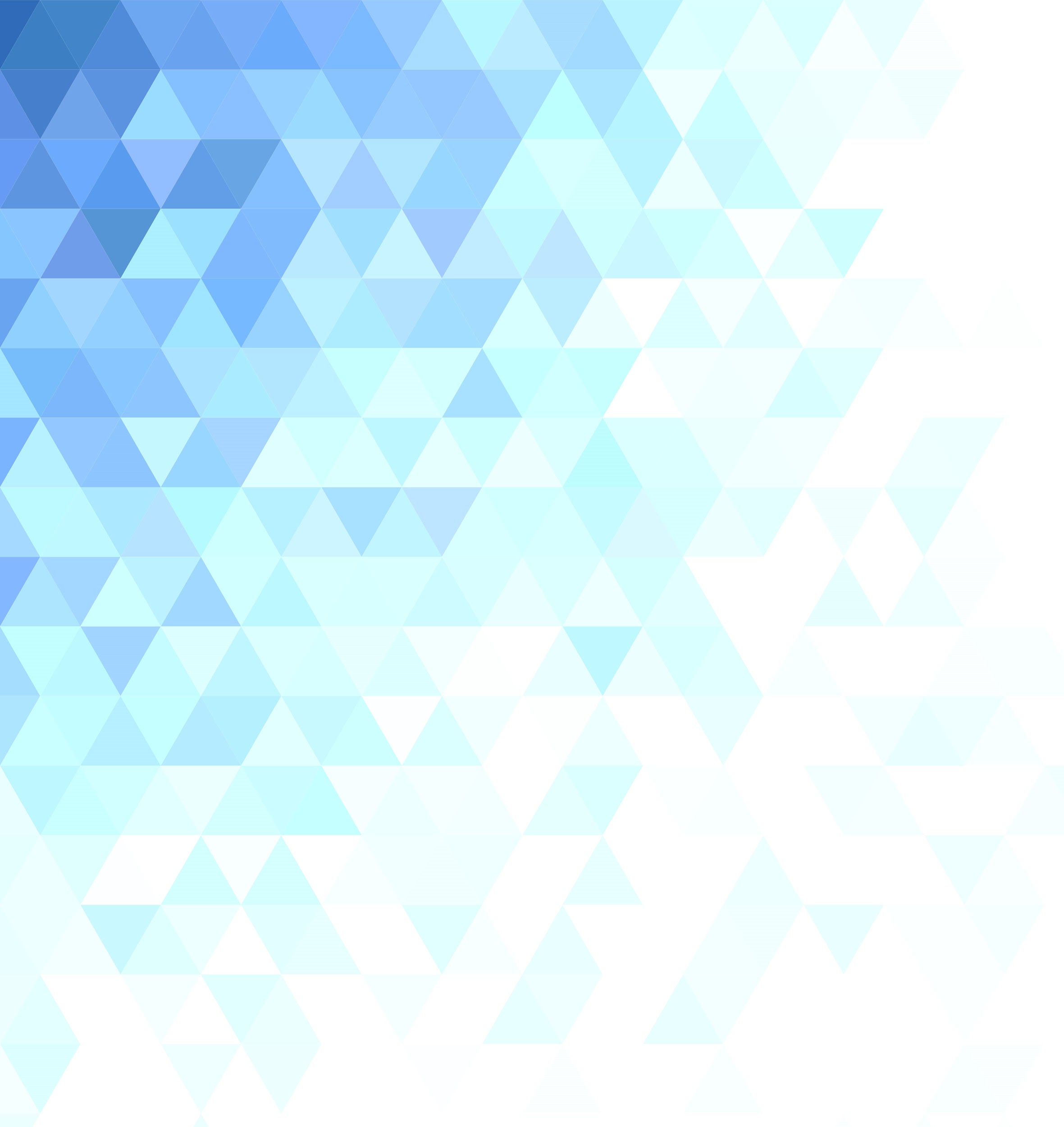 Indicadores estructurales
E1
E2
E3
...
En
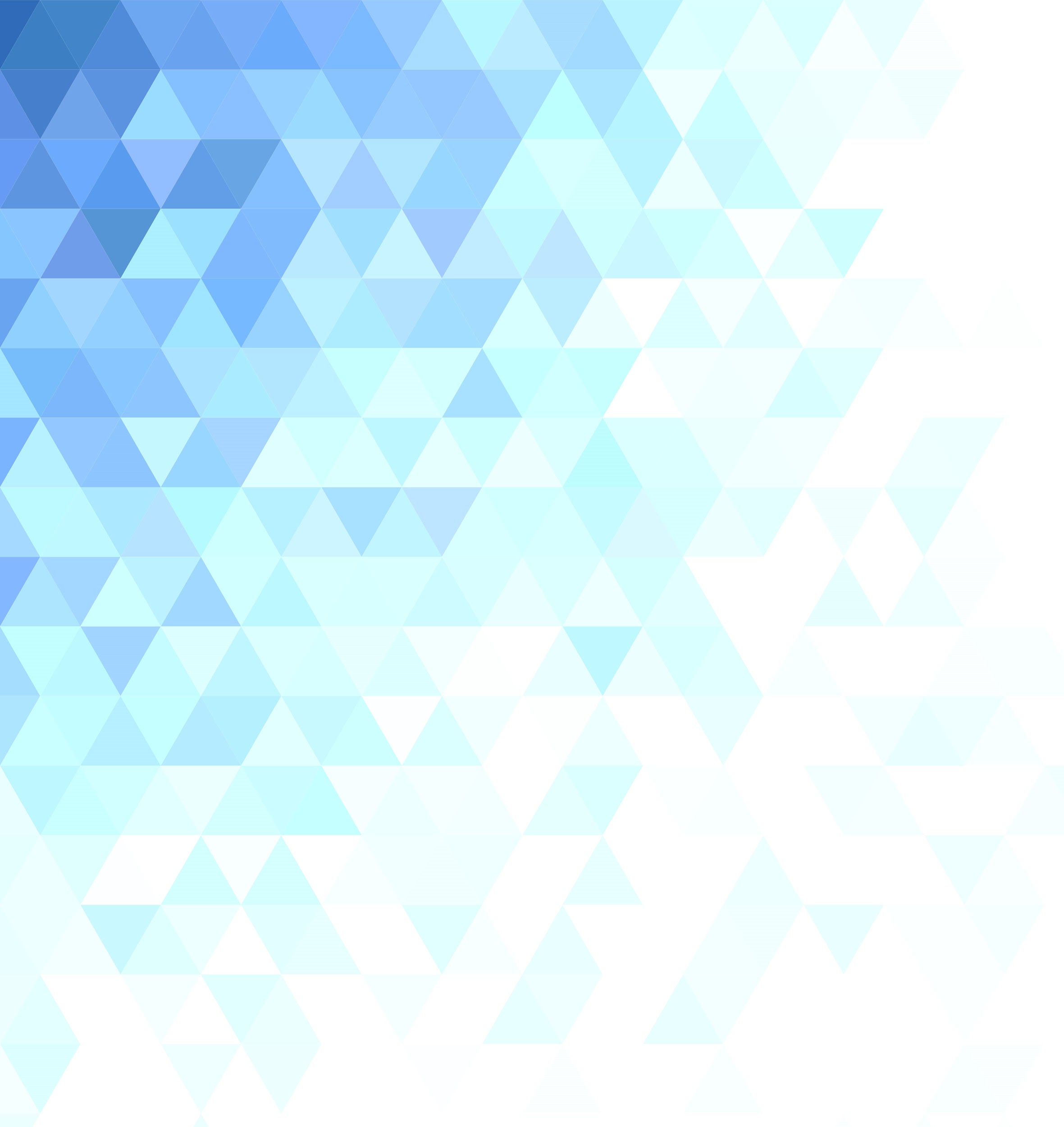 Convención sobre los Derechos de las Personas con Discapacidad
[Speaker Notes: Descripción de la diapositiva: 
Se muestra un diagrama de los indicadores estructurales donde se tiene como base a la Convención sobre los Derechos de las Personas con Discapacidad, y además está formada por todo el marco jurídico que propone acciones en relación a la discapacidad suscrito en el país.
Fondo blanco con borde celeste y degradado de colores azules y verdes en la esquina superior izquierda y en la esquina inferior derecha]
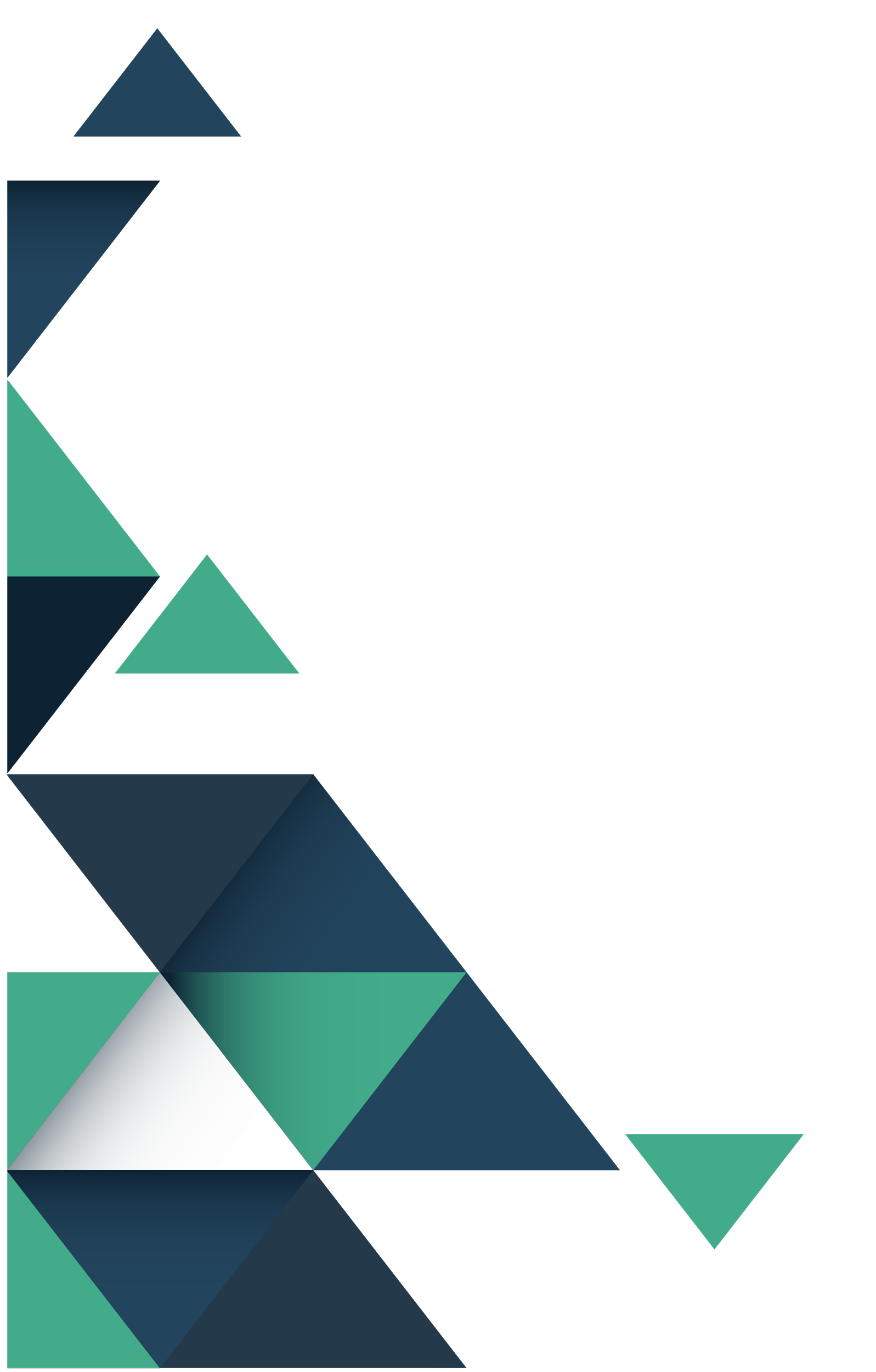 Relación de los indicadores de proceso y de resultado
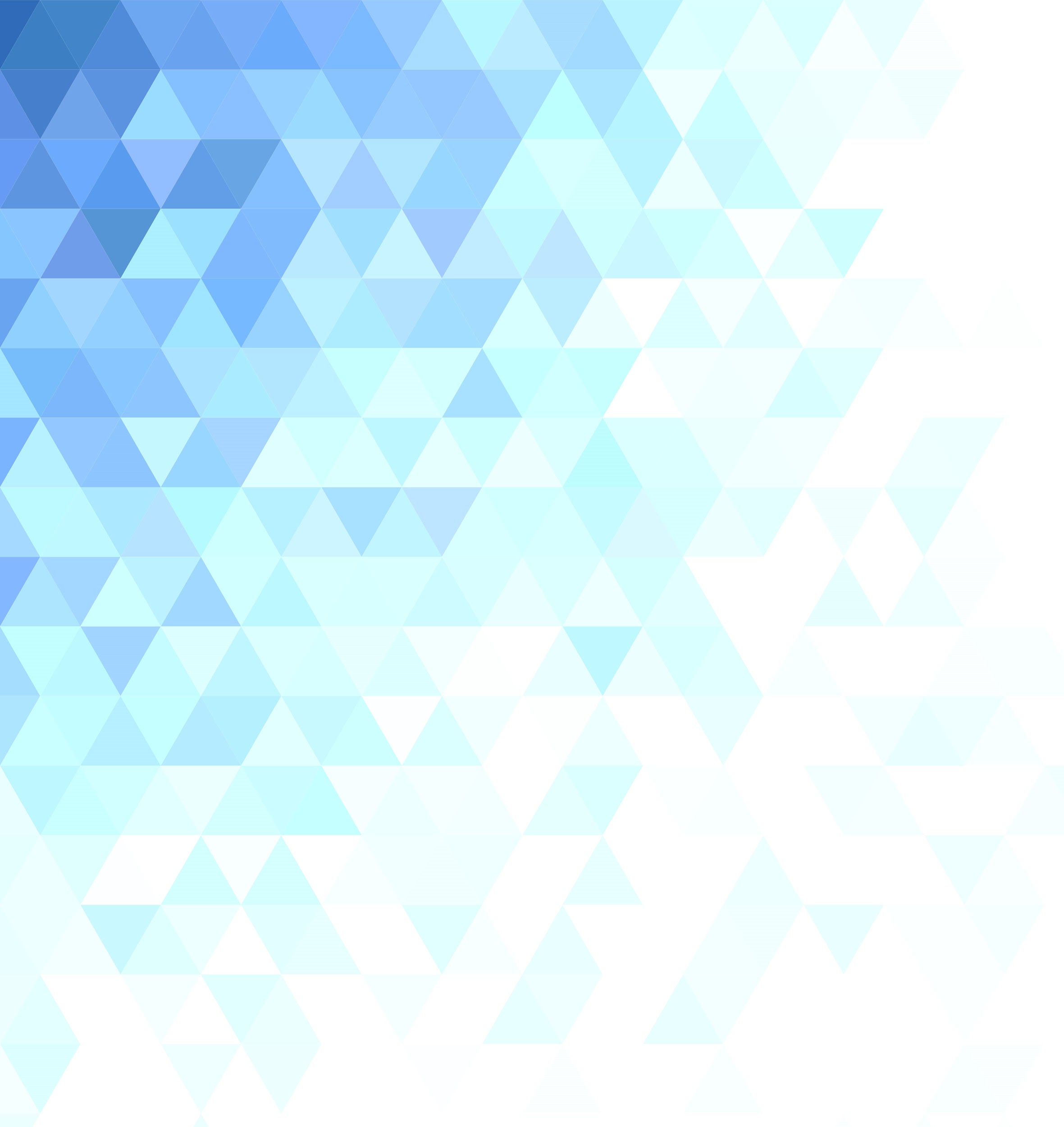 P1
P2
P3
P4
P5
…
Pm
R1
R2
R3
…
Rn
[Speaker Notes: Descripción de la diapositiva: 
Se muestra un diagrama de los indicadores de proceso y su relación con los indicadores de resultado para dar a entender que puede ser una relación directa y recíproca y que más de un indicadore de proceso puede responder a un indicador de resultado.
Fondo blanco con borde celeste y degradado de colores azules y verdes en la esquina superior izquierda y en la esquina inferior derecha]
E1
E2
E3
E4
E5
E6
…
Em
Convención sobre los Derechos de las Personas con Discapacidad
P1
P2
P3
P4
P5
…
Pn
R1
R2
R3
…
Rh
Interrelación de los indicadores
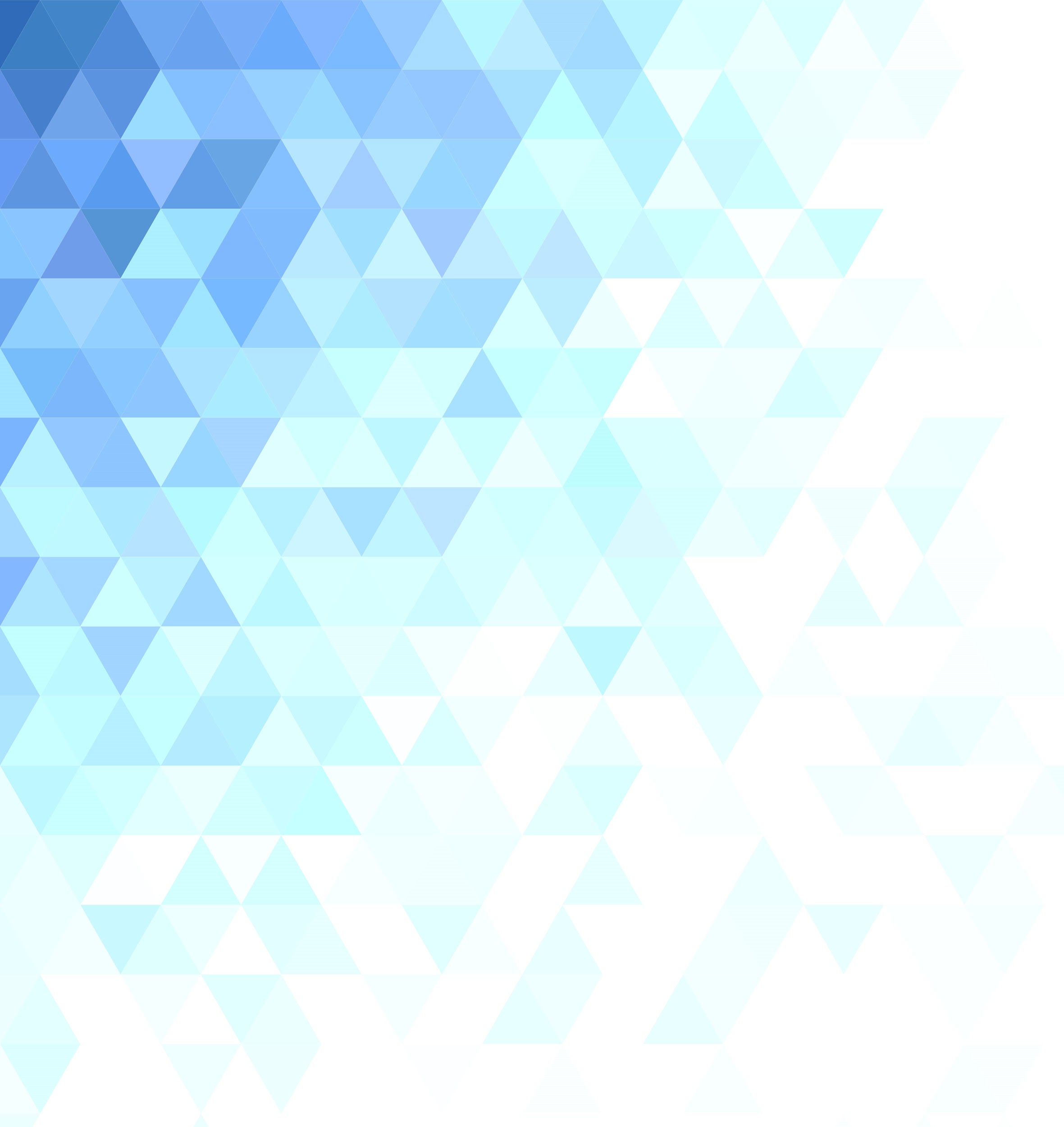 [Speaker Notes: Descripción de la diapositiva: 
Se muestra un diagrama de los indicadores estructurales, de proceso y de resultado y su interrelación para dar a entender que puede ser una relación directa y recíproca, pero no necesariamente lineal. 
Fondo blanco con borde celeste y degradado de colores azules y verdes en la esquina superior izquierda y en la esquina inferior derecha]
EjemploDerecho a un nivel de vida adecuado y protección social
[Speaker Notes: EjemploDerecho a un nivel de vida adecuado y protección social
Indicador estructural: Ley 7600 Ley de igualdad de oportunidades para las personas con discapacidad y Ley 8661 Convención sobre los derechos de las personas con discapacidad
Indicador de proceso: Total del presupuesto asignado y total programas o proyectos diseñados por el sector social para garantizar acceso a vivienda (básica) a personas con discapacidad
Indicador de resultado: Porcentaje de hogares con al menos una persona con discapacidad debajo de la línea de pobreza
Descripción de la diapositiva: 
Fondo blanco con borde celeste]
Contextualización
Hacia el cambio
Toma de conciencia
Toma de conciencia
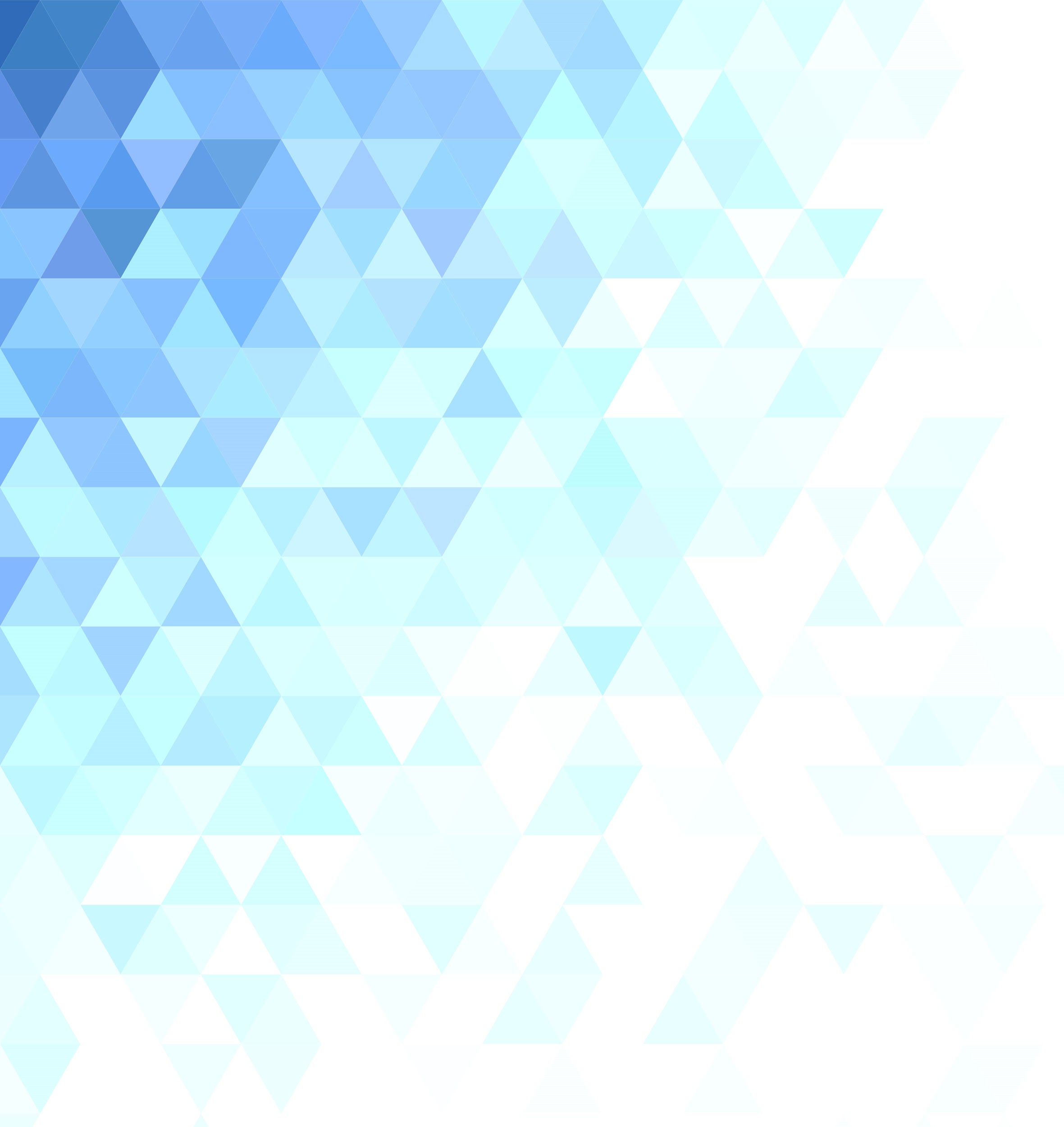 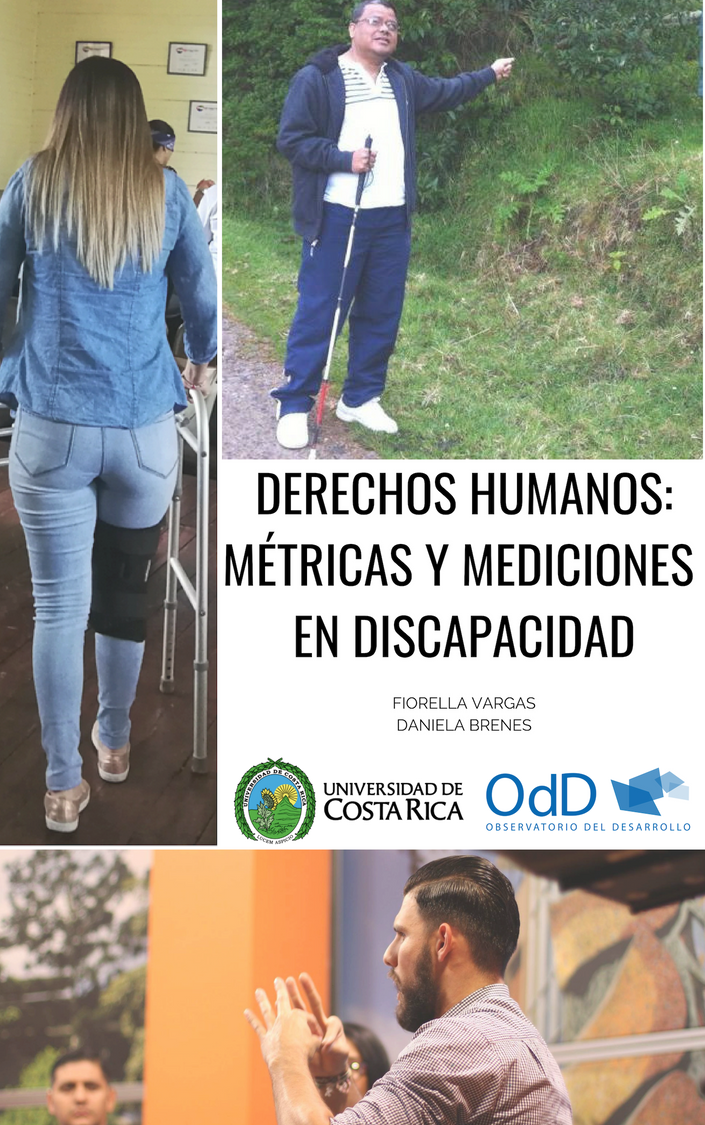 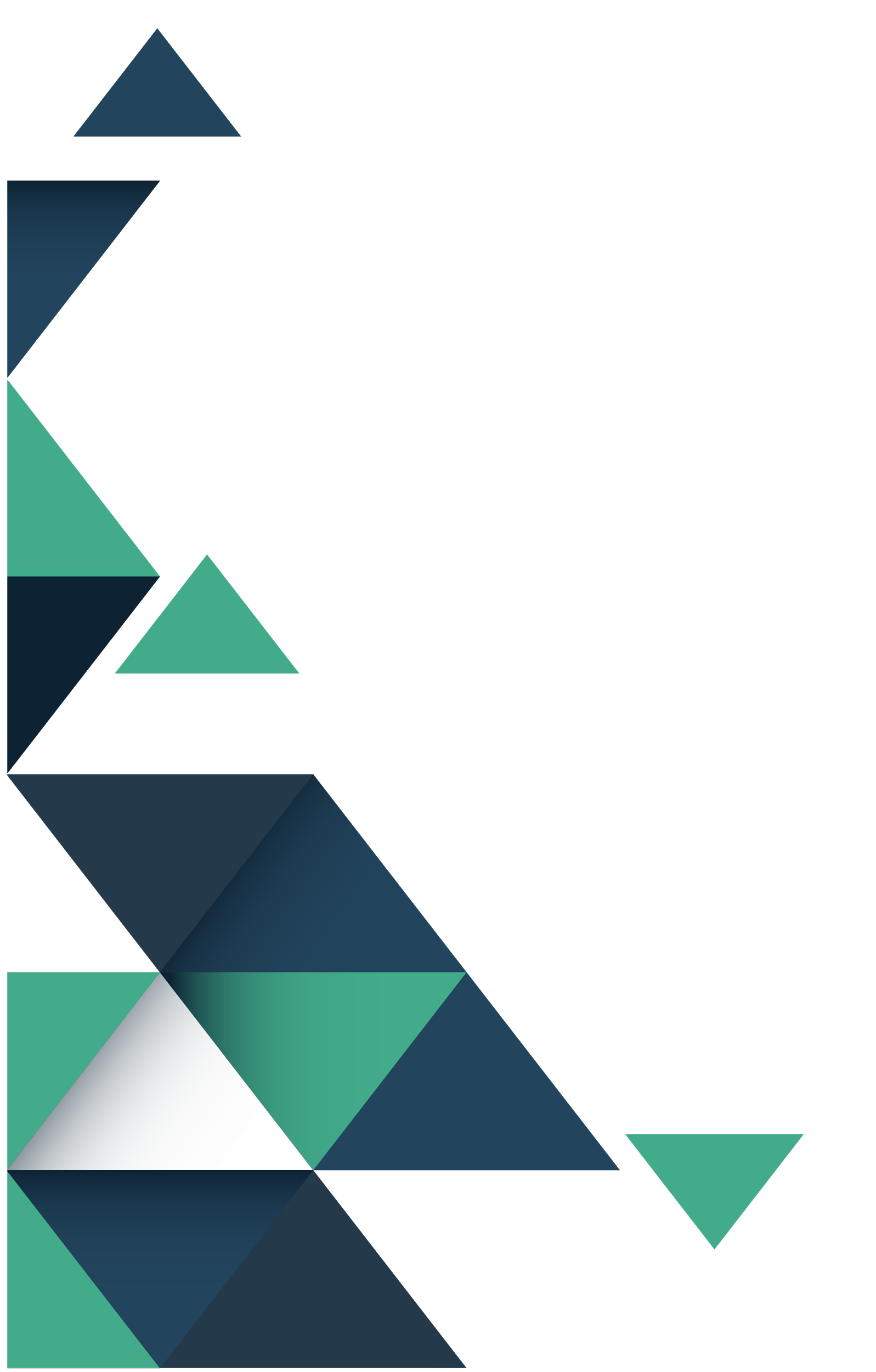 [Speaker Notes: Contextualización
Toma de conciencia
Hacia el cambio

Descripción de la diapositiva:
A la izquierda se muestra la portada del libro titulado “Derechos humanos: métricas y mediciones en discapacidad” con las autoras Fiorella Vargas y Daniela Brenes. En la portada aparecen una mujer usuaria de andadera, una hombre ciego y un hombre sordo. 
Fondo blanco con borde celeste y degradado de colores azules y verdes en la esquina inferior derecha]
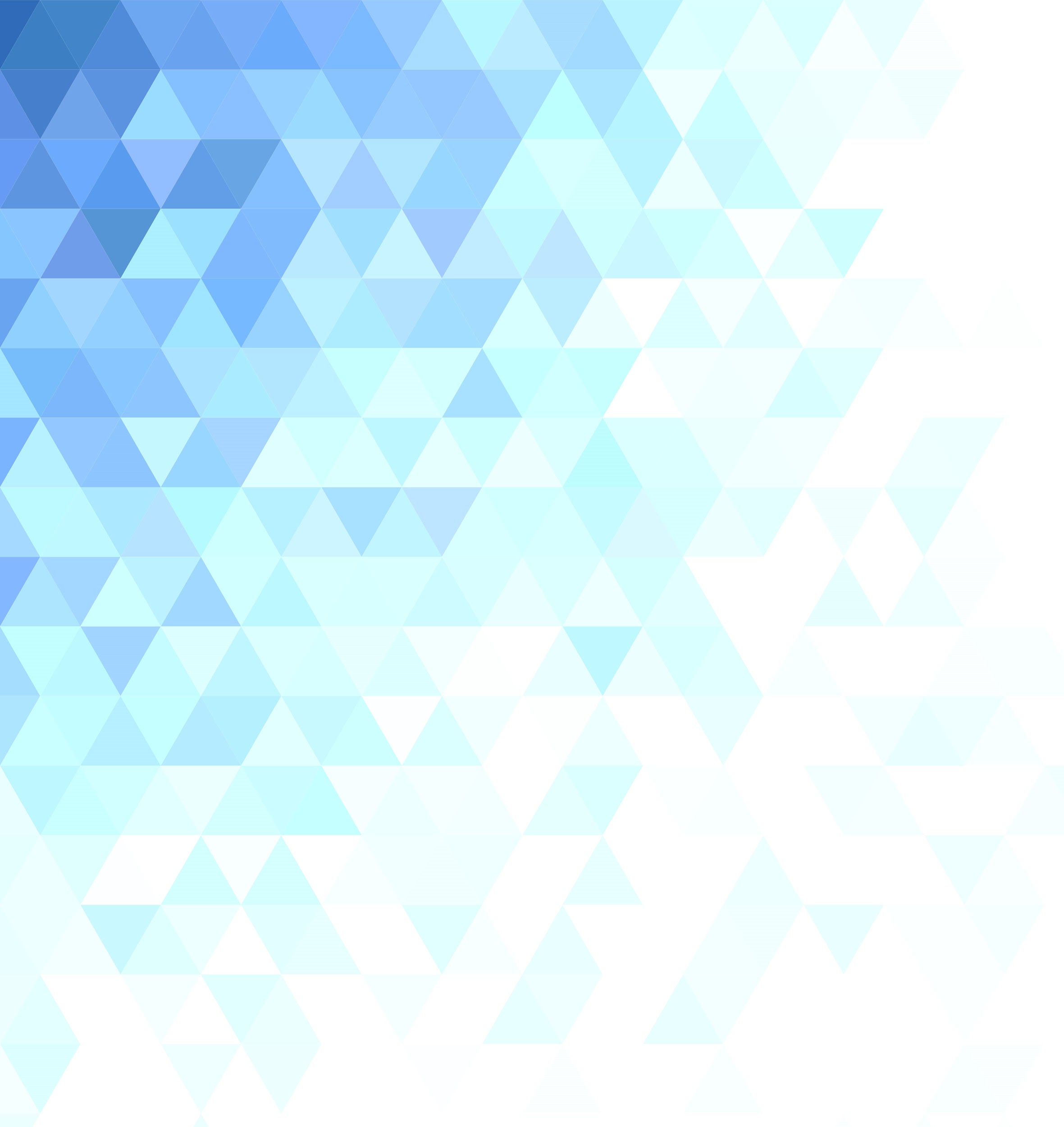 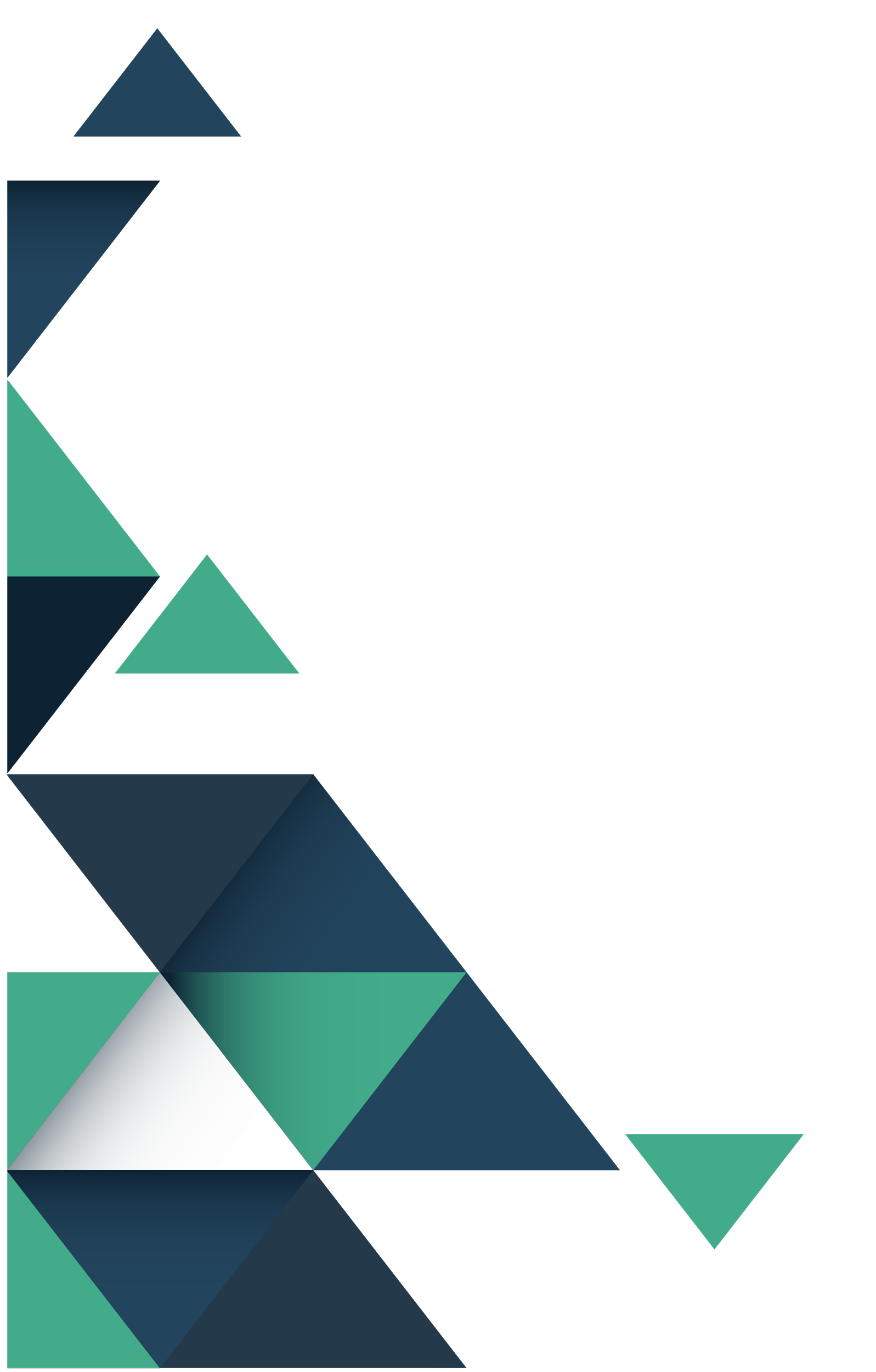 Producto
Capítulo 1: 
“Derechos de las Personas con Discapacidad en Costa Rica” 

Capítulo 2:
“Indicadores sobre discapacidad: Impulsando el ejercicio efectivo de los derechos humanos”
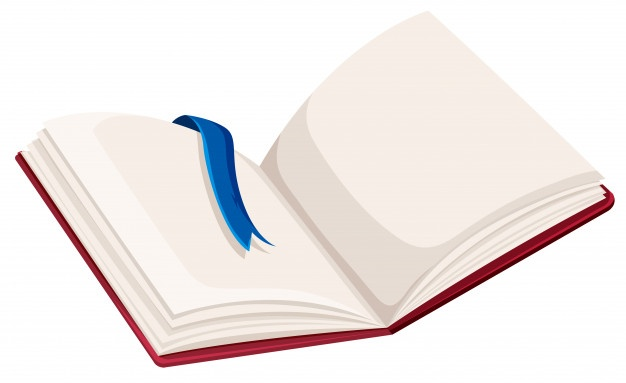 [Speaker Notes: Producto
Capítulo 1: 
“Derechos de las Personas con Discapacidad en Costa Rica” 

Capítulo 2:
“Indicadores sobre discapacidad: Impulsando el ejercicio efectivo de los derechos humanos”

Descripción de la diapositiva: 
Fondo blanco con borde celeste y degradado de colores azules y verdes en la esquina superior izquierda
Al lado inferior izquierdo aparece un ícono de un libro abierto]
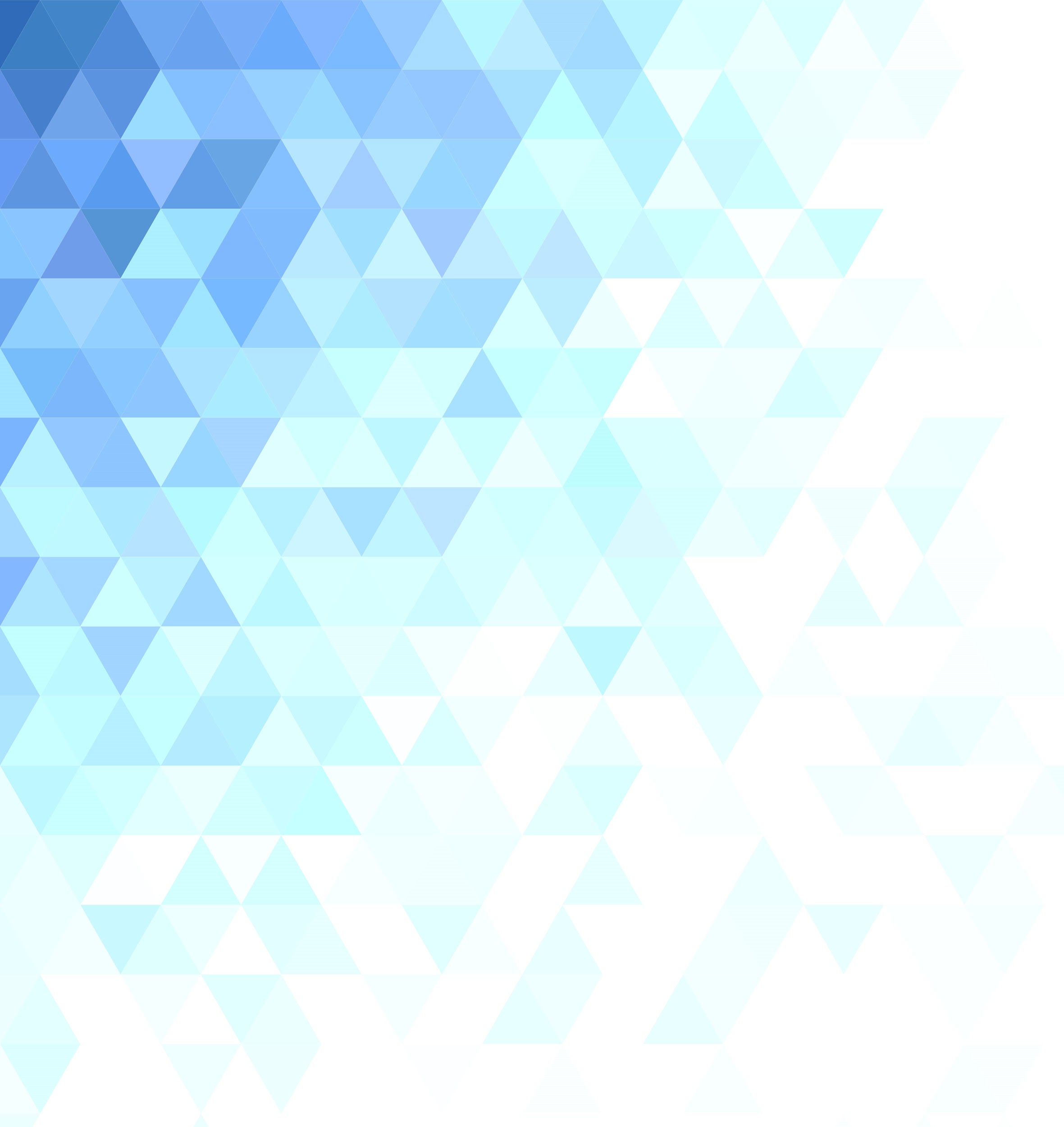 COSTA RICA
PERCEPCIÓN
TRANSFORMACIÓN
Sobre la discapacidad
En la población existen muchos mitos y estereotipos sobre las personas con discapacidad.
INFORMAR SOBRE LA INCLUSIÓN Y PARTICIPACIÓN DE LAS PERSONAS CON DISCAPACIDAD EN LA SOCIEDAD
NO ES TAREA SENCILLA
[Speaker Notes: Transformación:
- Costa Rica: En la población existen muchos mitos y estereotipos sobre las personas con discapacidad.
- Percepción: Sobre la discapacidad
- No es tarea sencilla: Informar sobre la inclusión y participación de las personas con discapacidad en la sociedad
Descripción de la diapositiva: 
Fondo blanco con borde celeste y degradado de colores azules y verdes en la esquina superior izquierda]
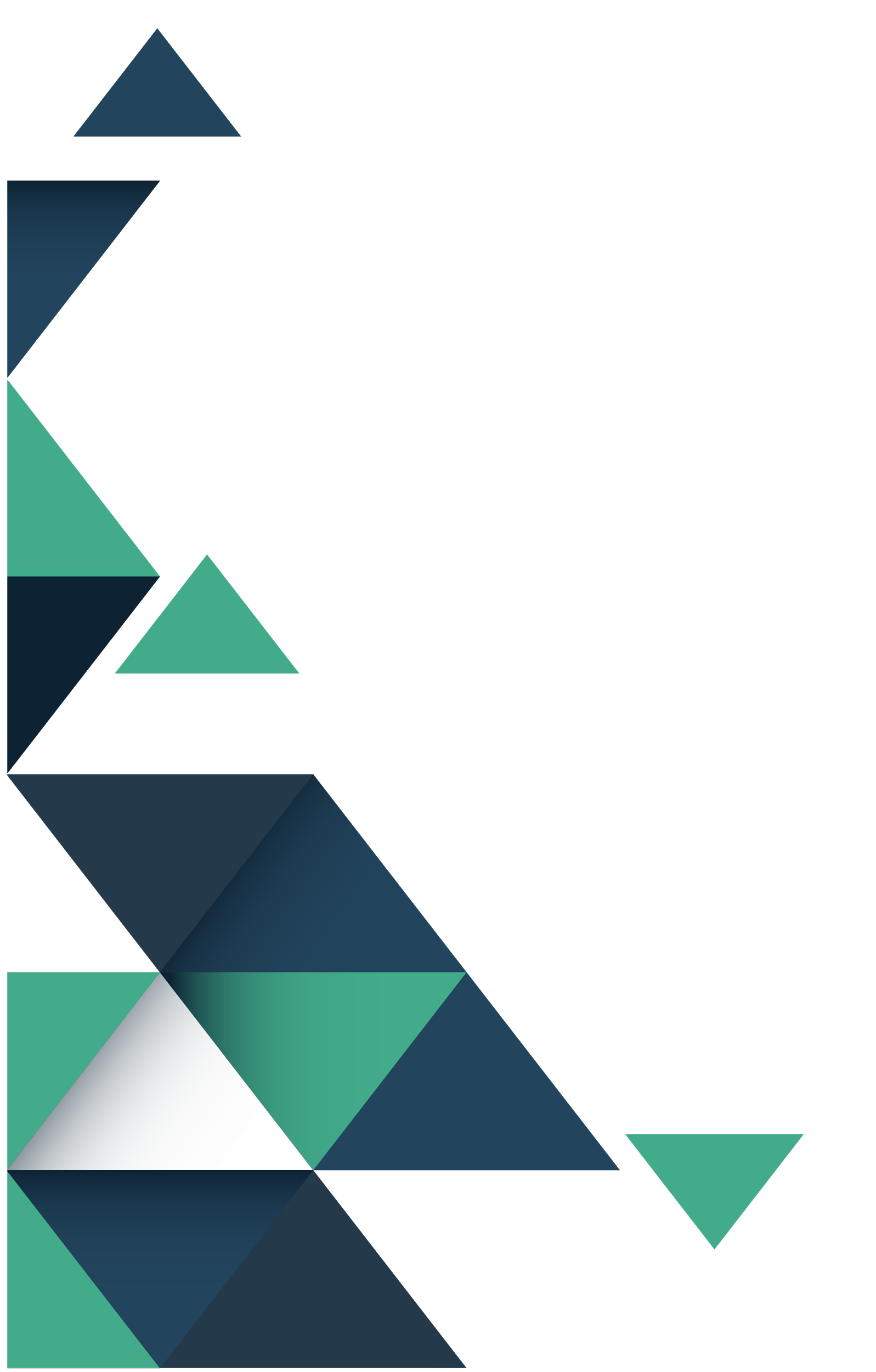 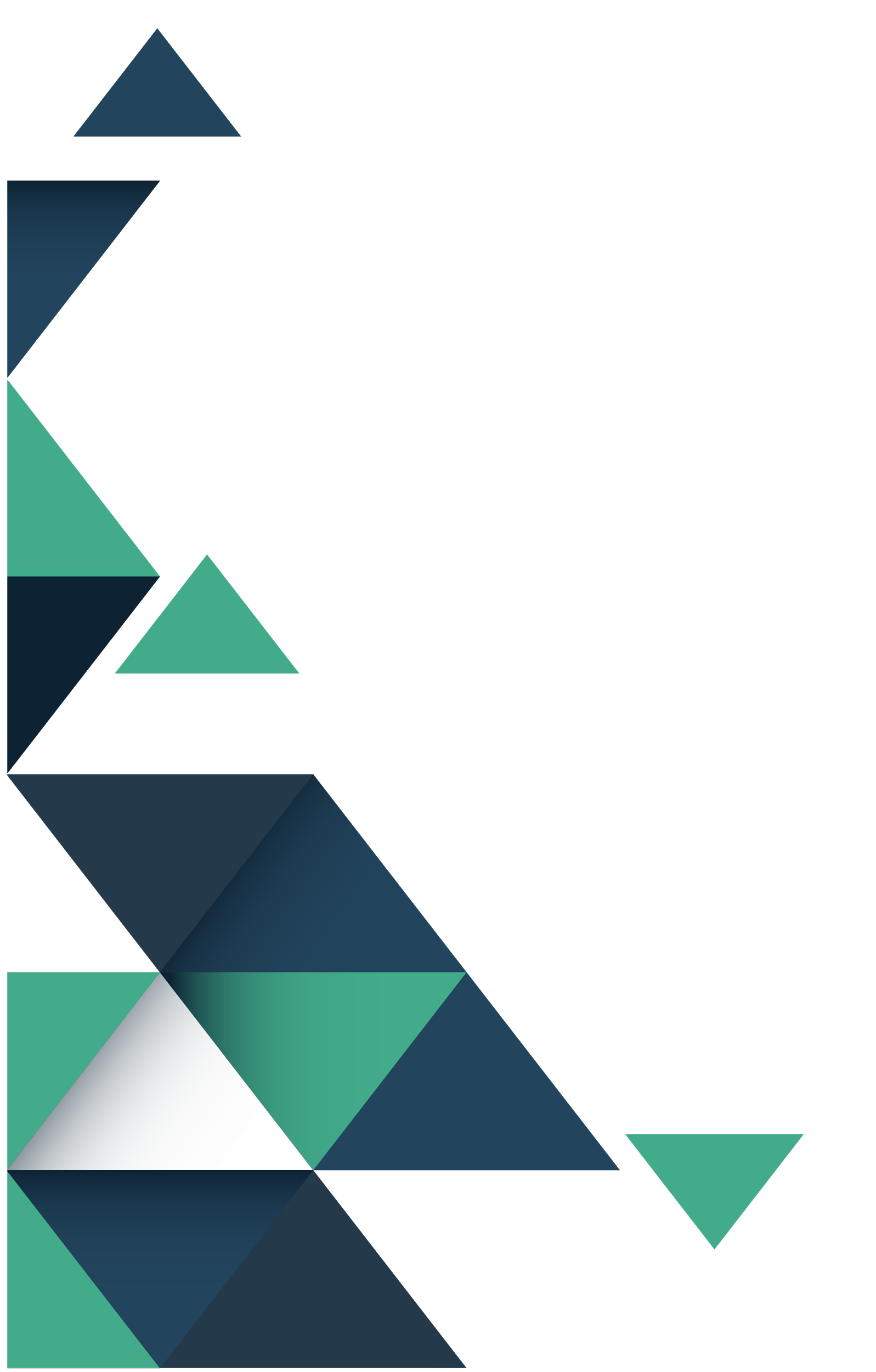 INDICADORES SOBRE LOS DERECHOS DE LAS MUJERES, LOS NIÑOS Y LAS NIÑAS CON DISCAPACIDAD.
[Speaker Notes: INDICADORES SOBRE LOS DERECHOS DE LAS MUJERES, LOS NIÑOS Y LAS NIÑAS CON DISCAPACIDAD.
Descripción de la diapositiva: 
Fondo blanco con borde celeste]
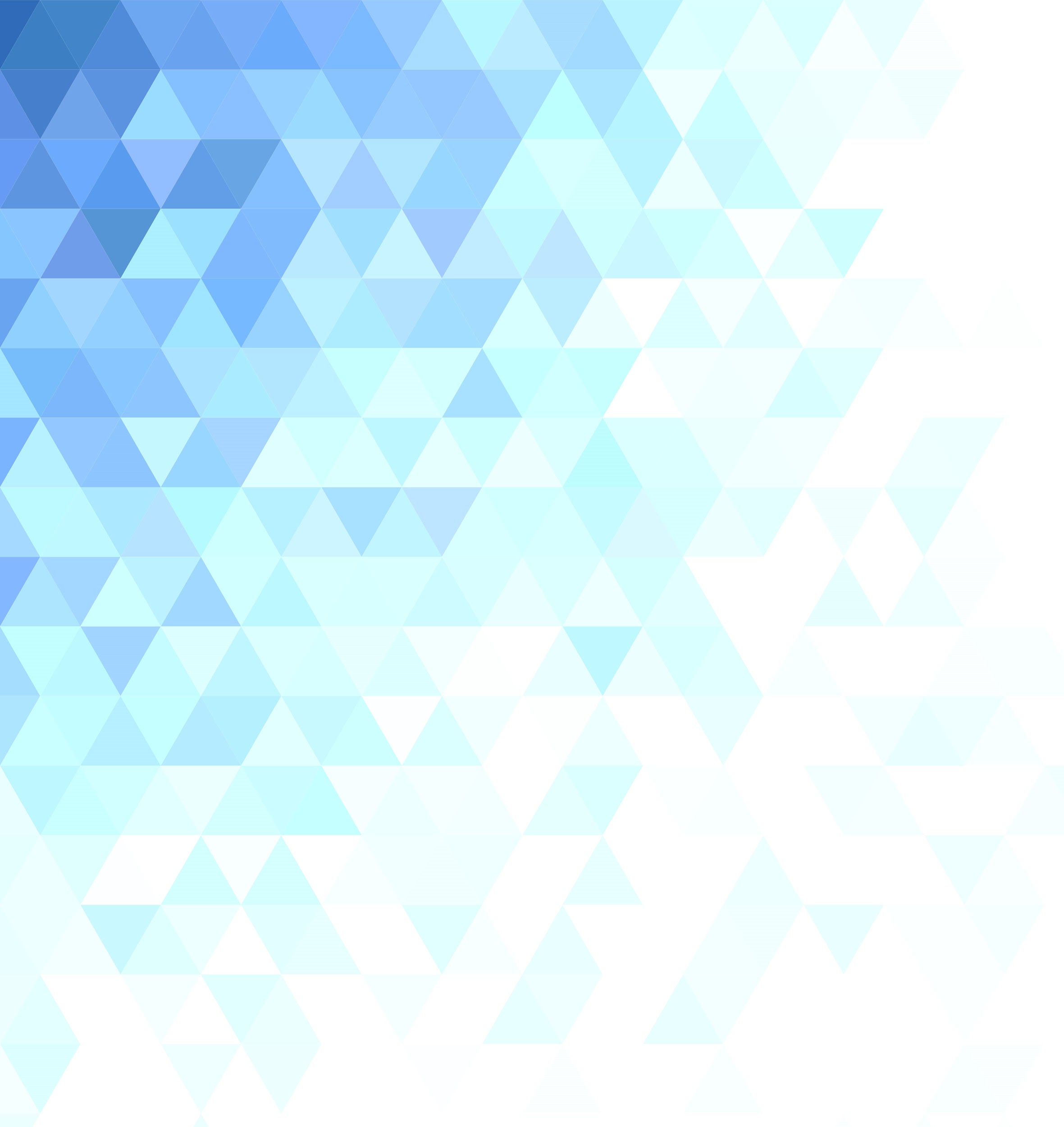 PERSPECTIVA 
INTERSECCIONAL
MUJERES CON DISCAPACIDAD
MUJERES EN LA DISCAPACIDAD
Cuido
Heterogeneidad
ESFERA 
PRIVADA
IDENTIDAD
Hogar
Multiplicidad
Diversidad
Familia
[Speaker Notes: Perspectiva interseccional:
- Mujeres en la discapacidad: Esfera privada, cuido, hogar y familia
- Mujeres con discapacidad: Identidad, heterogeneidad, multiplicidad y diversidad

Descripción de la diapositiva: 
La información anterior está organizada en un mapa conceptual 
Fondo blanco con borde celeste y degradado de colores azules y verdes en la esquina superior izquierda]
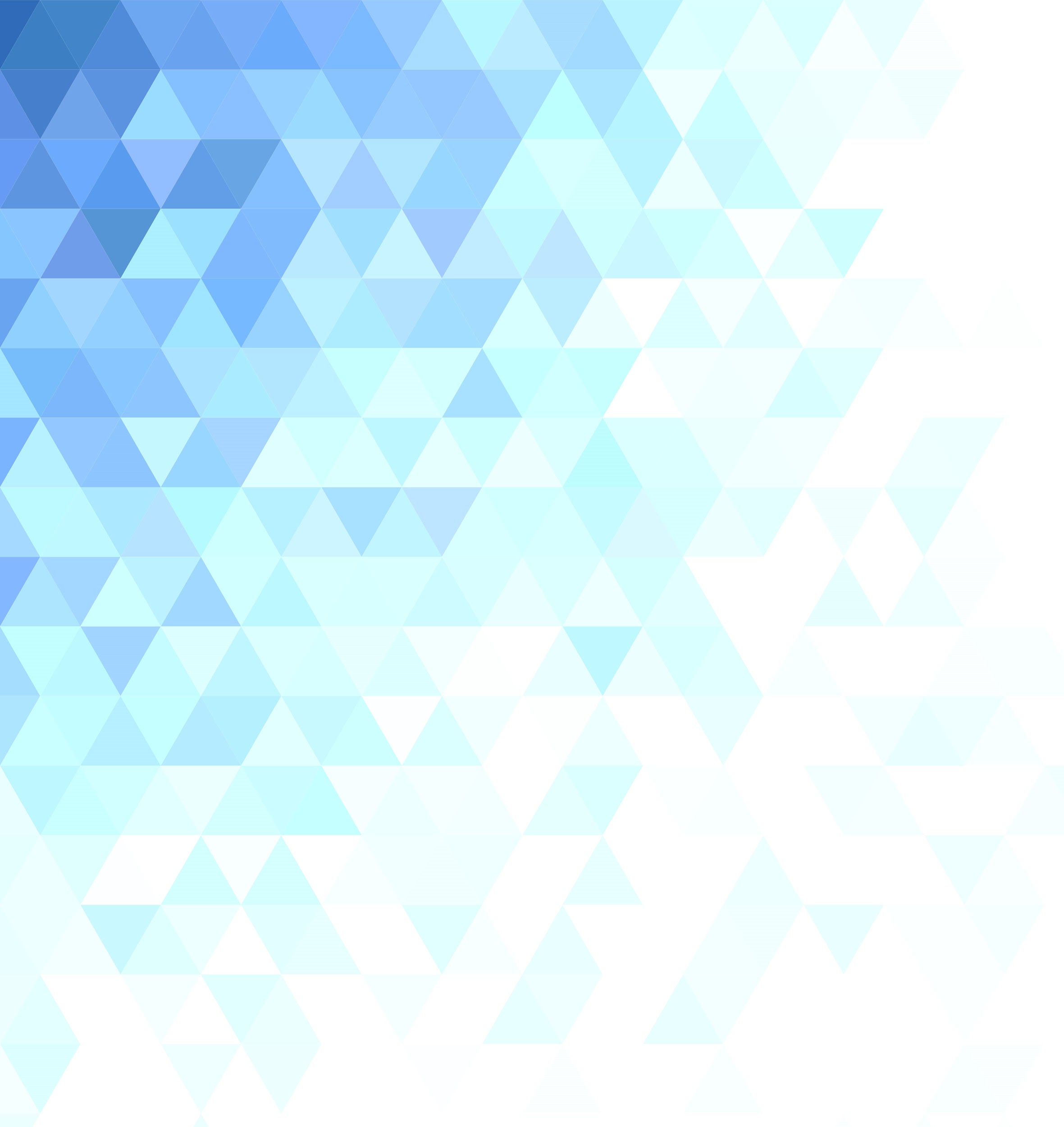 Niños y niñas con discapacidad
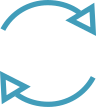 Derechos y libertades
Transversalidad desde el contexto de la niñez
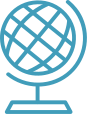 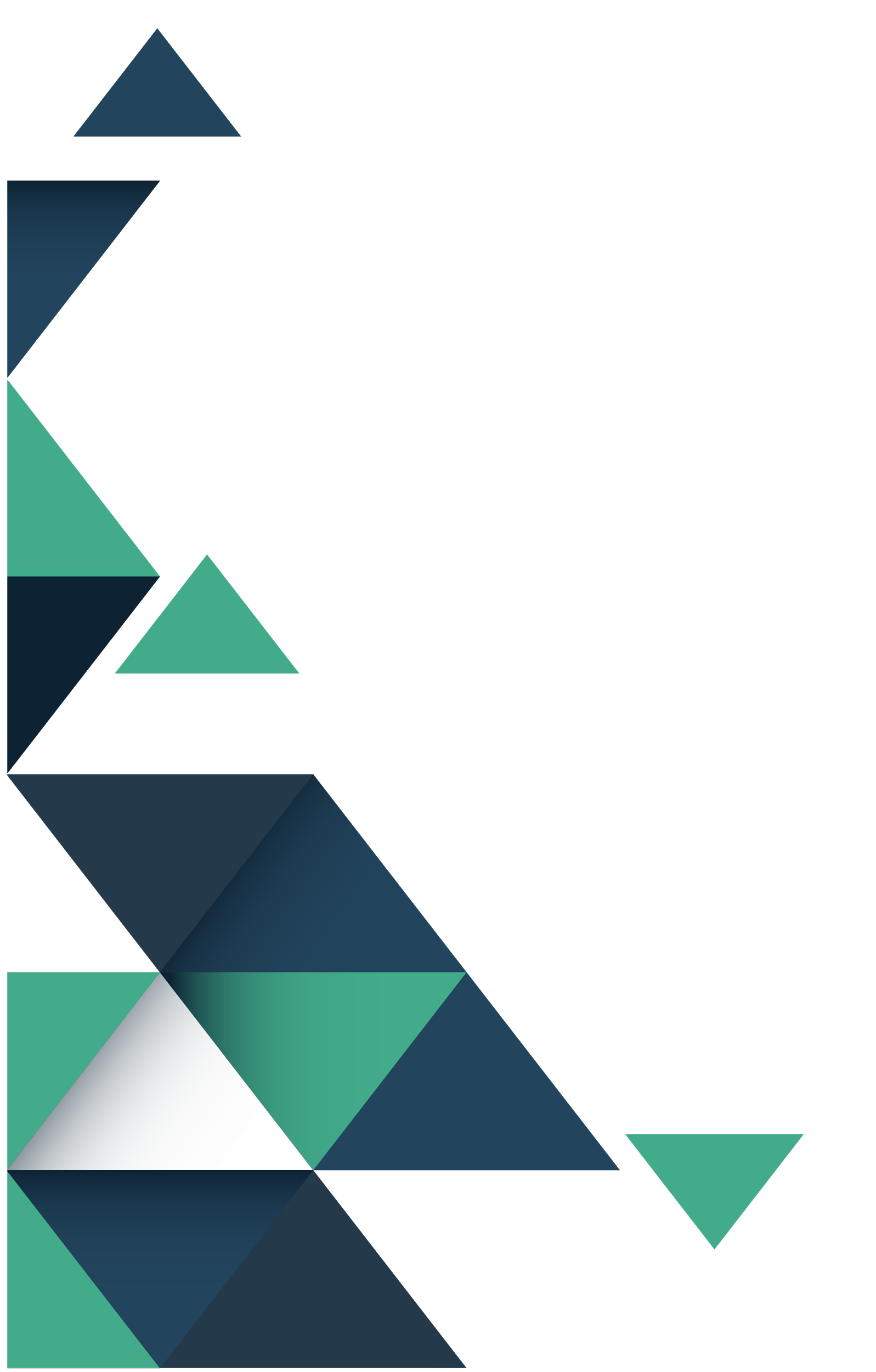 Grupo excluido de legislaciones adecuadas en su especificidad
Interpretación a partir de la edad y madurez
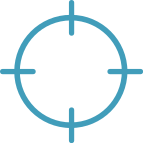 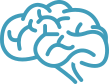 [Speaker Notes: Niños y niñas con discapacidad
- Transversalidad desde el contexto de la niñez
- Derechos y libertades
- Interpretación a partir de la edad y madurez
- Grupo excluido de legislaciones adecuadas en su especificidad

Descripción de la diapositiva: 
La información anterior está organizada en 4 partes para la categorización del caso
Fondo blanco con borde celeste y degradado de colores azules y verdes en la esquina inferior derecha]
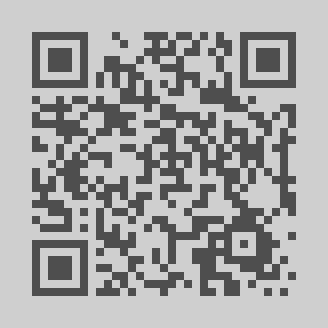 DESCARGUE EL LIBRO 
EN PDF
[Speaker Notes: Descargue el libro en PDF
CódigoQR que se puede escanear para acceder al enlace de descarga

Descripción de la diapositiva: 
Fondo blanco con borde celeste]
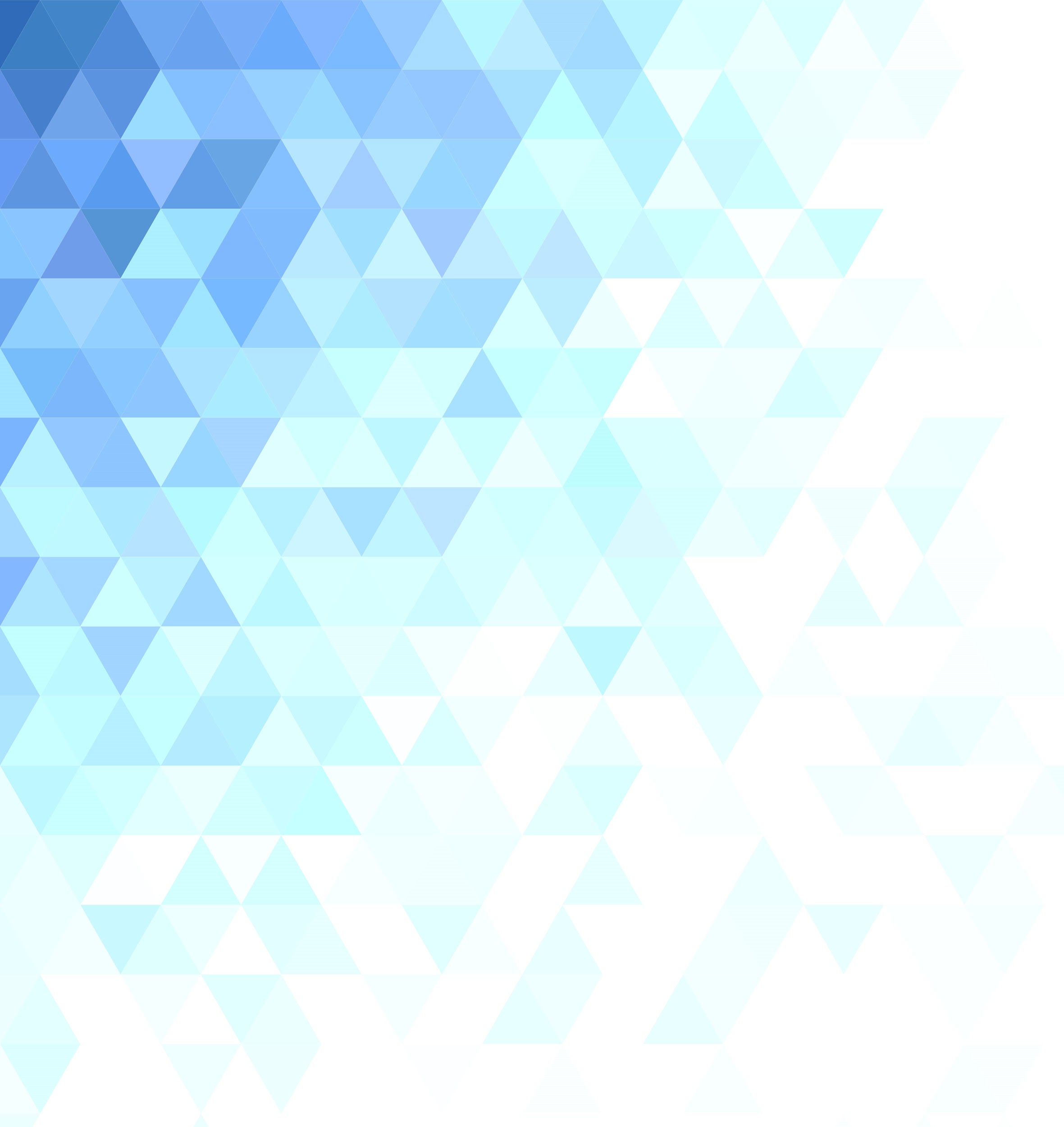 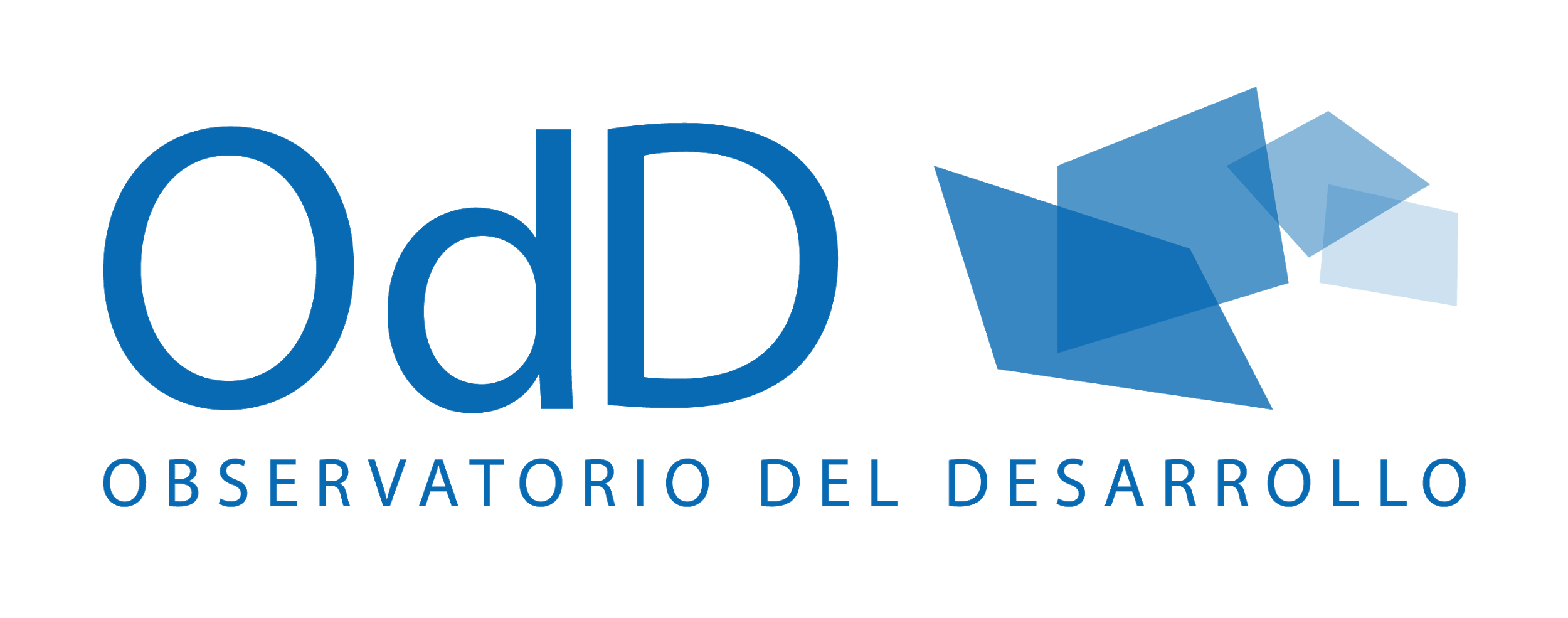 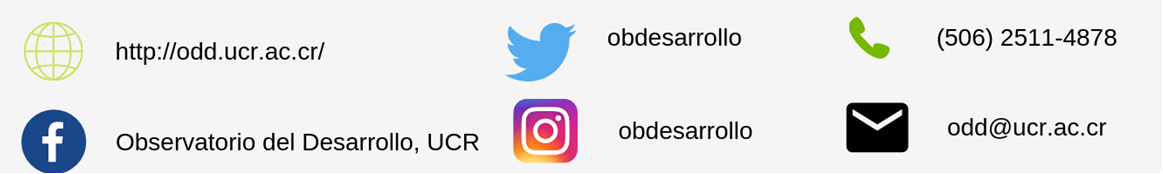 [Speaker Notes: Págin web: http://odd.ucr.ac.cr/
Twitter: obdesarrollo
Facebook: Observatorio del Desarrollo, UCR
Instagram: obdesarrollo
Correo electrónico: odd@ucr.ac.cr
Teléfono: (506) 2511-4878

Descripción de la diapositiva: 
Fondo blanco con borde celeste]
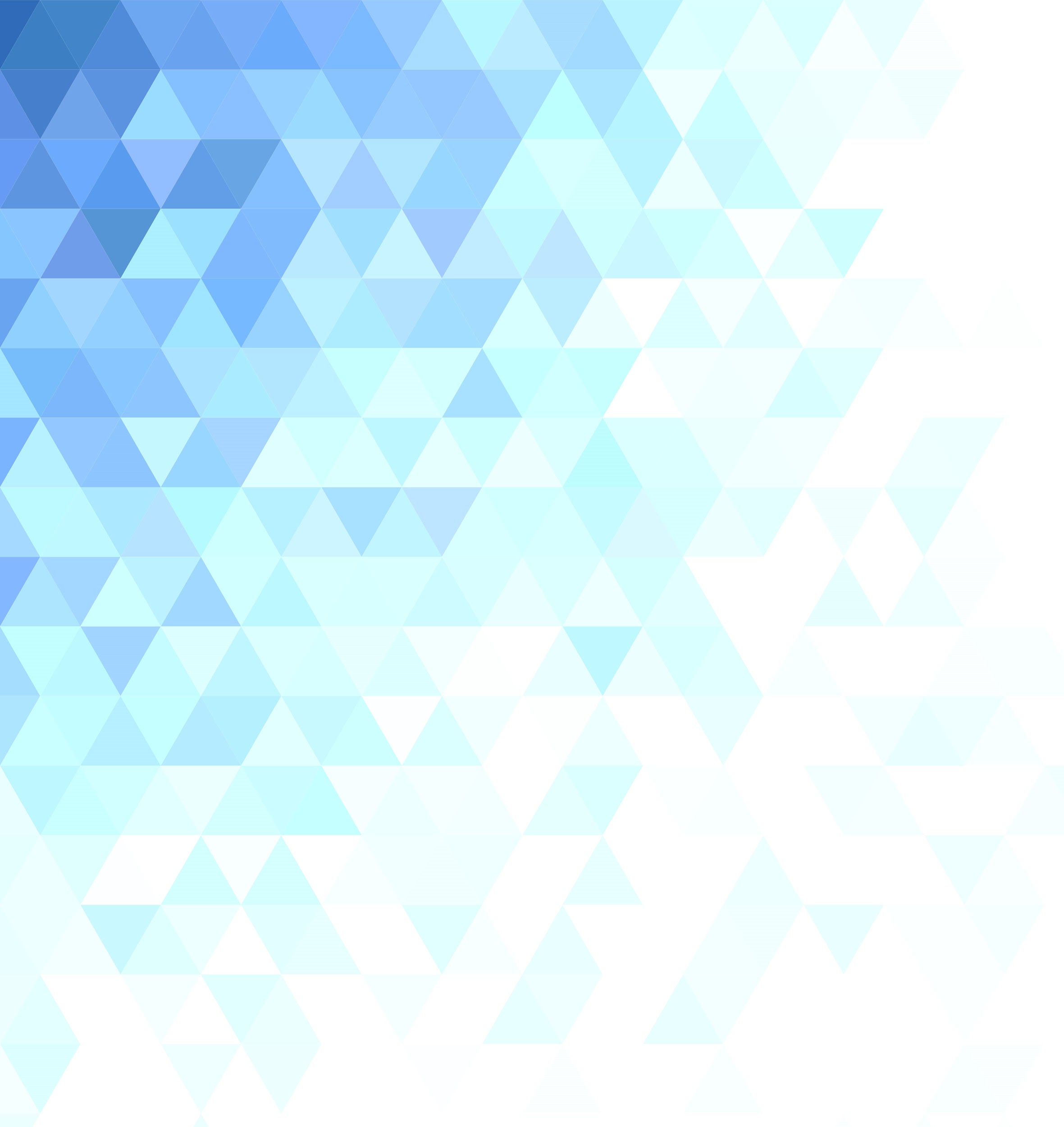 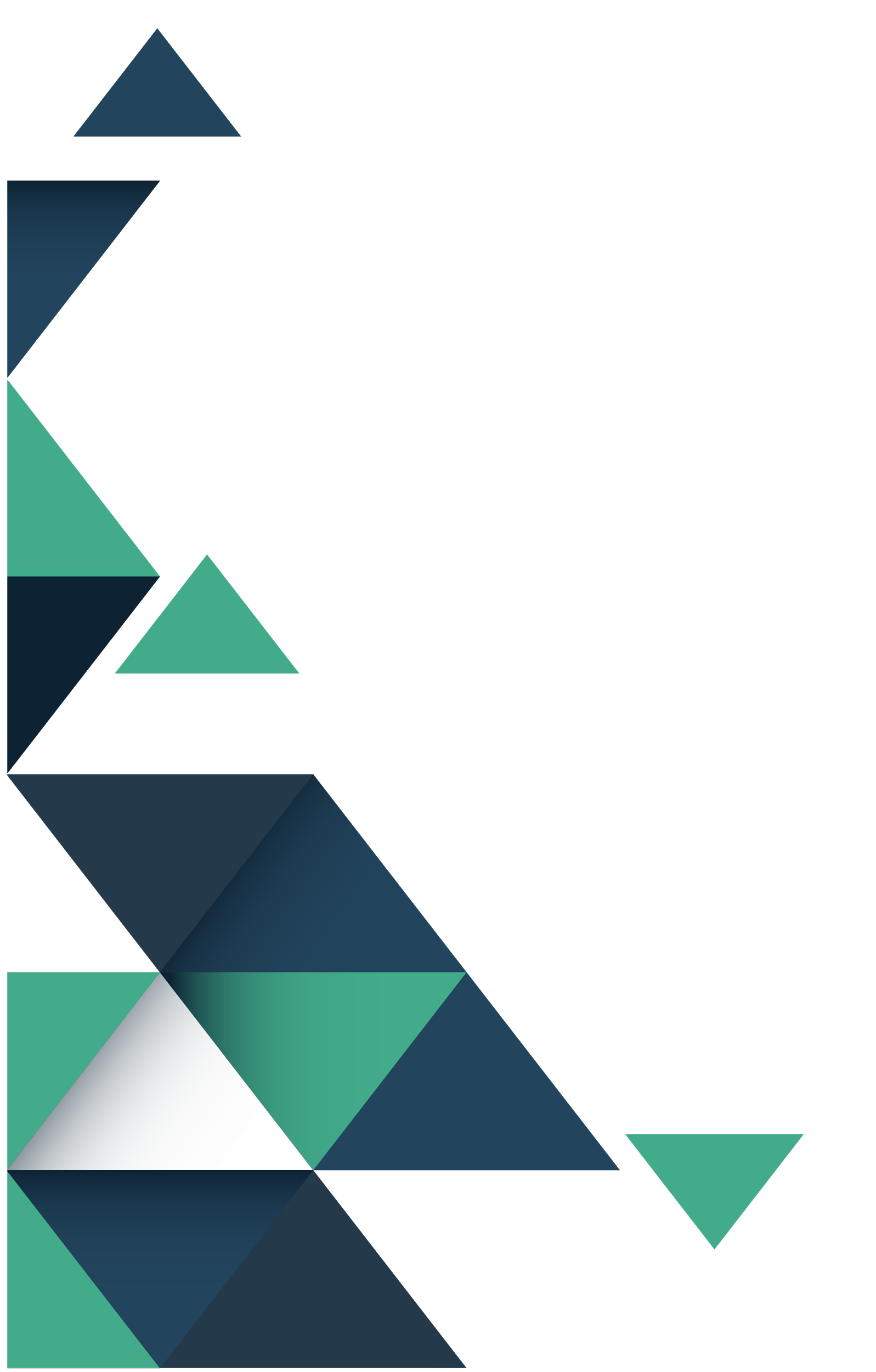 FORMULACIÓN DE INDICADORES E ÍNDICES SOBRE LOS DERECHOS DE LAS PERSONAS CON DISCAPACIDAD
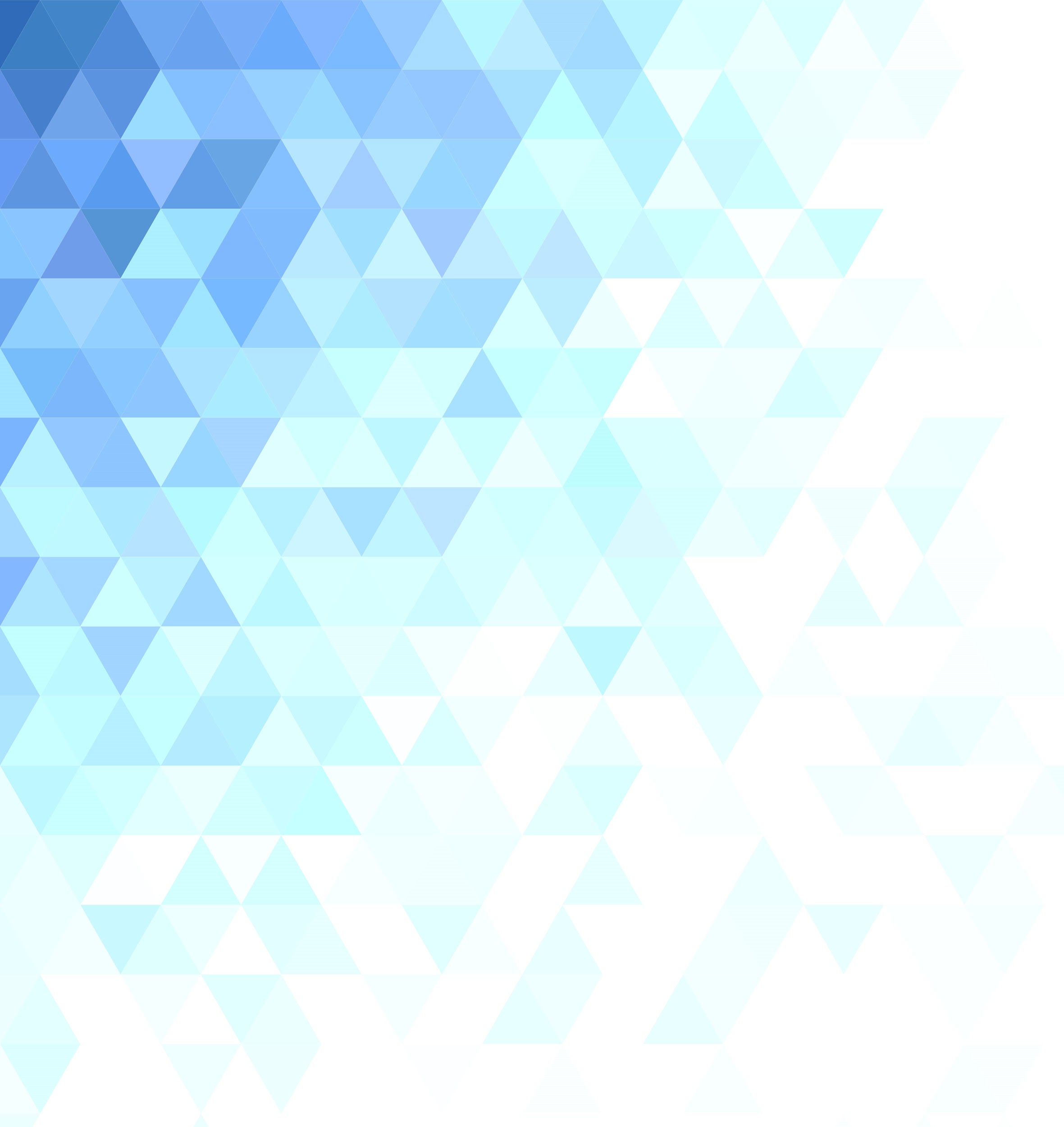 Observatorio del Desarrollo 
Universidad de Costa Rica
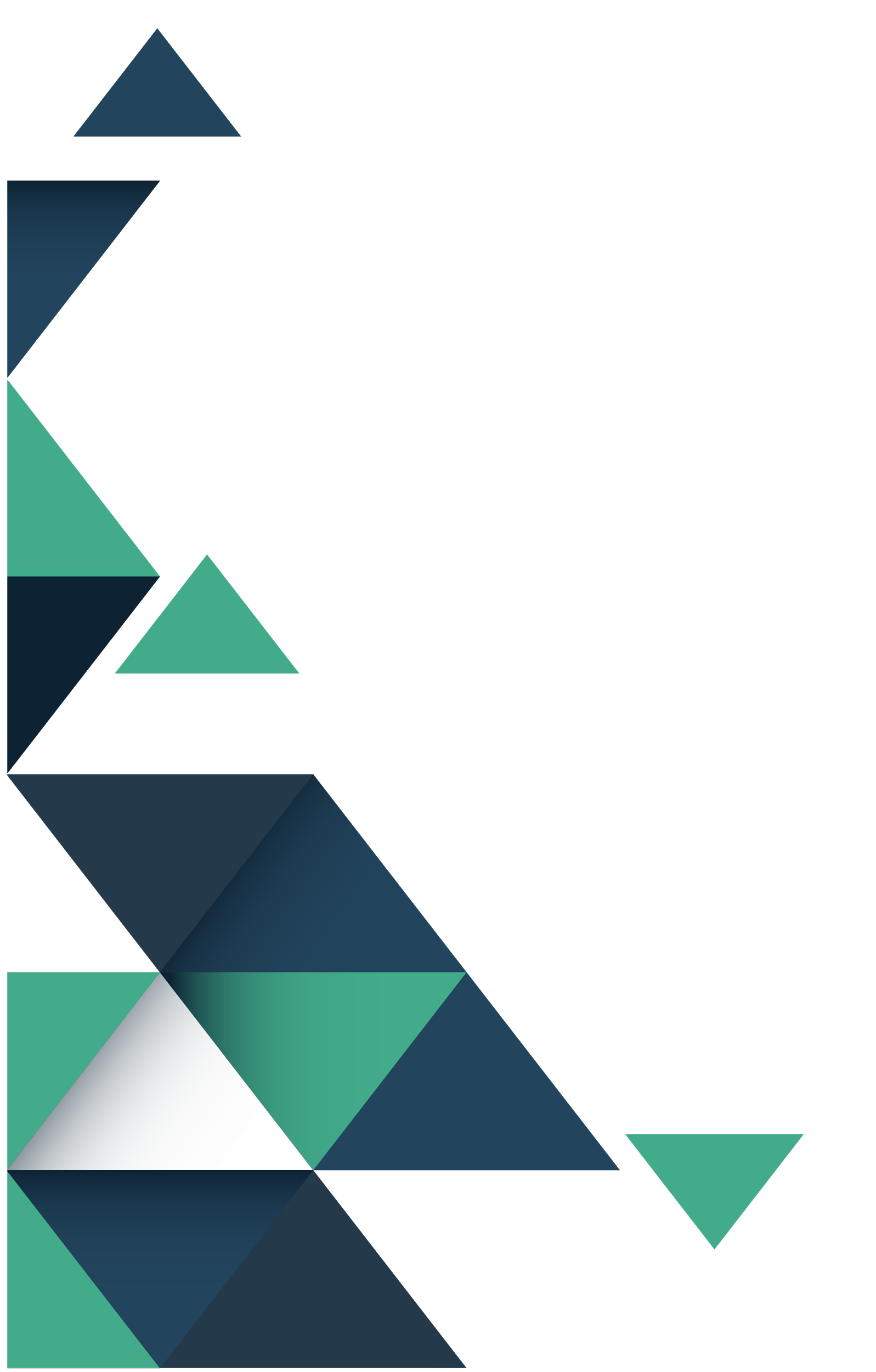 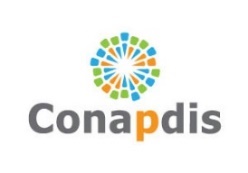 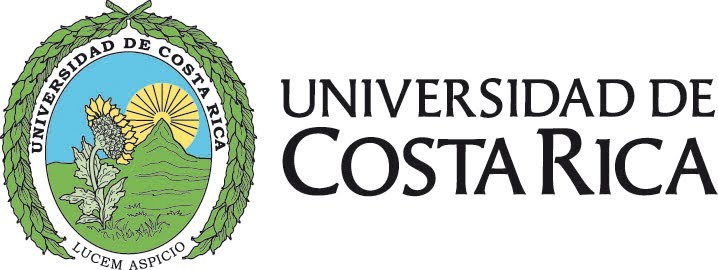 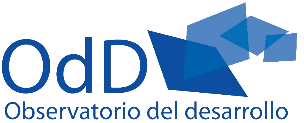 [Speaker Notes: FORMULACIÓN DE INDICADORES E ÍNDICES SOBRE LOS DERECHOS DE LAS PERSONAS CON DISCAPACIDAD
Observatorio del Desarrollo
Universidad de Costa Rica
Descripción de la diapositiva: 
En la parte inferior se colocan los logos de la Universidad de Costa Rica, el Observatorio del Desarrollo y el Consejo Nacional de Personas con Discapacidad
Fondo blanco con borde celeste y degradado de colores azules y verdes en la esquina superior izquierda y en la esquina inferior derecha]